The Cultural Landscape: An Introduction to Human Geography
Thirteenth Edition
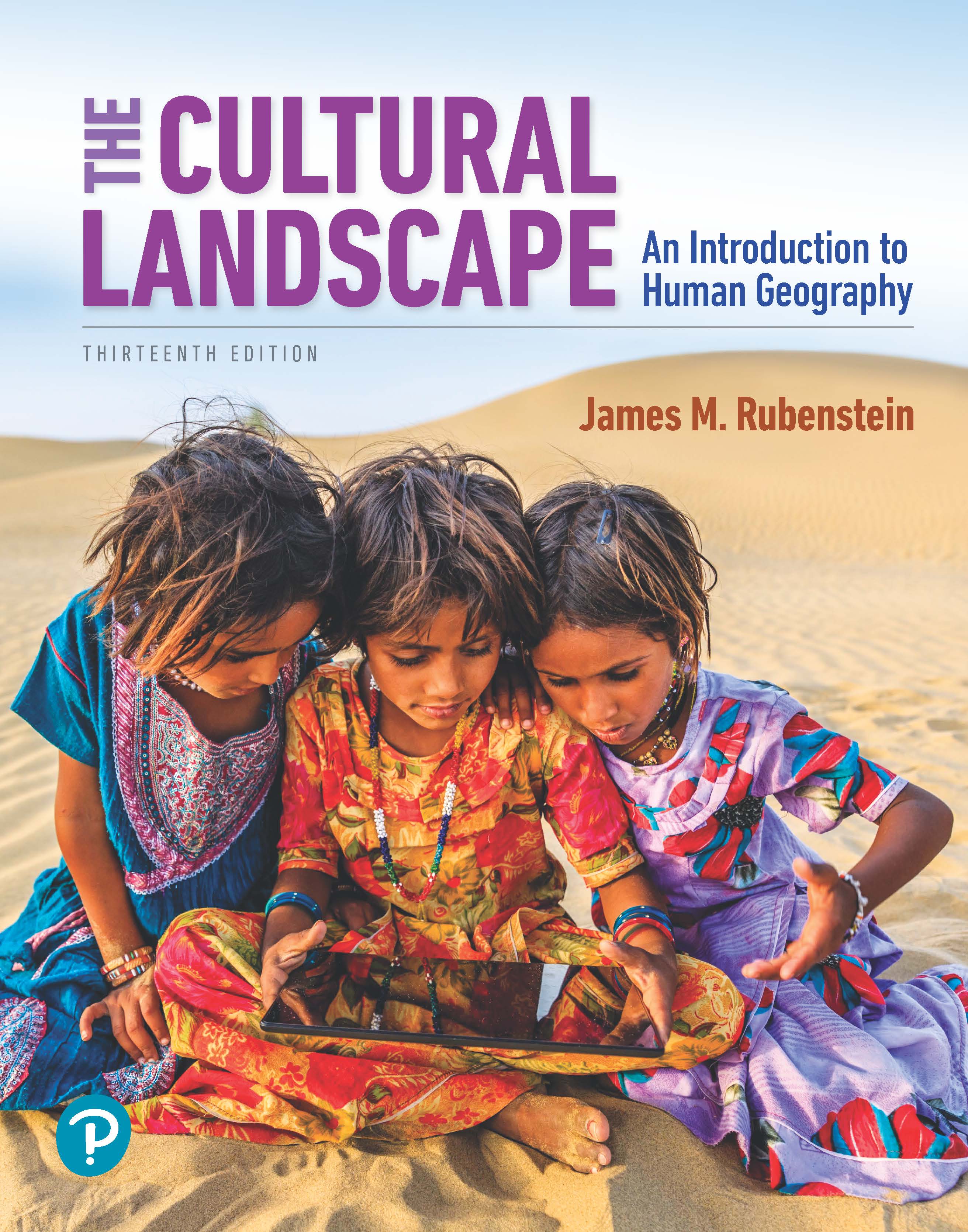 Chapter 7 Lecture
Ethnicities
Copyright © 2020 Pearson Education, Inc. All Rights Reserved
[Speaker Notes: If this PowerPoint presentation contains mathematical equations, you may need to check that your computer has the following installed:
1) MathType Plugin
2) Math Player (free versions available)
3) NVDA Reader (free versions available)]
Ethnicities: Key Issues
7.1 Where Are Ethnicities Distributed?
7.2 Why Do Ethnicities Have Distinctive Distributions?
7.3 Why Might Ethnicities Face Conflicts?
7.4 Why Do Ethnic Cleansing and Genocide Occur?
Key Issue 1: Where Are Ethnicities Distributed?
7.1.1 Ethnicities and Geography
7.1.2 Classifying Race and Ethnicity in the United States
7.1.3 Distribution of U.S. Ethnicities
7.1.4 Ethnically Complex Brazil
7.1.5 Ethnic Enclaves
7.1.1 Ethnicities and Geography (1 of 3)
Ethnicity: identity with group sharing cultural traditions of homeland or hearth
Race: identity with group perceived to share physiological trait like skin color
Nationality: identity with group sharing legal attachment to a particular country
7.1.1 Ethnicities and Geography (2 of 3)
Figure 7-1: The Duchess of Sussex (Meghan Markle) illustrates the complexity of designating ethnicity, race, and nationality.
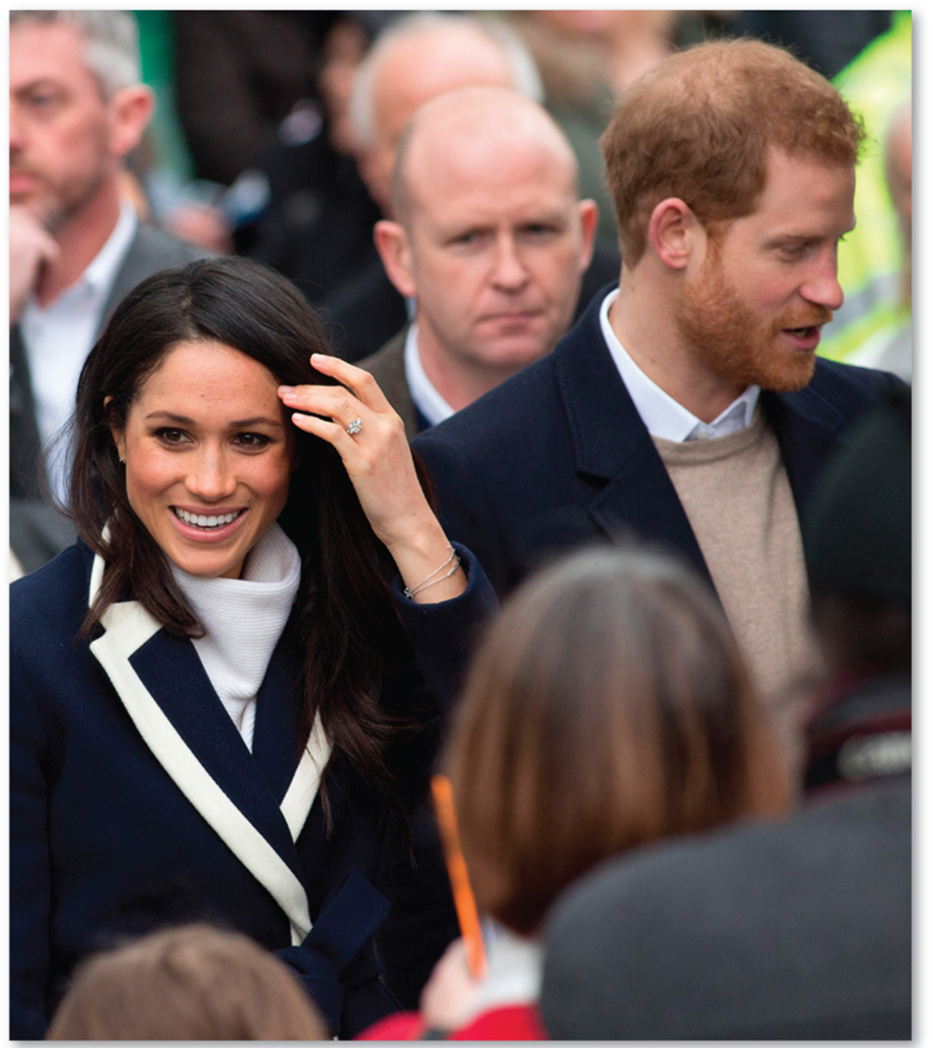 7.1.1 Ethnicities and Geography (3 of 3)
Figure 7-2: Trevor Noah is the product of a mother of South African nationality, black race, and Xhosa ethnicity and a father of Swiss nationality, white race, and Swiss German ethnicity.
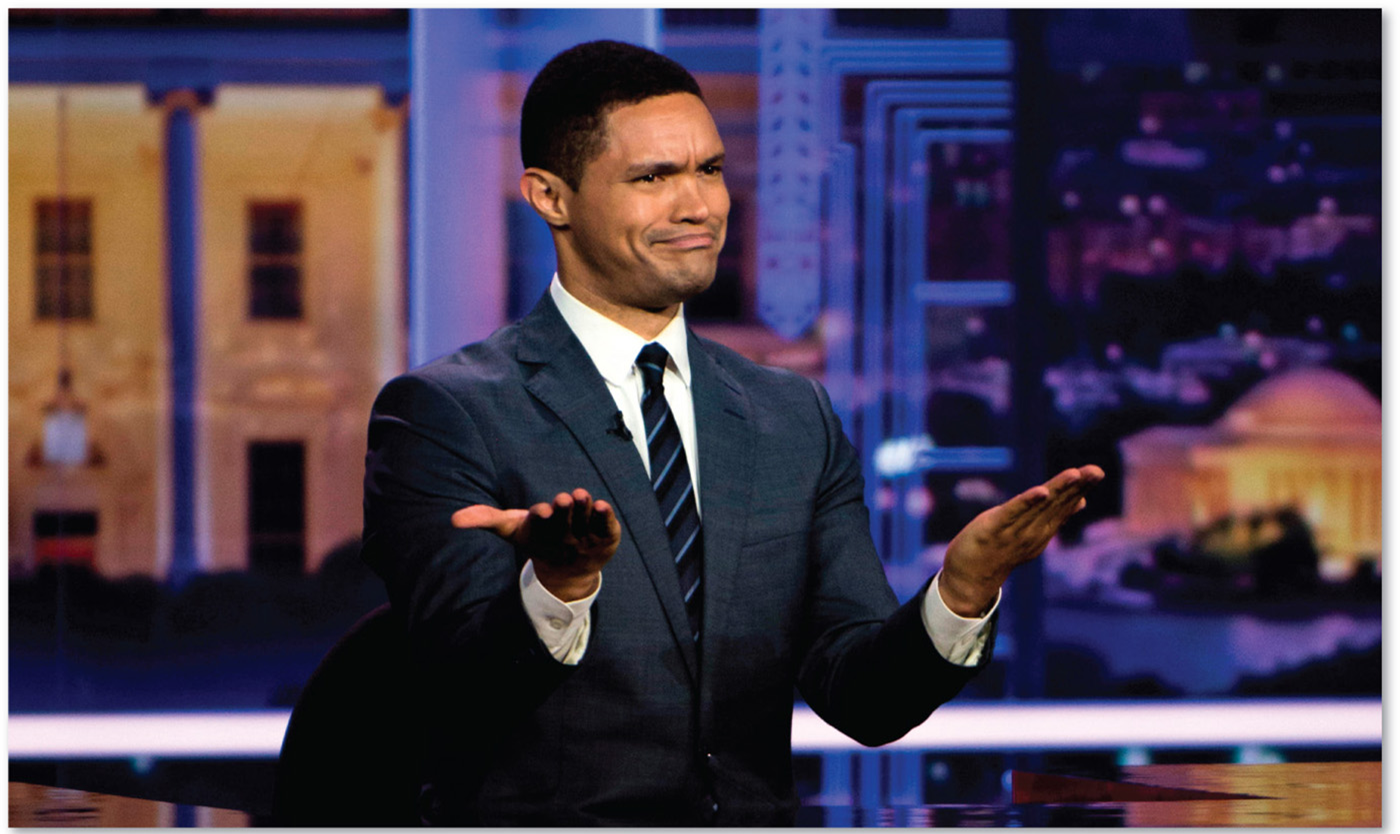 7.1.2 Classifying Race and Ethnicity in the United States (1 of 3)
The U.S. Census reflects the complicated nature of racial and ethnic identity. The census classifies people into the following races:
White
African-American
American Indian or Alaska Native
Asian
Native Hawaiian or Pacific Islander
7.1.2 Classifying Race and Ethnicity in the United States (2 of 3)
Figure 7-3: Information outreach on the U.S. Census.
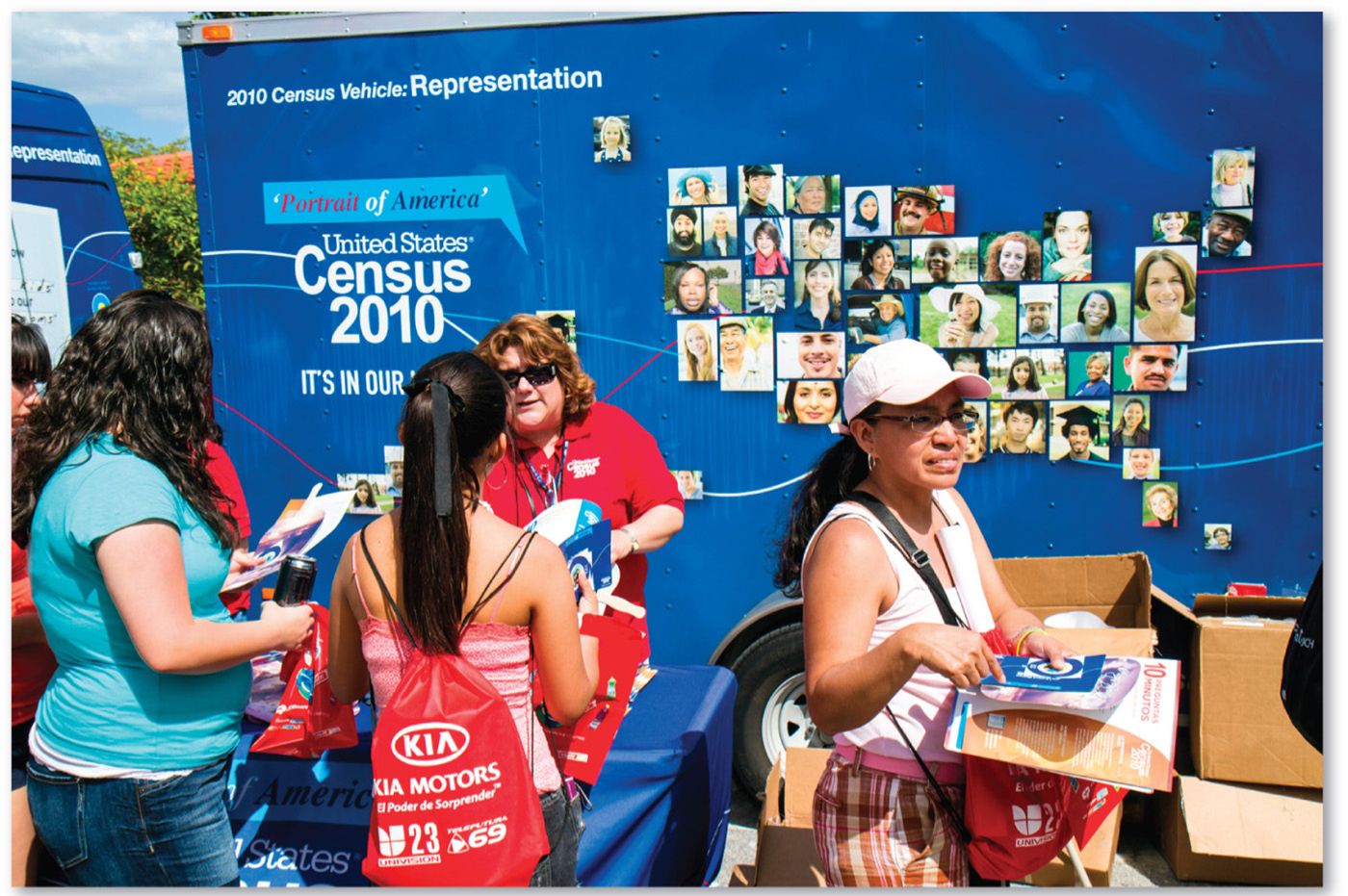 7.1.2 Classifying Race and Ethnicity in the United States (3 of 3)
Table 7-1: The table displays changes over time in the identification of “white” and “black” Americans.
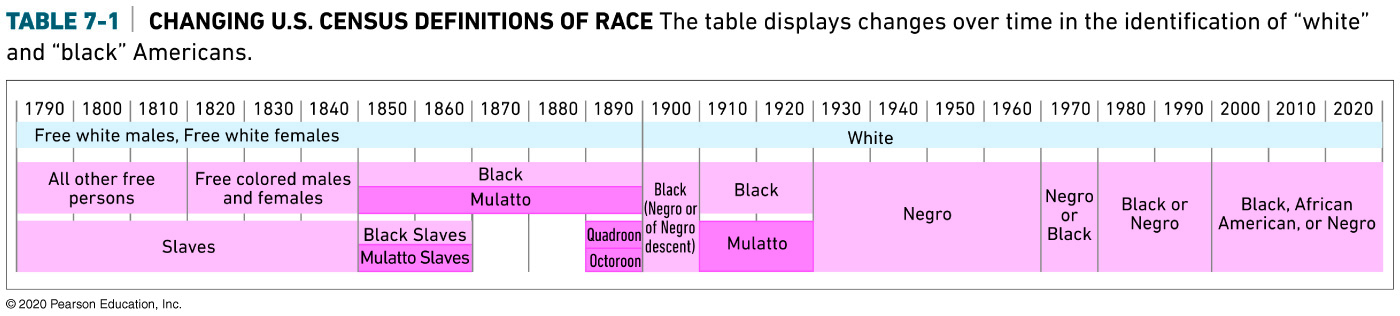 7.1.3 Distribution of U.S. Ethnicities (1 of 6)
The three most numerous U.S. ethnicities are Hispanic American, African American, and Asian American
Hispanic American: 17%
African American: 12%
Asian American: 5%
American Indian, Native Hawaiian, or Alaska Native: 2%
7.1.3 Distribution of U.S. Ethnicities (2 of 6)
Figures 7-5 and 7-7: Country of origin for Hispanic Americans (left) and Asian Americans (right).
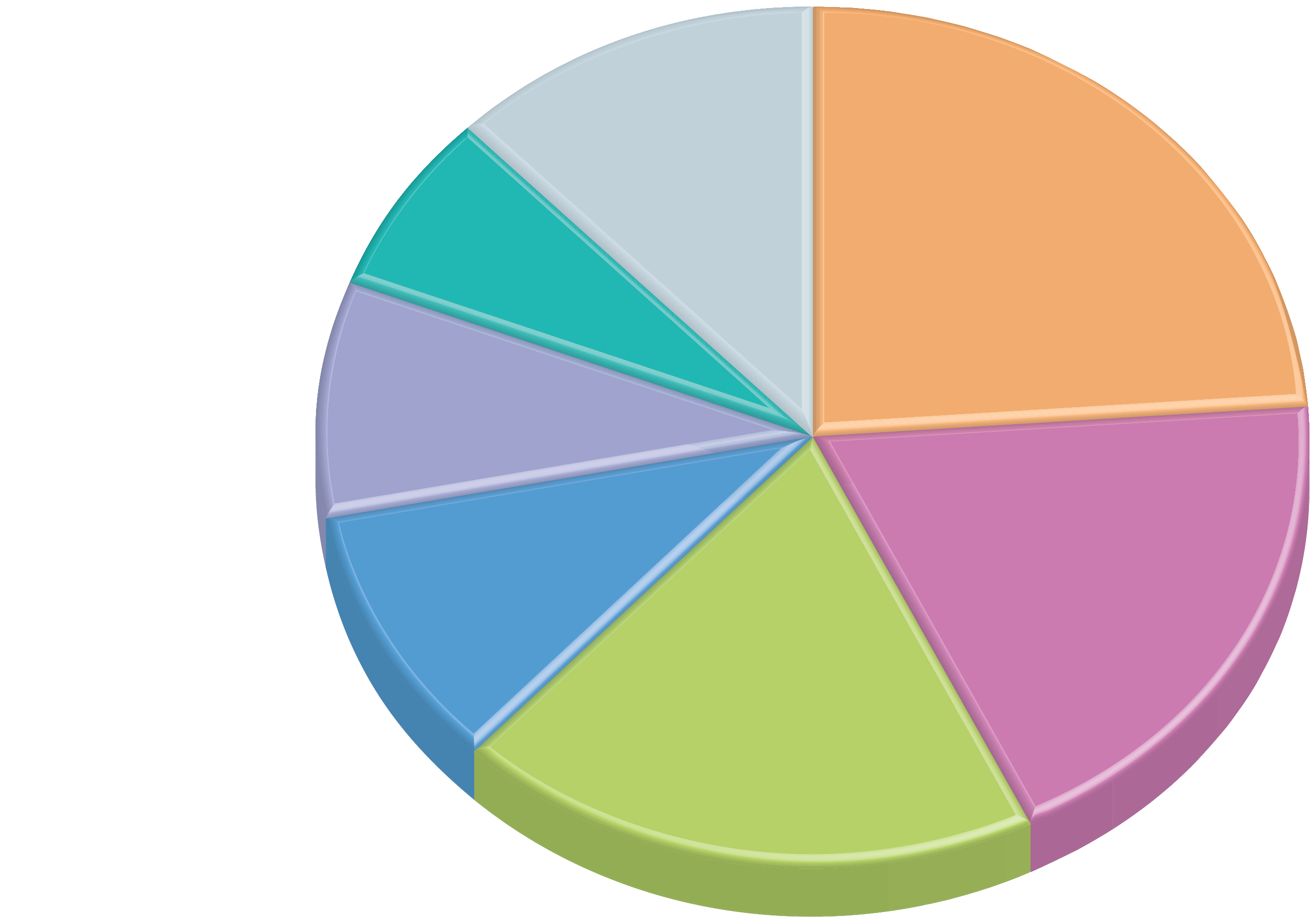 12%
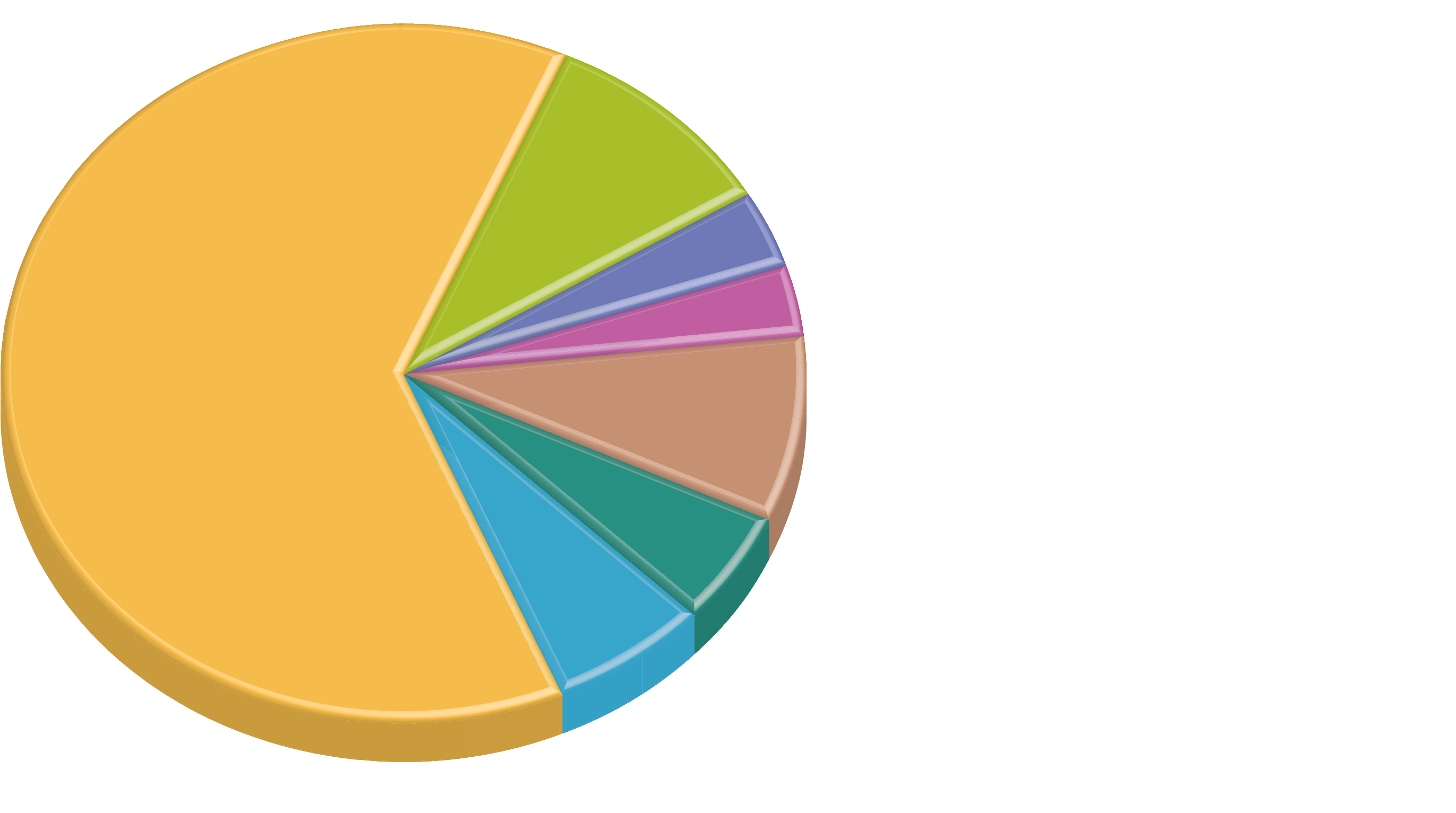 Puerto Rico
Japan
24%
other
Cuba
3.7%
7%
9.5%
China
Dominican
 Republic
3.3%
Korea
63.3%
9%
8.6%
Mexico
19%
Central America
10%
India
19%
Vietnam
5.4%
South America
Philippines
6.2%
other Caribbean
7.1.3 Distribution of U.S. Ethnicities (3 of 6)
Figure 7-6: Hispanics are clustered in the Southwest.
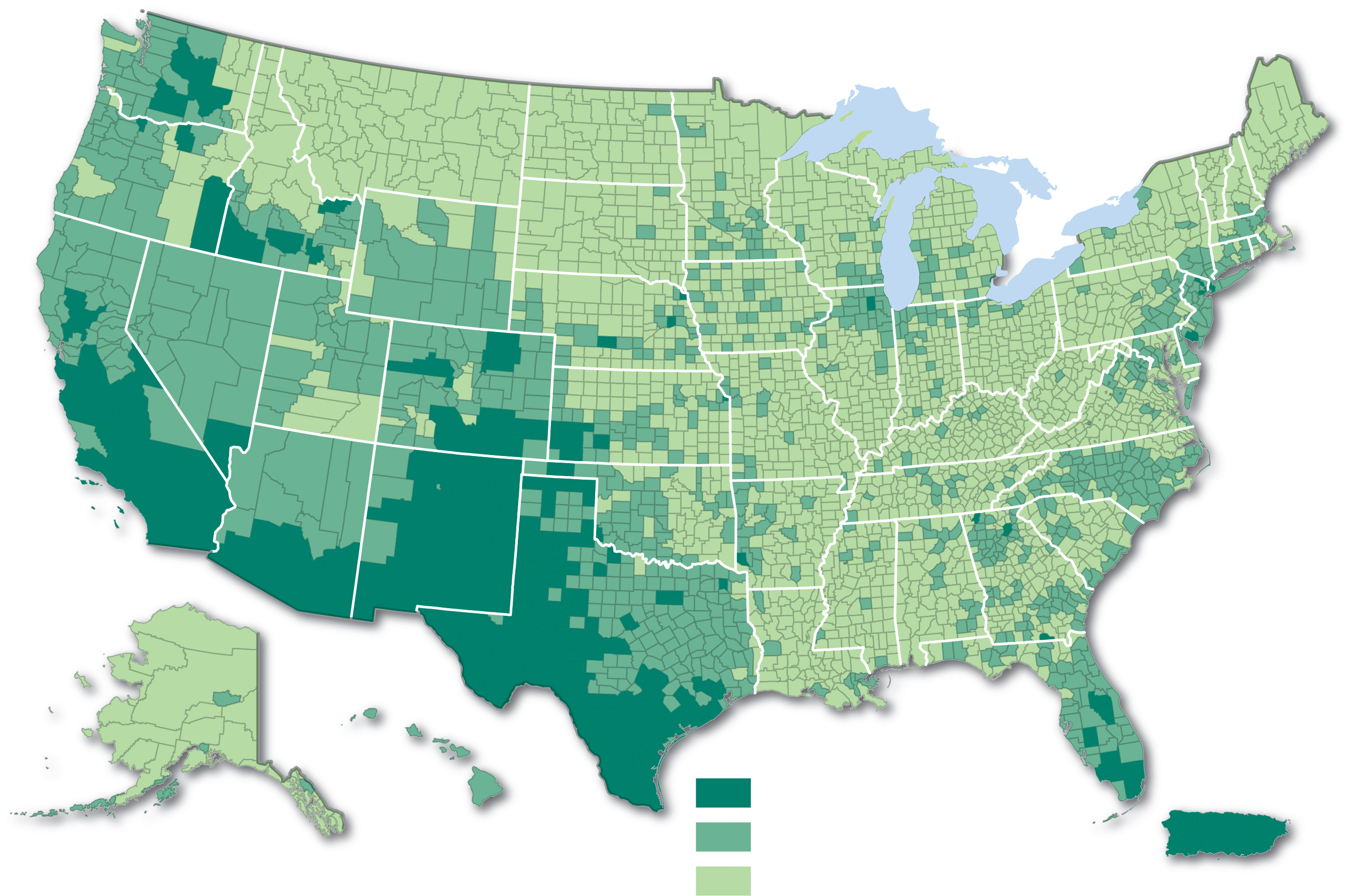 Percent Hispanic or Latino
25.0 and above
5.0–24.9
below 5.0
7.1.3 Distribution of U.S. Ethnicities (4 of 6)
Figure 7-8: Asian Americans are clustered in the West.
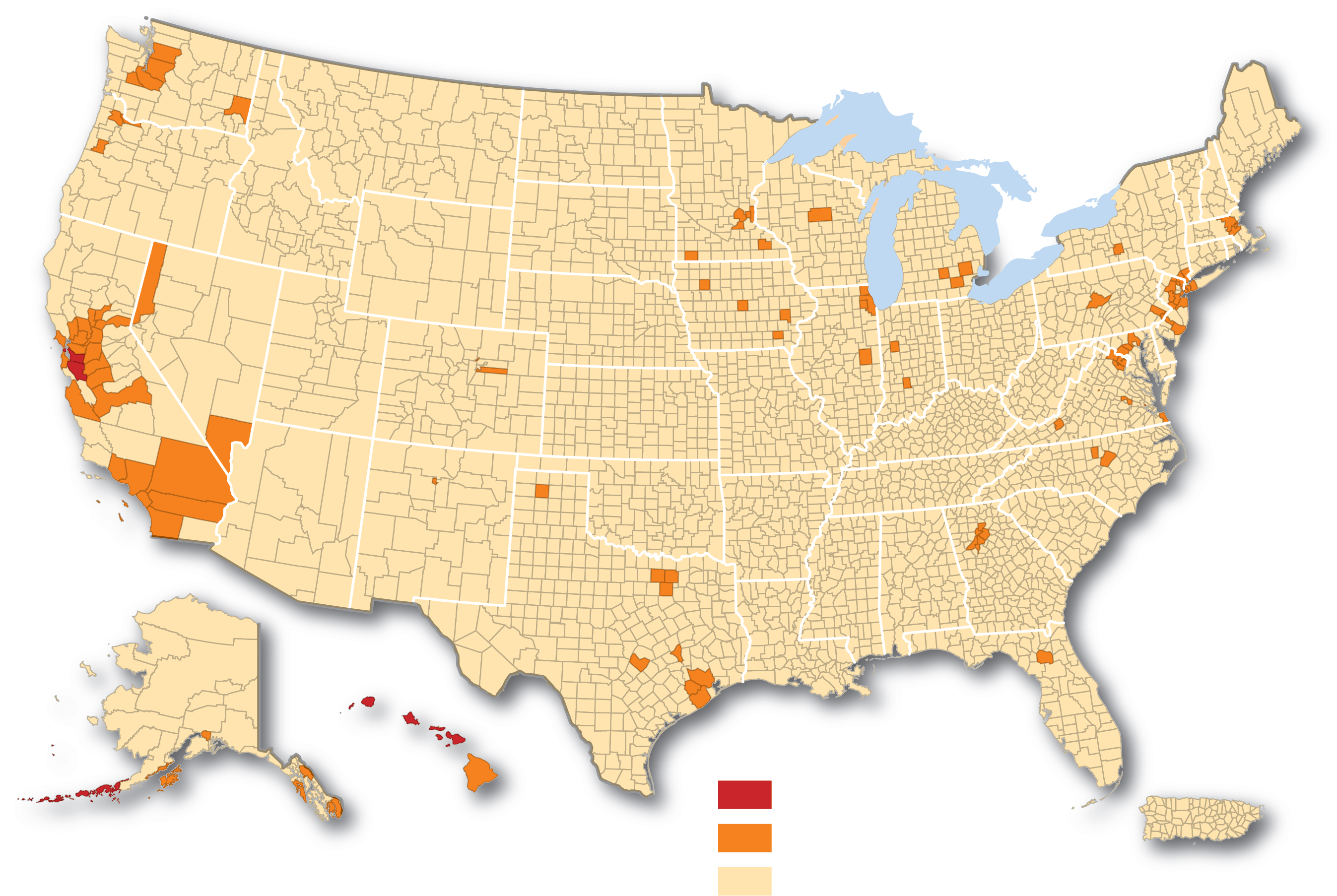 Percent Asian American
25.0 and above
5.0–24.9
below 5.0
7.1.3 Distribution of U.S. Ethnicities (5 of 6)
Figure 7-9: African Americans are clustered in the Southeast.
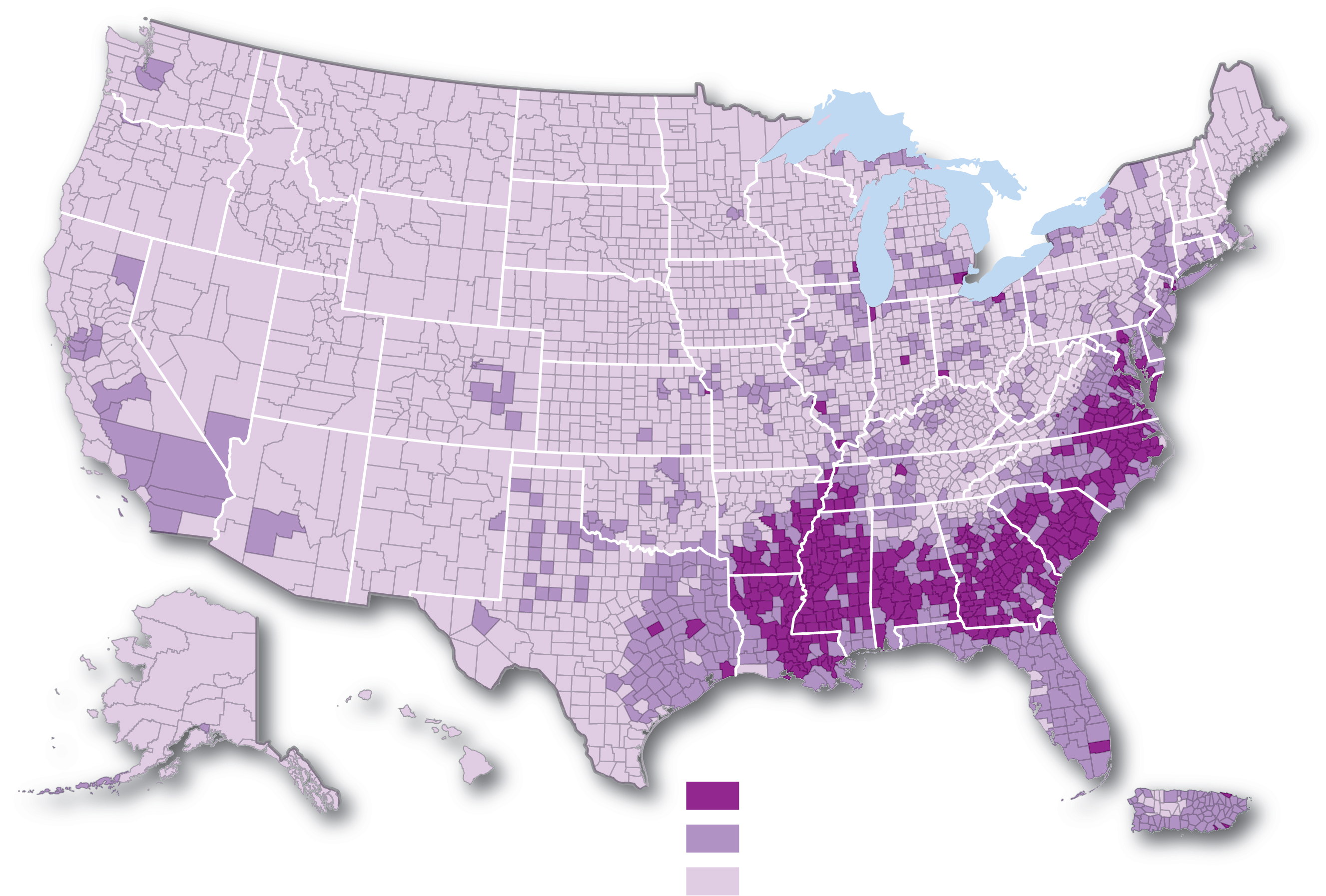 Percent African American
25.0 and above
5.0–24.9
below 5.0
7.1.3 Distribution of U.S. Ethnicities (6 of 6)
Figure 7-10: Native Americans are clustered in the Southwest and north-central states.
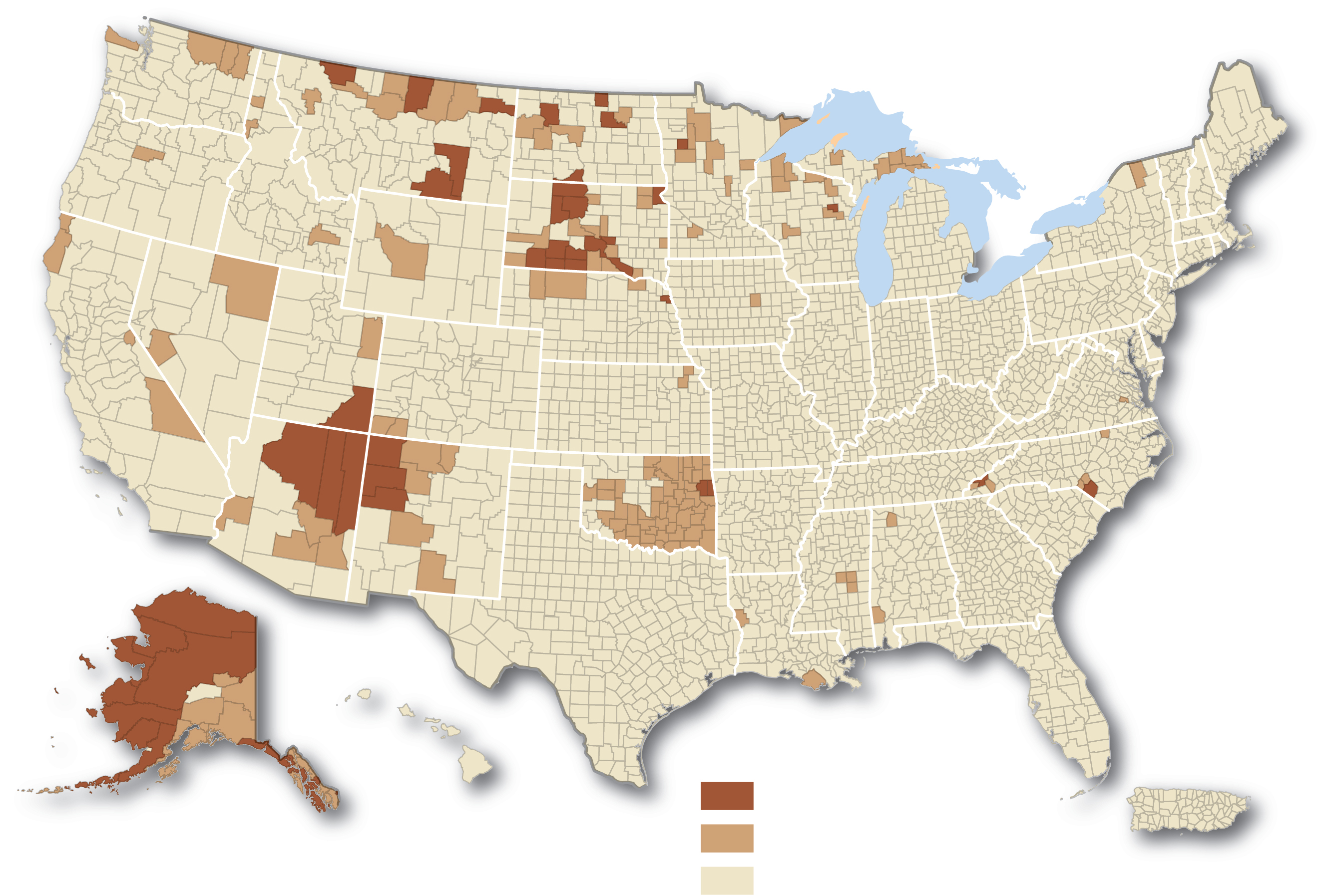 Percent American Indian
25.0 and above
5.0–24.9
below 5.0
7.1.4 Ethnically Complex Brazil (1 of 5)
Brazil’s census classifies people according to skin color
branco (white): 47.7%
pardo (brown): 43.1%
preto (black): 7.6%
amarelo (yellow): 1.1%
Southern Brazil has a larger share of the branco population, while northern Brazil is dominated by pardos and pretos
7.1.4 Ethnically Complex Brazil (2 of 5)
Figures 7-12 and 7-13: The Brazilian census, which limits the choice of race categories (left), differs from an independent survey where respondents could write their own race in (right).
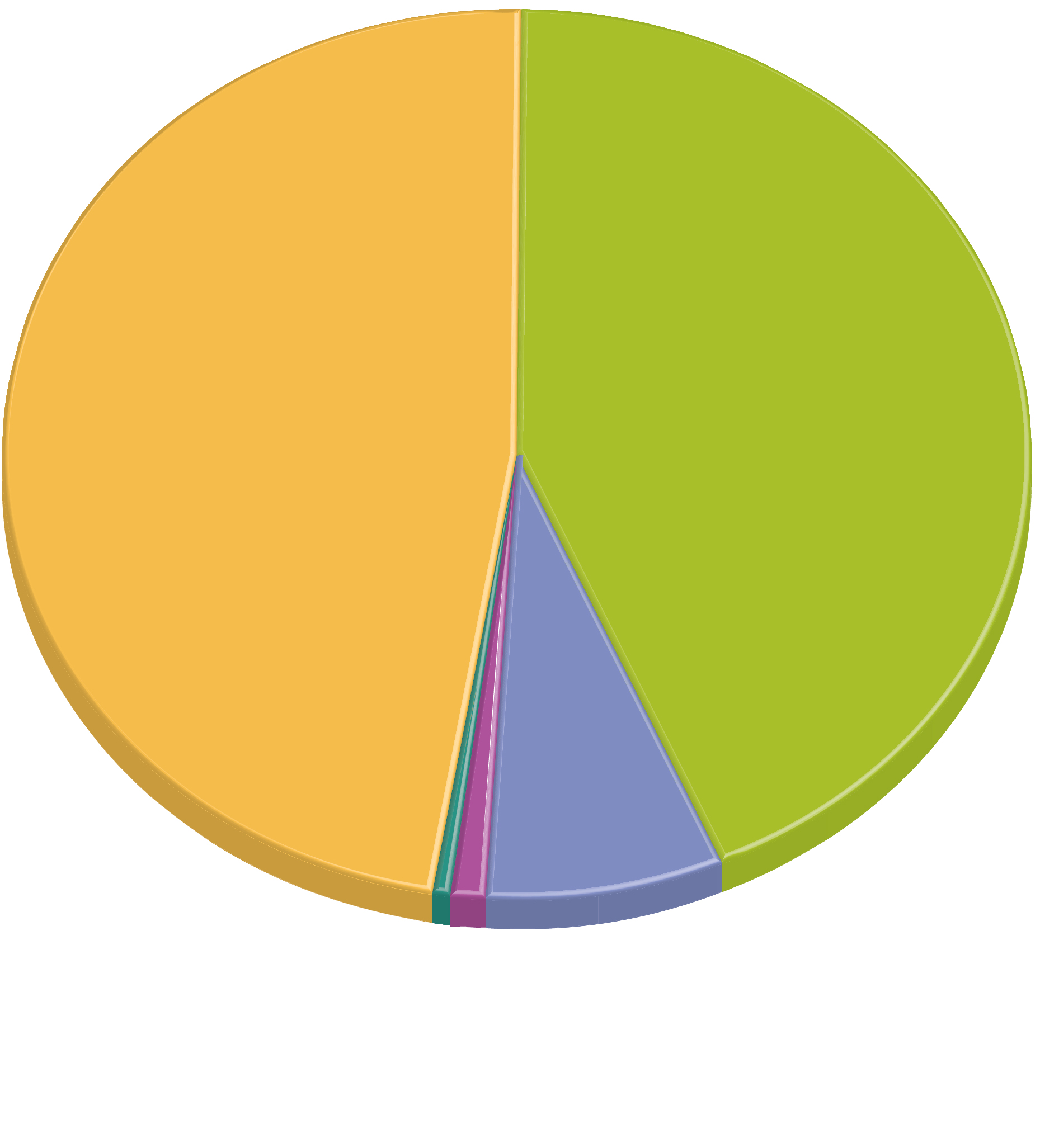 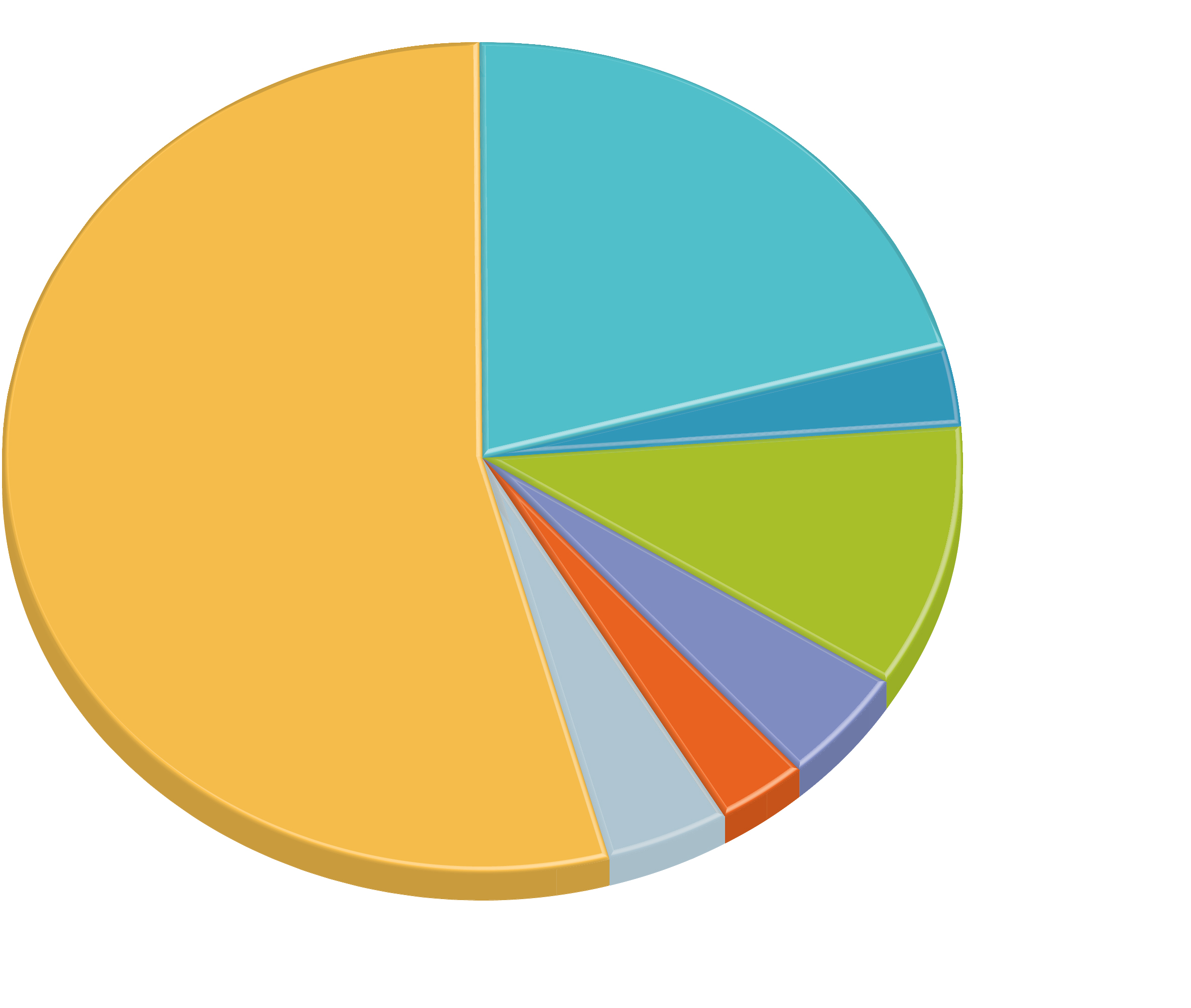 2.9%
Moreno claro
(light brunettes)
10.4%
Moreno
(brunettes
or olives)
43.1%
47.7%
Pardos
(browns)
54.3%
Brancos
(whites)
Brancos
(whites)
10.4%
Pardos
(browns)
4.3%
Pretos
(blacks)
7.6%
3.1%
Negros
(blacks)
4.1%
Pretos (blacks)
others combined
1.1%
Amarelos (yellows)
0.4%
Indigenous
7.1.4 Ethnically Complex Brazil (3 of 5)
Figure 7-14: Brazil is a multiracial and multiethnic society, as seen in this image of schoolchildren in the capital of Brasília.
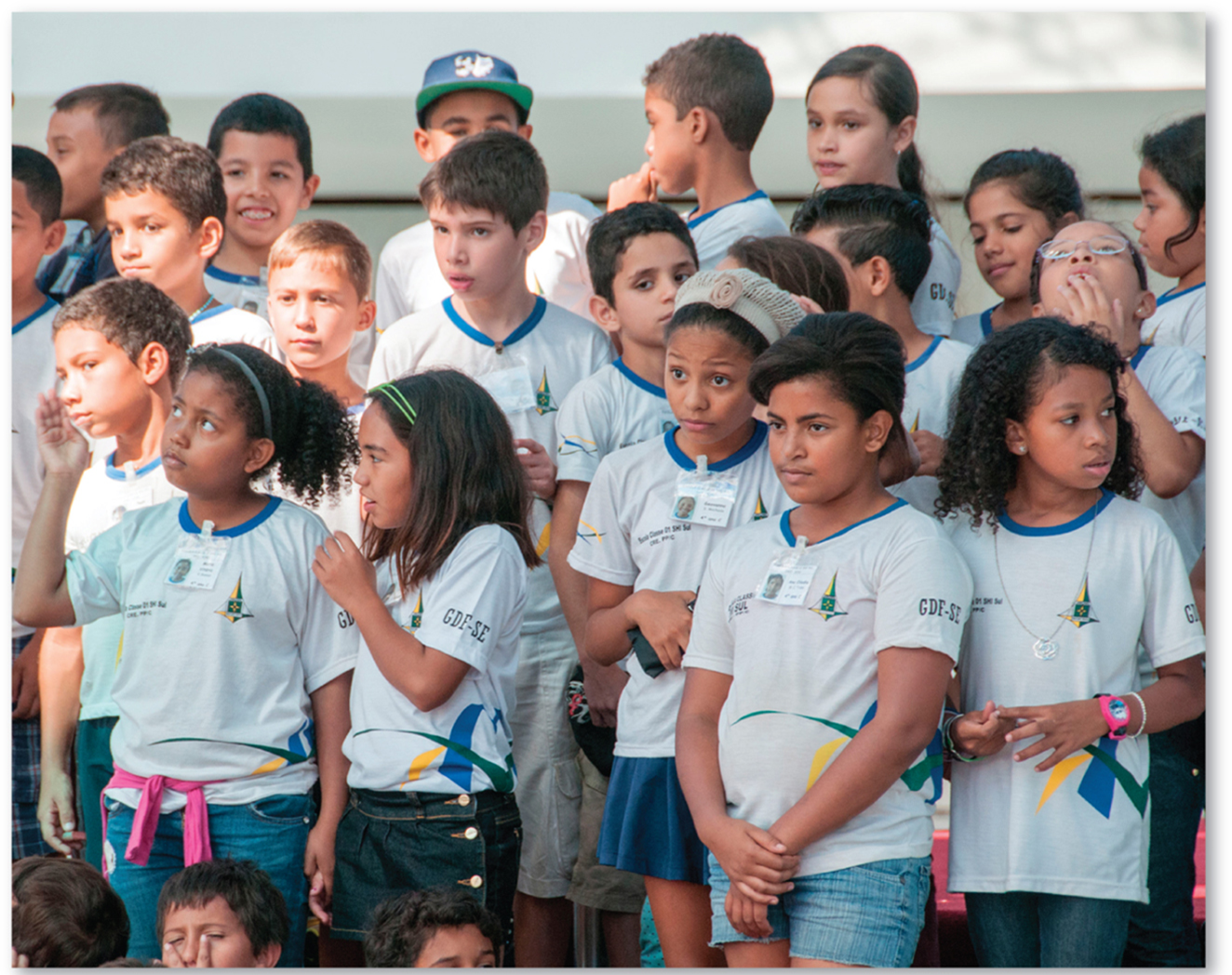 7.1.4 Ethnically Complex Brazil (4 of 5)
Figure 7-15: Northern Brazil is majority brown (pardo); the south is majority white (branco).
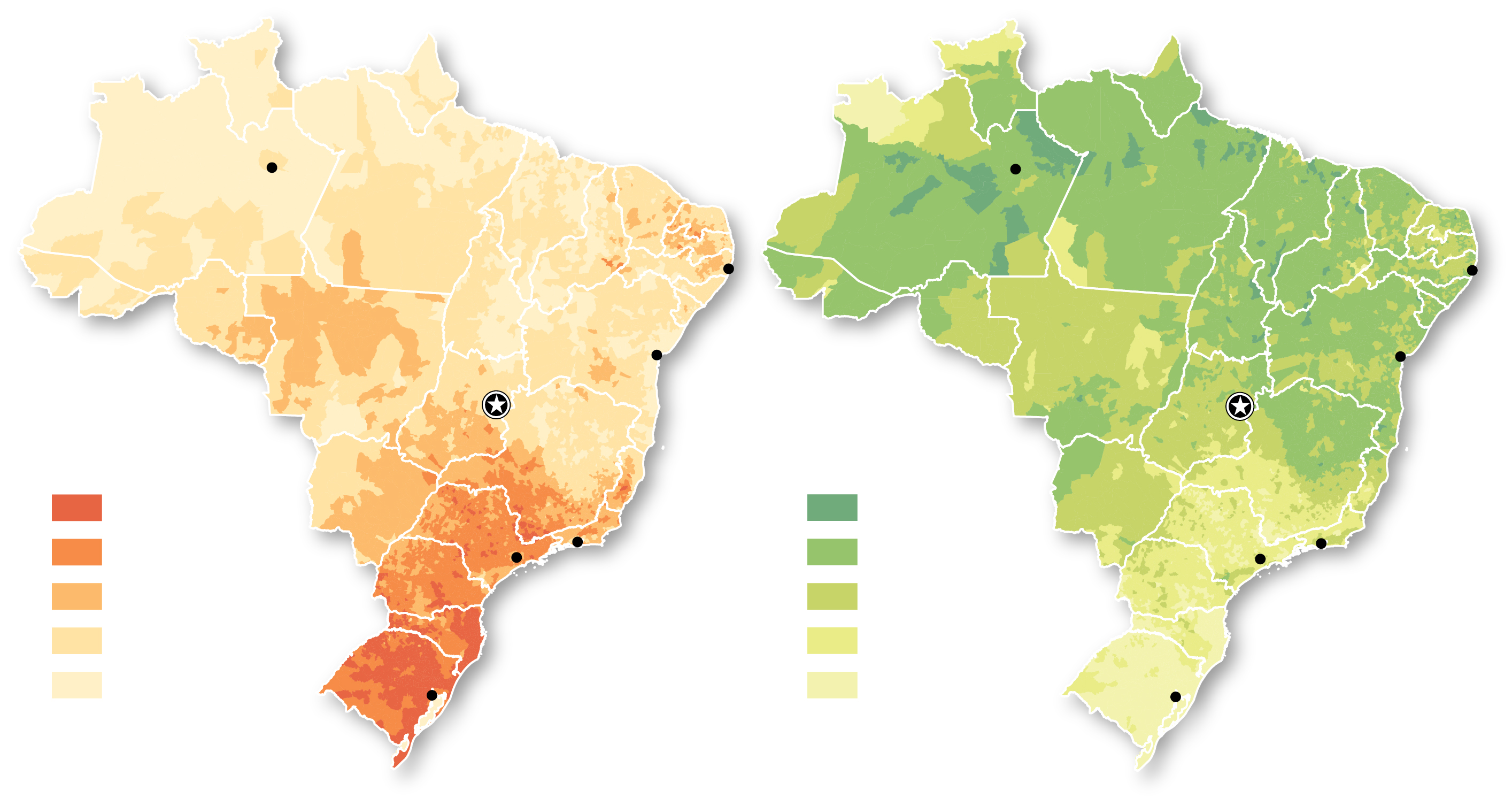 Manaus
Manaus
Recife
Recife
Salvador
Salvador
Brasília
Brasília
Percent branco
(white)
Percent pardo
(brown/mixed)
Rio de
Janeiro
80 and above
80 and above
Rio de
Janeiro
60–79.9
60–79.9
São Paulo
São Paulo
40–59.9
40–59.9
20–39.9
20–39.9
below 20
below 20
Porto Alegre
Porto Alegre
(a)
(b)
7.1.4 Ethnically Complex Brazil (5 of 5)
Figures 7-16 and 7-17: São Paulo shows a pattern common throughout urban Brazil. Whites (brancos) reside in the wealthier city center, while browns (pardos) reside in the poorer outskirts of the city. Photo (right) shows the juxtaposition of wealthy housing and poor-quality suburban housing.
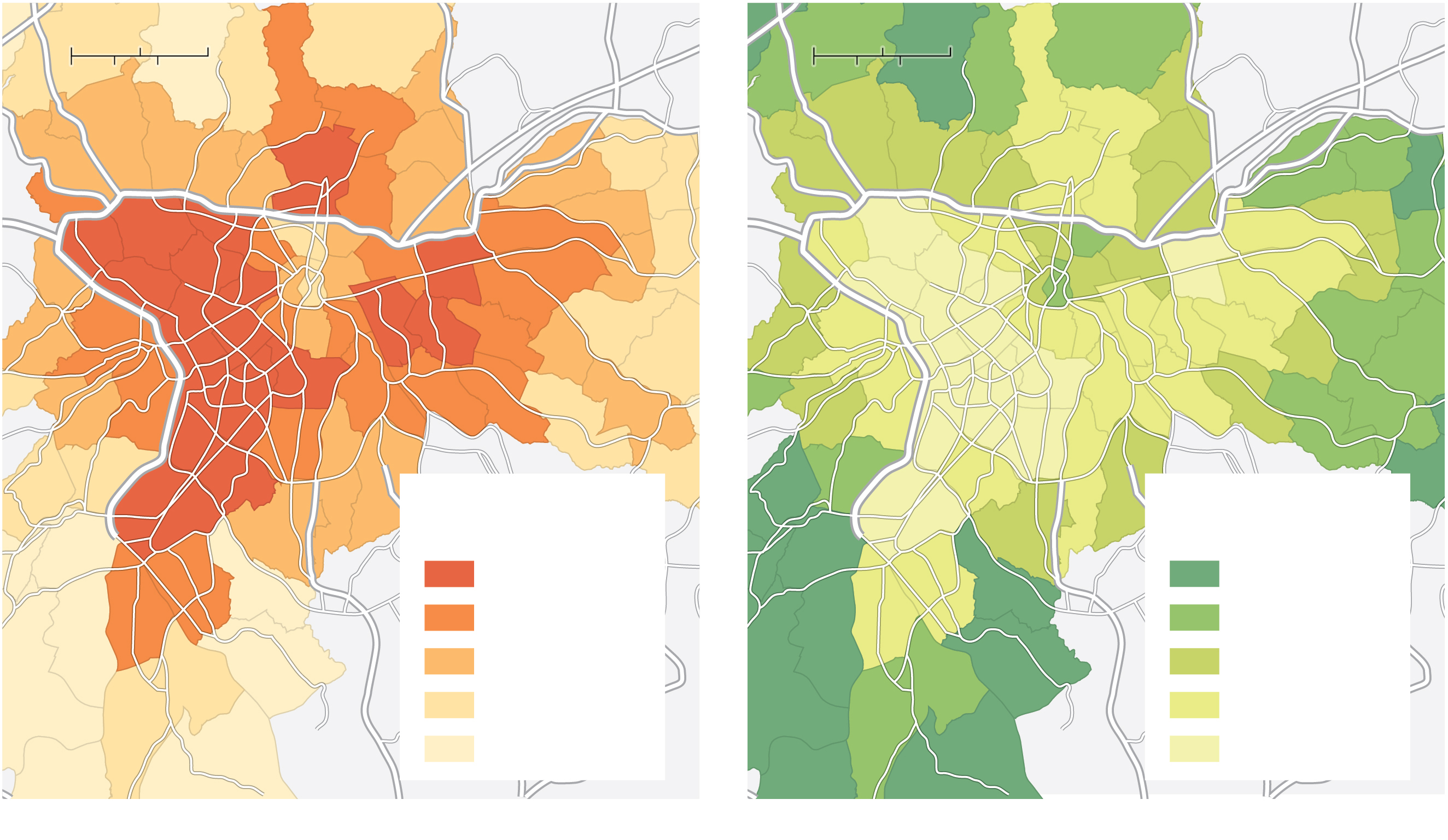 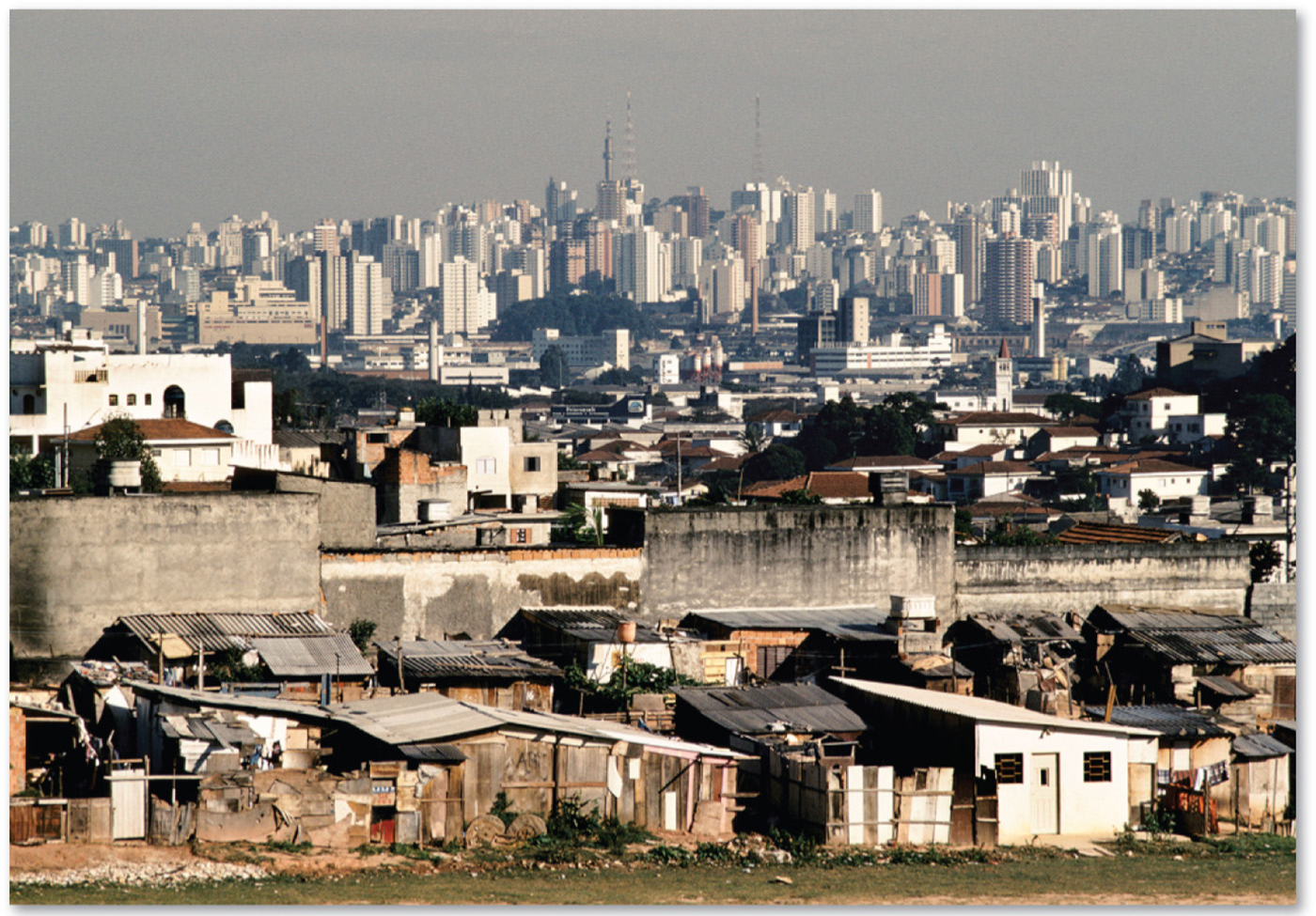 0
2
4 Miles
0
2
4 Miles
0
2
4 Kilometers
0
2
4 Kilometers
São Paulo
São Paulo
Percent branco
(white)
Percent pardo
(brown/mixed)
80 and above
40 and above
70–79.9
30–39.9
60–69.9
20–29.9
50–59.9
10–19.9
below 50
below 10
(a)
(b)
7.1.5 Ethnic Enclaves (1 of 5)
An ethnic enclave is a place with a high concentration of an ethnic group that is distinct from those in the surrounding area
Ethnic enclaves tend to be found in major cities like New York, Chicago, London, and Paris
An ethnoburb is a suburban area with a cluster of a particular ethnic population
7.1.5 Ethnic Enclaves (2 of 5)
Figure 7-19: Chicago has the largest population of ethnic Poles outside Poland.
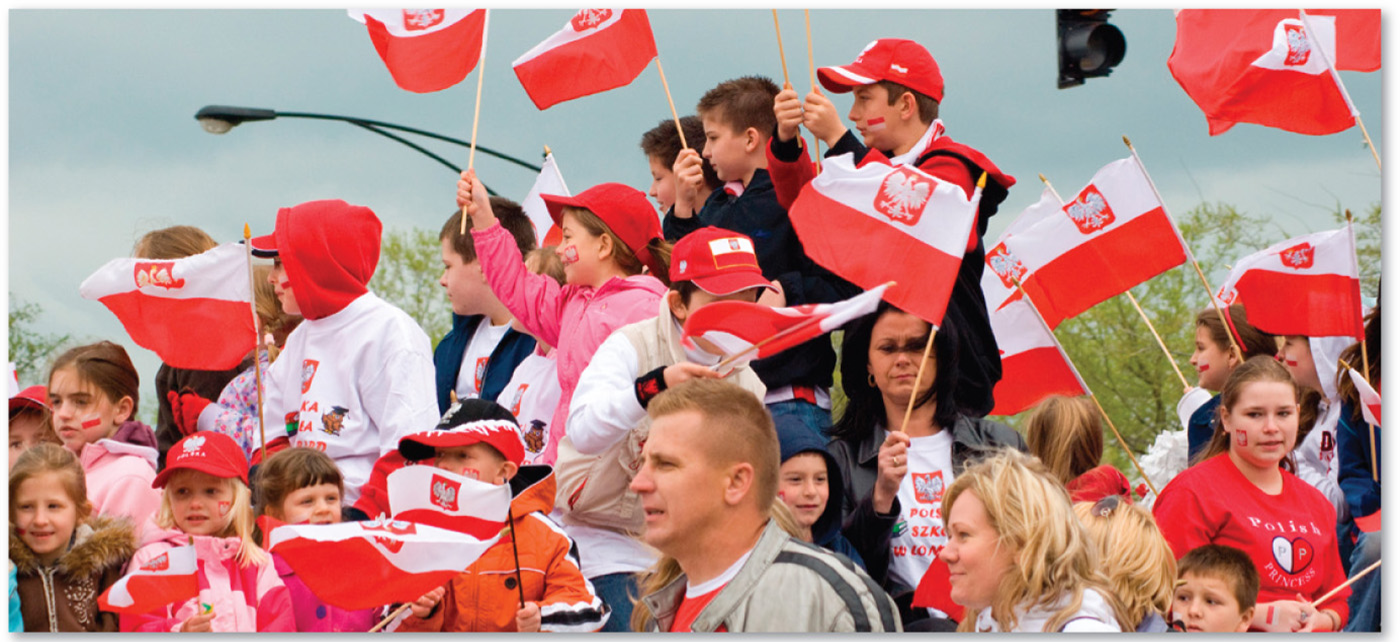 7.1.5 Ethnic Enclaves (3 of 5)
Figure 7-20: Cartograms reveal the changes in Chicago’s ethnic groups from 1910 to 1990.
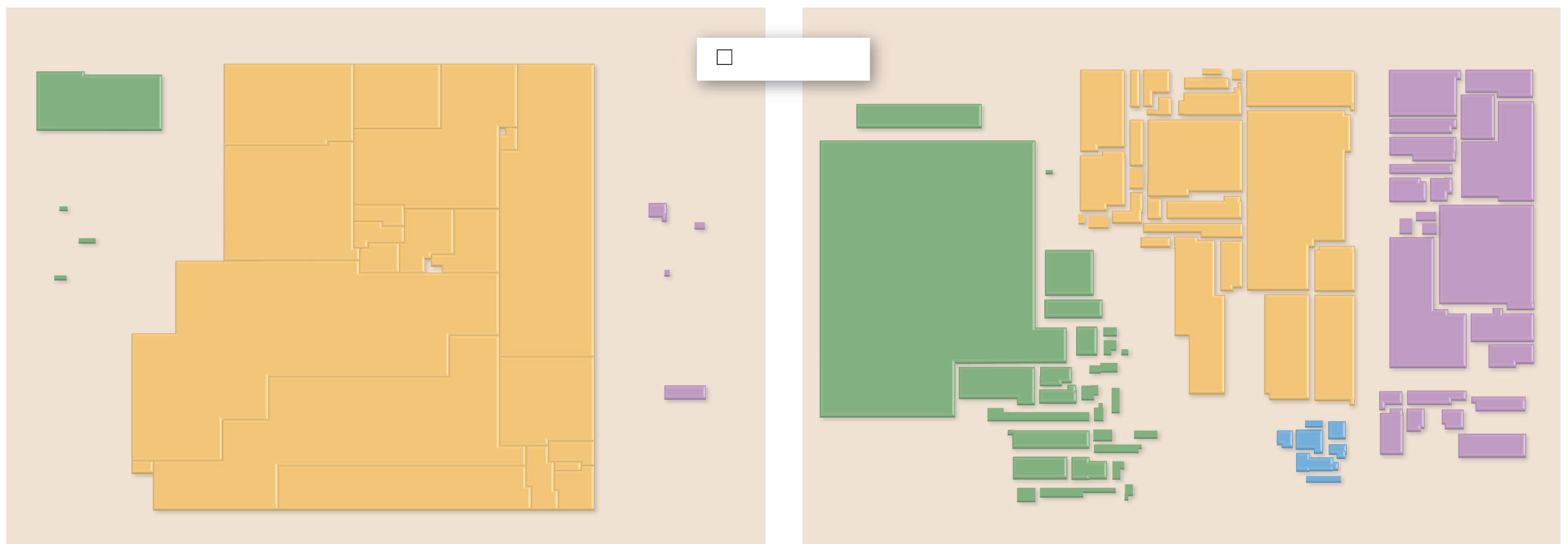 1910
1990
1,000 people
Est.
Latvia
Fin.
Swe.
Japan
Nor.
U.S.S.R.
China
Norway
United
Kingdom
Canada
Lith.
Den.
U.K.
Taiwan
Canada
Hong Kong
Neth.
Vietnam
Germany
Korea
Finland
Laos
Ireland
Sweden
Belg.
Ireland
Poland
Bahamas
China
Camb.
Thailand
Mexico
Sw.
Czech.
Belgium
Malaysia
Fr.
Holland
Por.
Burma
Austria
Indonesia
France
Spain
Cuba
Japan
other
Eur.
Denmark
Mexico
Russia
Hun.
Rom.
India
Philippines
Cuba
Switzerland
Dom.
Rep.
other
Latin
America
Jamaica
Italy
Pakistan
Germany
India
Greece
Trin.
Yugo.
Haiti
Iran
Barb.
Turkey
Belize
other
Guatemala
Israel
Nic.
Hon.
Turk.
Hungary
Panama
Jordan
El Salvador
Algeria
Costa Rica
Leb.Syria
Austria
Egypt
Ven.
Romania
Guyana
Ghana
Colombia
other
Asian
Iraq
Spain
Brazil
Eth.
Nigeria
Ecuador
Peru
Bol.
Bosnia/Serbia/
Montenegro
other
European
Italy
other
S. Am.
other Africa
Greece
Chile
Argentina
South Africa
(a)
(b)
7.1.5 Ethnic Enclaves (4 of 5)
Figure 7-21: Muslim immigrants from Africa pray in the street in the Goutte d’Or neighborhood in Paris.
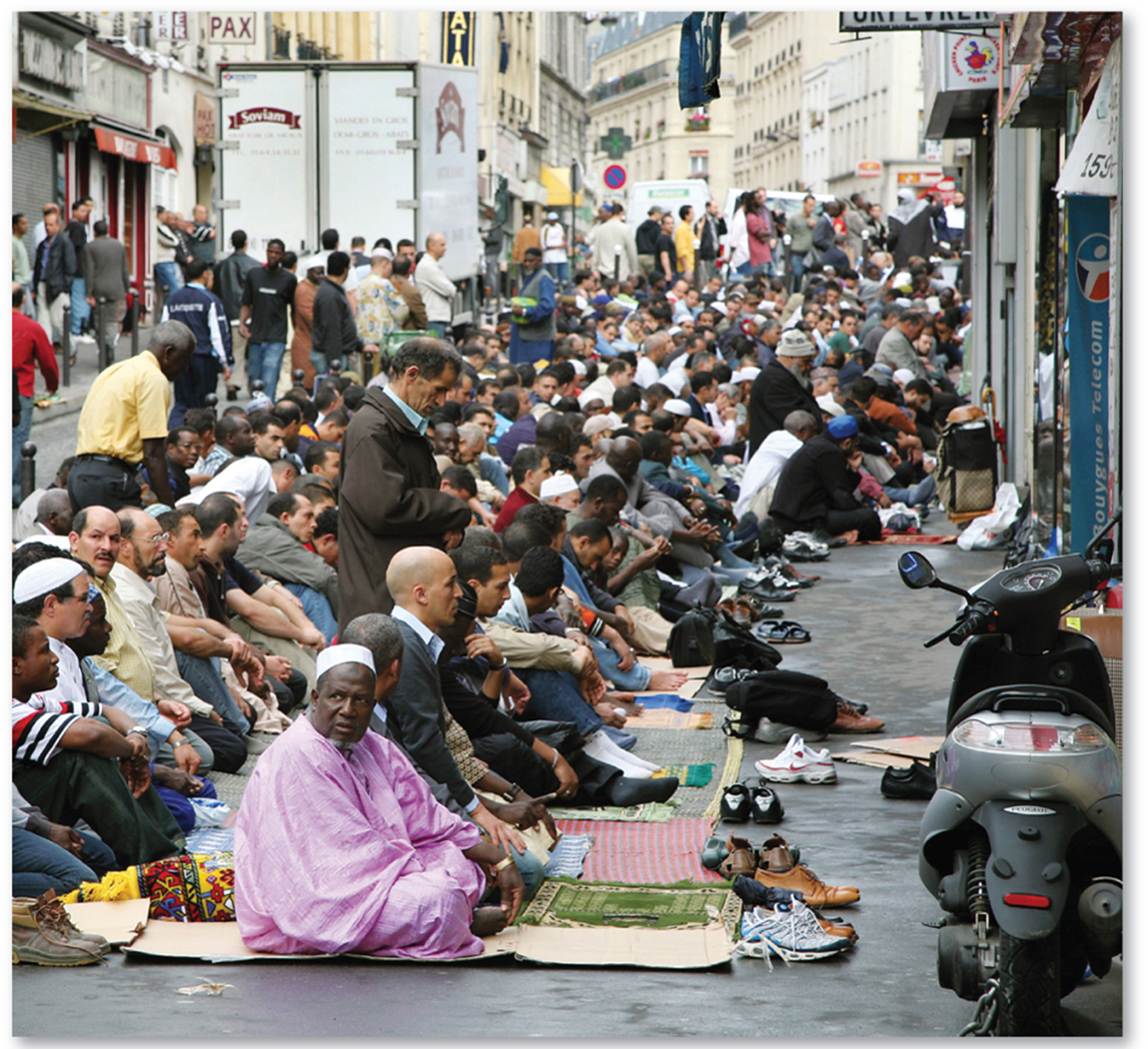 7.1.5 Ethnic Enclaves (5 of 5)
Figure 7-22: Bangladeshis (a), African (b), Caribbean (c), and Arab (d) ethnic enclaves in London.
London’s borough boundaries
are shown for reference.
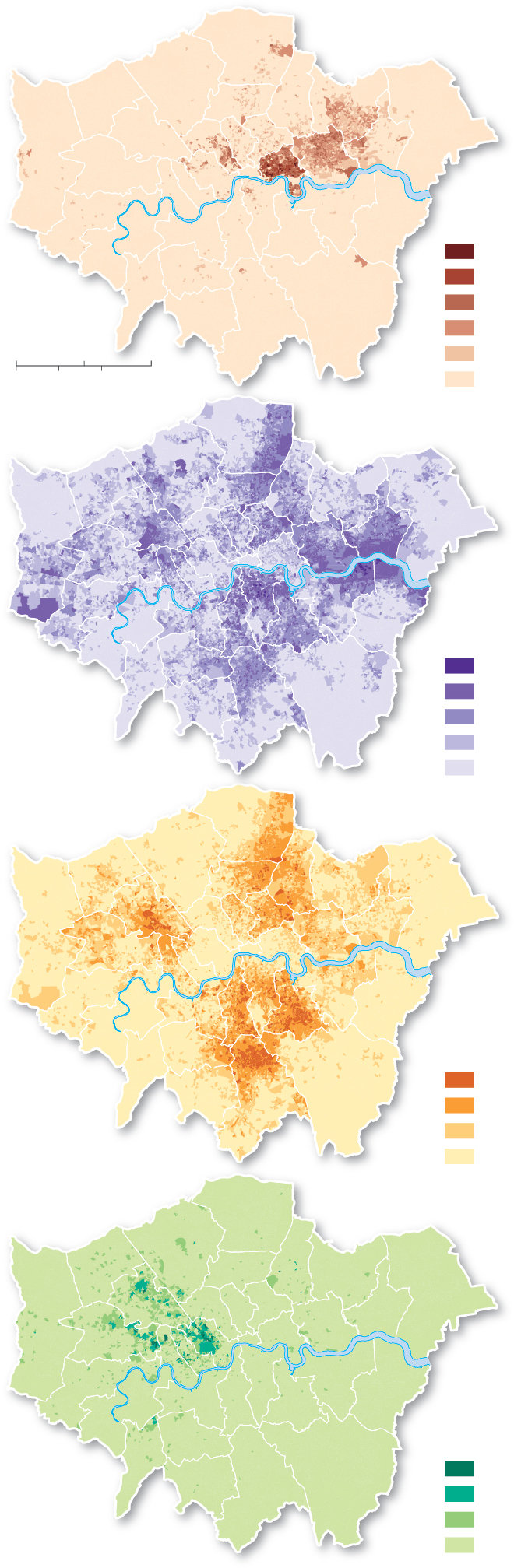 Thames R.
Percent
Bangladeshi
70 and above
45–69.9
(a)
20–44.9
10–19.9
5–9.9
0
5
10 MIles
below 5
10 Kilometers
0
5
Thames R.
Percent
African
45 and above
(b)
20–44.9
10–19.9
5–9.9
below 5
Thames R.
Percent
Caribbean
(c)
20 and above
10–19.9
5–9.9
below 5
Percent
Arab
(d)
20 and above
10–19.9
5–9.9
below 5
Key Issue 2: Why Do Ethnicities Have Distinctive Distributions?
7.2.1 Forced Migration of Slaves from Africa
7.2.2 Internal Migration of African Americans
7.2.3 Ethnic and Racial Segregation
7.2.4 Dividing Ethnicities
7.2.1 Forced Migration of Slaves from Africa (1 of 4)
Slavery forced millions from Africa to South America, Caribbean, North America
The triangular slave trade sent slaves from Africa to the Americas, molasses from the Caribbean to North America and Europe, rum from North America to Europe, and cotton from Europe to Africa
7.2.1 Forced Migration of Slaves from Africa (2 of 4)
Figure 7-23: Africans were enslaved and brought in poor conditions to the Western Hemisphere.
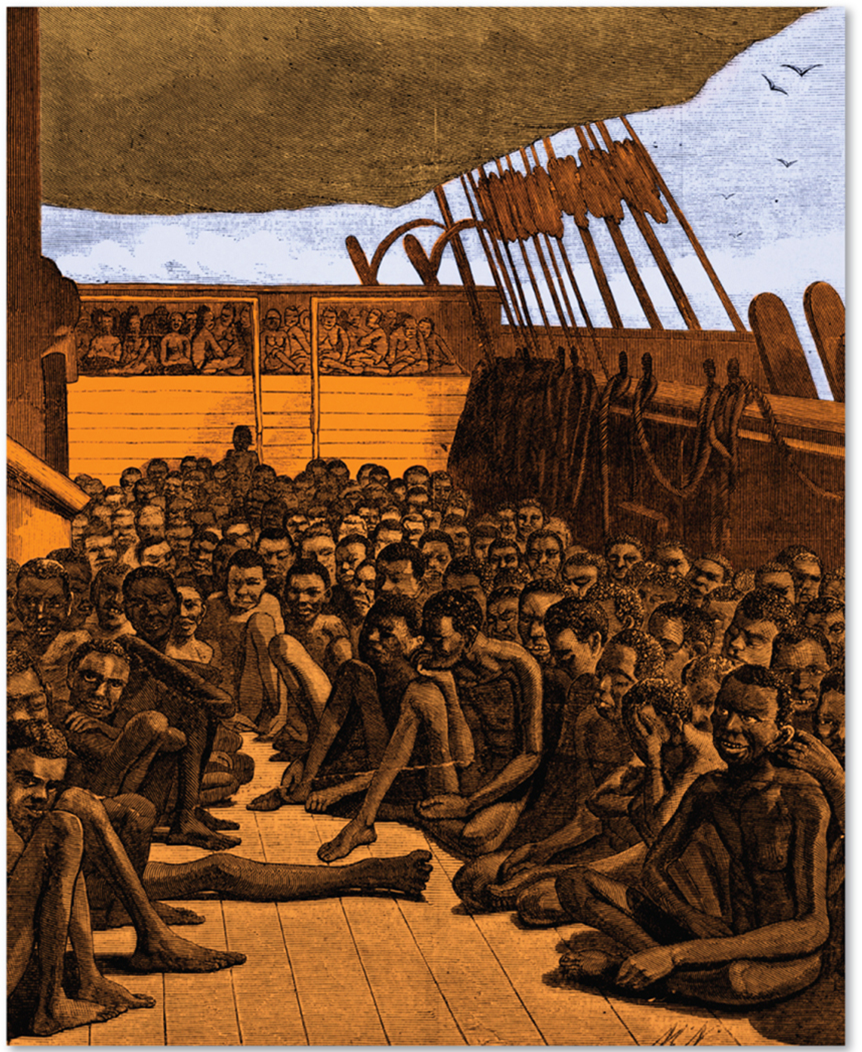 7.2.1 Forced Migration of Slaves from Africa (3 of 4)
Figure 7-24: Ships sailed from Africa to the Western Hemisphere, from the Americas to Europe, and from Europe to Africa. From Africa, slaves and gold were transported to the Western Hemisphere, primarily to the Caribbean islands.
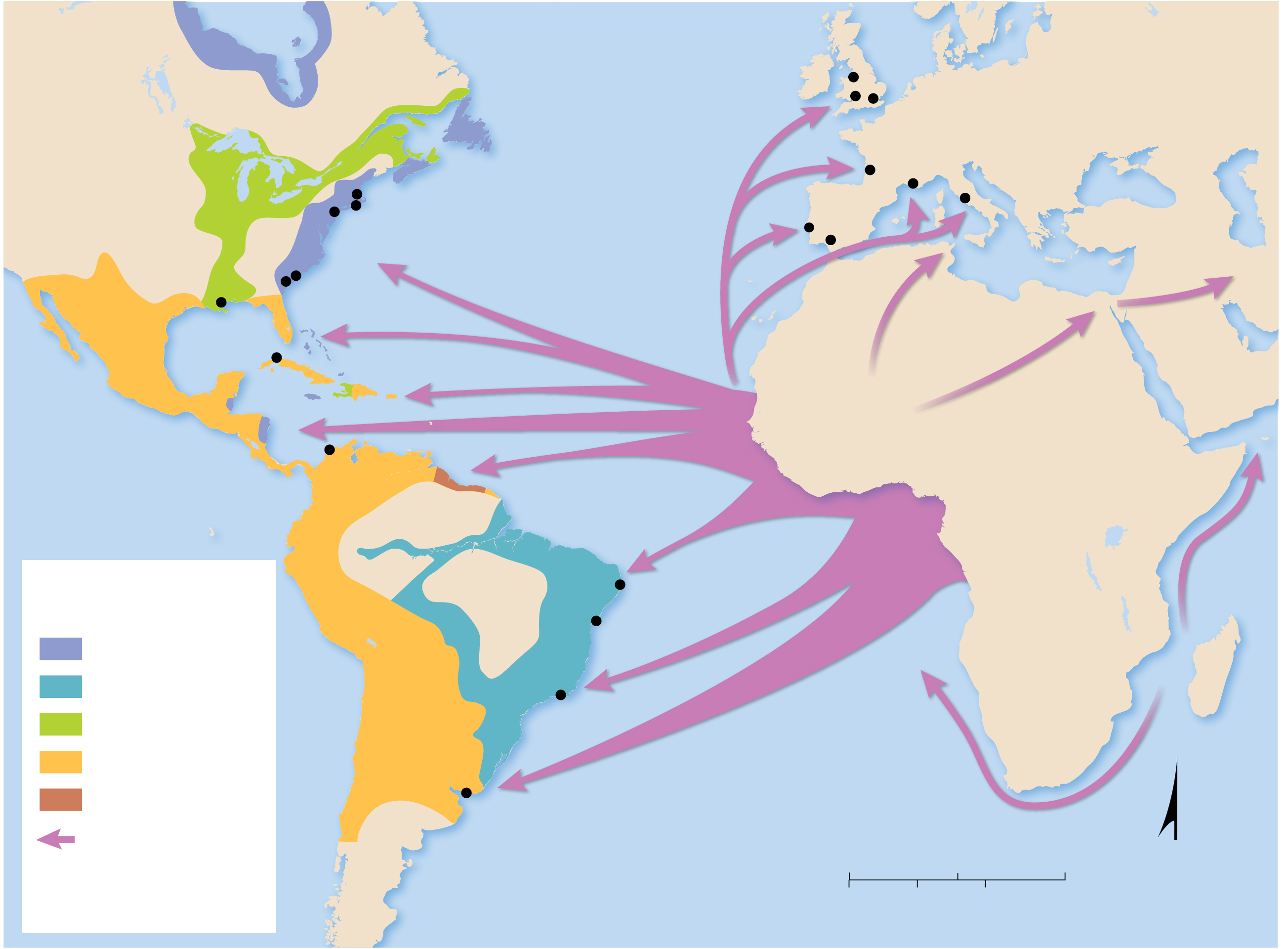 Liverpool
Bristol
London
EUROPE
Great
Lakes
Bordeaux
NORTH
AMERICA
Toulon
Boston
ATLANTIC
OCEAN
Rome
New York
Newport
Lisbon
Seville
BRITISH
NORTH AMERICA
Savannah
Savannah
Charleston
New Orleans
FLORIDA
Havana
SANTO
DOMINGO
MEXICO
CUBA
SENEGAMBIA
AFRICA
Wolof
Mandinka
BARBADOS
HAITI
Hausa
BENIN
GOLD
Bambara
Yoruba
Cartagena
COAST
Fon
PACIFIC
OCEAN
Ibo
Mende
Akan
SPANISH MAIN
SIERRA LEONE
KONGO
SURINAME
BAKONGO
SOUTH
AMERICA
Areas of national
domination
Recife
BRAZIL
Ovimbundu
Mbundu
Salvador
MOZAMBIQUE
British
ANGOLA
MADAGASCAR
Portuguese
Rio de
Janerio
French
Spanish
Dutch
Montevideo
ATLANTIC
OCEAN
Slave trade route
N
0
1,000
2,000 Miles
African cultural
group
Ibo
0
1,000
2,000 Kilometers
7.2.1 Forced Migration of Slaves from Africa (4 of 4)
Figure 7-25: The three legs in the triangular slave trade were slaves, molasses/rum, and cotton.
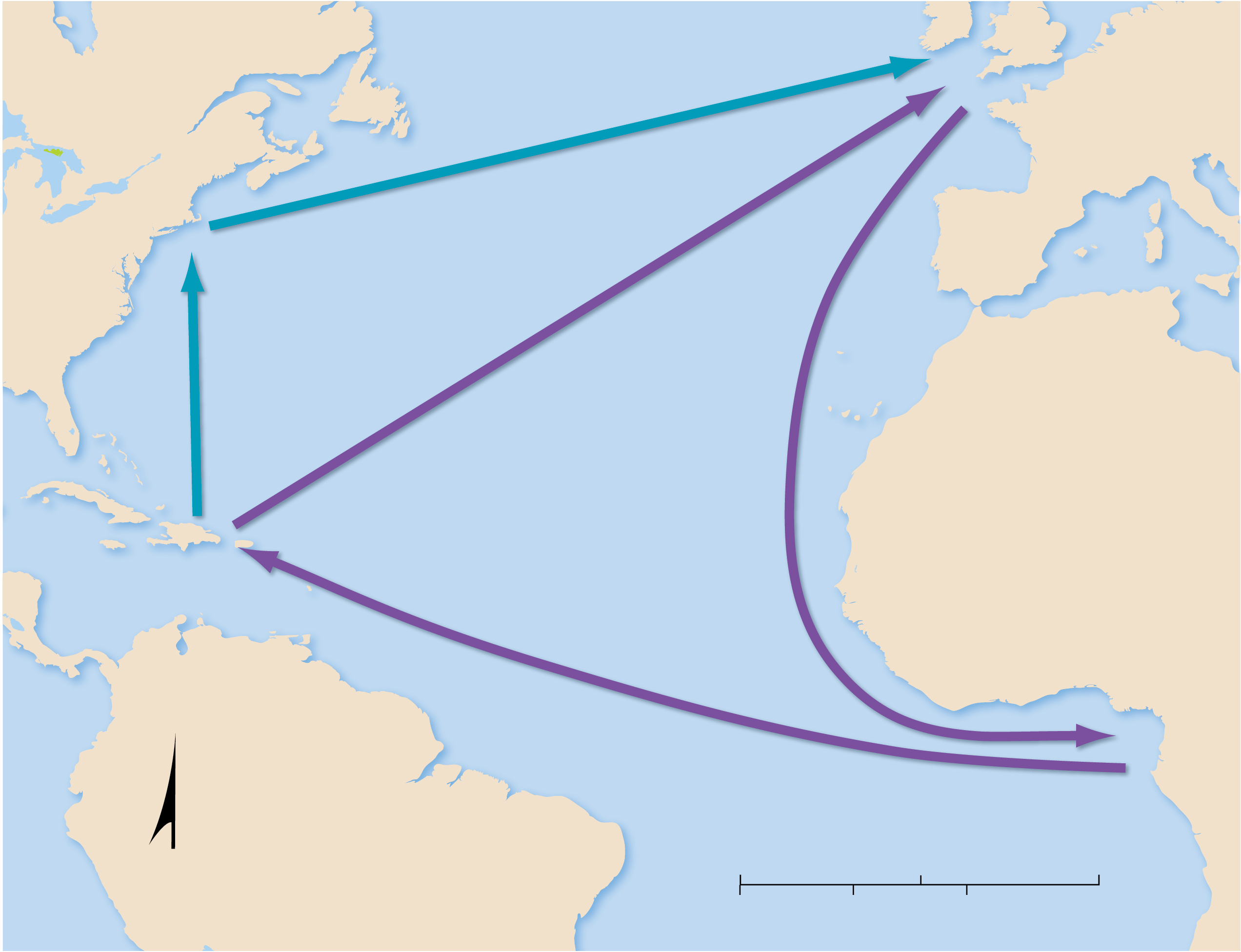 GREAT
BRITAIN
NORTH
AMERICA
Rum
NEW
ENGLAND
EUROPE
Molasses
Molasses
Cloth, trinkets
ATLANTIC
OCEAN
AFRICA
WEST
INDIES
GOLD
COAST
Slaves
SOUTH
AMERICA
0
1,000
2,000 Miles
N
0
1,000
2,000 Kilometers
7.2.2 Internal Migration of African Americans (1 of 5)
African Americans displayed two distinctive internal migration patterns within the United States during the 20th century:
Interregional migration from the U.S. South to northern cities during the first half of the 20th century
Intraregional migration from the inner city to outer city and inner suburban neighborhoods during the second half of the 20th century. This coincided with “white flight” to the outer suburbs and was hastened by the practices of blockbusting and redlining
7.2.2 Internal Migration of African Americans (2 of 5)
Figure 7-27: Statue honoring African Americans who migrated to Chicago in the early 20th century. It stands at the entrance to the Bronzeville neighborhood, where most African Americans lived then.
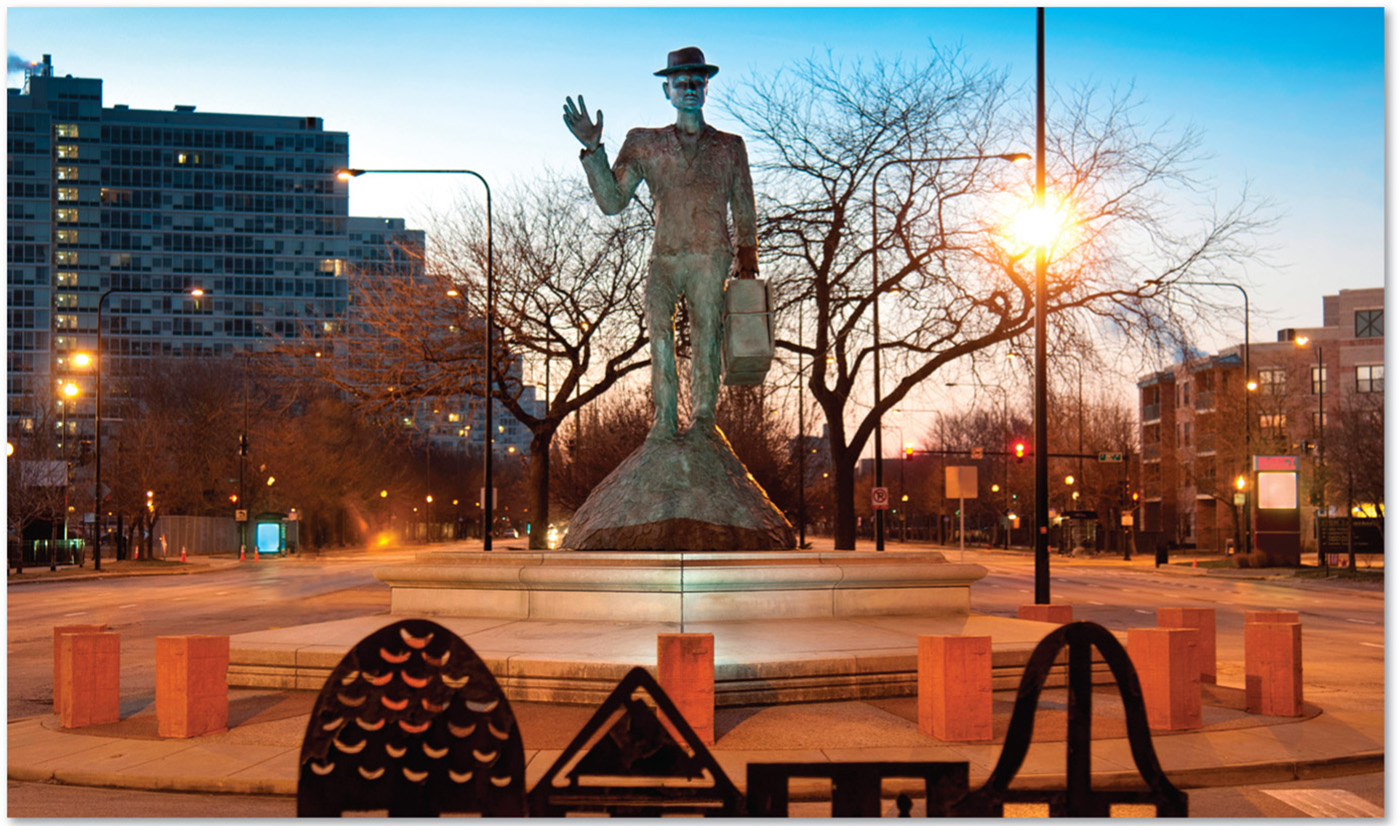 7.2.2 Internal Migration of African Americans (3 of 5)
Figure 7-26: African Americans migrated out of agricultural lands in the South to large cities in the North and West in the 1910s and 1920s and again in the 1940s and 1950s.
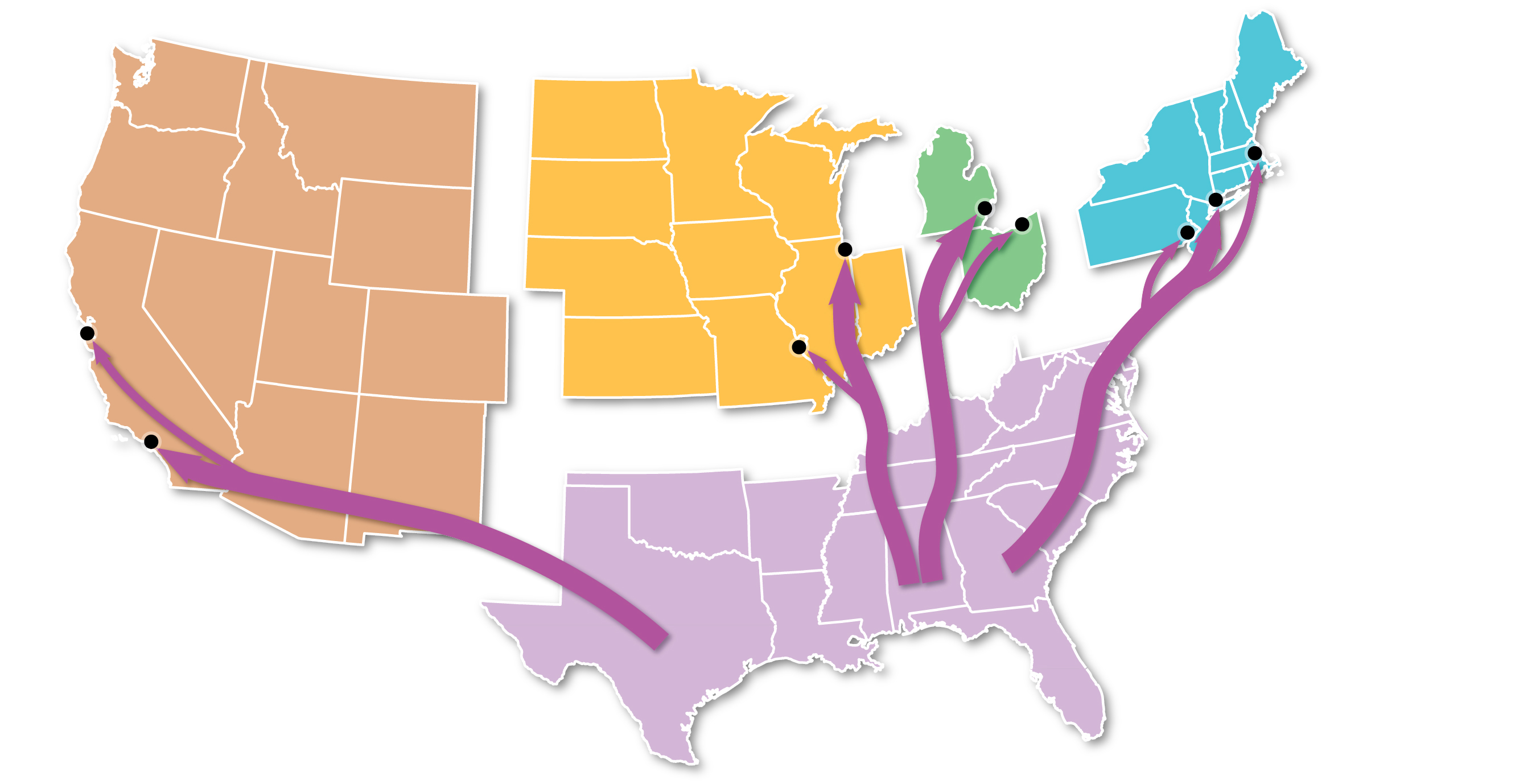 NORTHEAST
EAST
CENTRAL
Boston
WEST
CENTRAL
Detroit
New York City
Chicago
Cleveland
Philadelphia
San
Francisco
WEST
St. Louis
Los
Angeles
SOUTH
7.2.2 Internal Migration of African Americans (4 of 5)
Figure 7-28: African Americans moved into the center of Baltimore and other northern cities, then expanded outward.
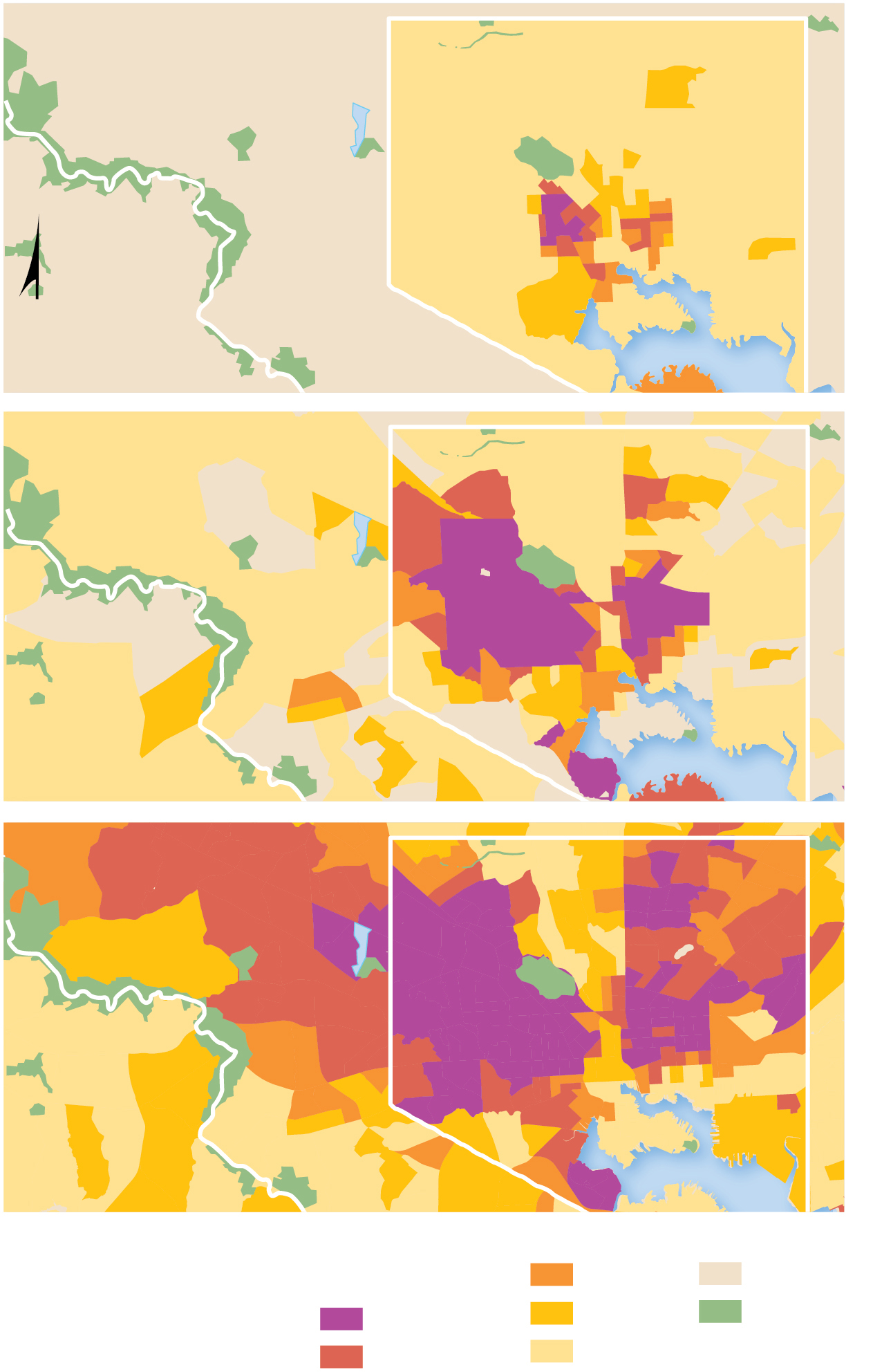 BALTIMORE
COUNTY
Baltimore city
HOWARD
COUNTY
N
1940
BALTIMORE
COUNTY
Baltimore city
HOWARD
COUNTY
1970
BALTIMORE
COUNTY
Baltimore city
HOWARD
COUNTY
2010
Percent African
American
30–59
few or none
10–29
Parks
90 and above
below 10
60–89
7.2.2 Internal Migration of African Americans (5 of 5)
Figure 7-29: The decrease in racially white residents was much larger than the increase in African American residents, evidence of white flight.
1.8
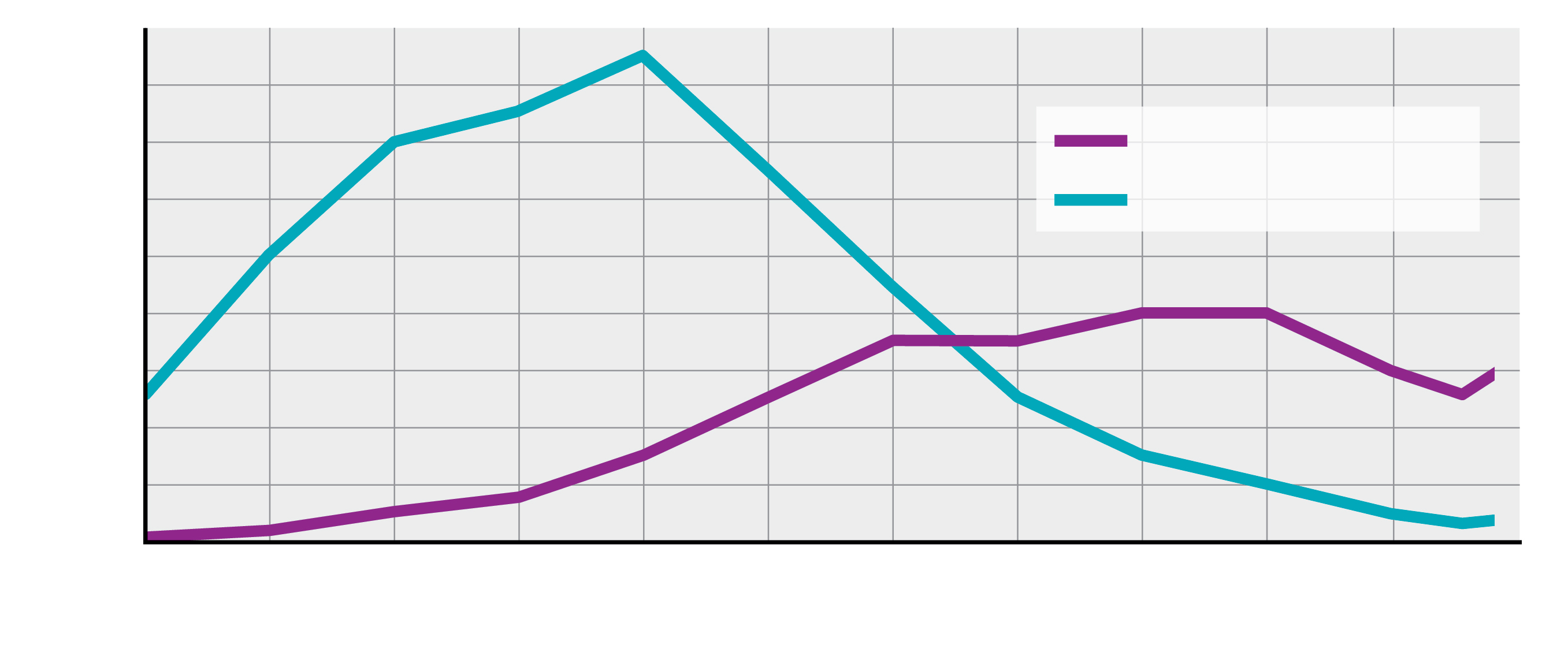 1.6
African American
1.4
White
1.2
1.0
Population (millions)
0.8
0.6
0.4
0.2
0
1910
1920
1930
1940
1950
1960
1970
1980
1990
2000
2010
2020
Year
7.2.3 Ethnic and Racial Segregation (1 of 5)
South Africa and the United States both had a history of laws enforcing spatial segregation
The United States had a “separate but equal” doctrine supported by law until 1954 with various Jim Crow laws at the state level in the southern states
South Africa was racially segregated until 1991 by apartheid
7.2.3 Ethnic and Racial Segregation (2 of 5)
Figures 7-30 and 7-31: Segregation in U.S. drinking fountains (left) and a civil rights march in Boston (right).
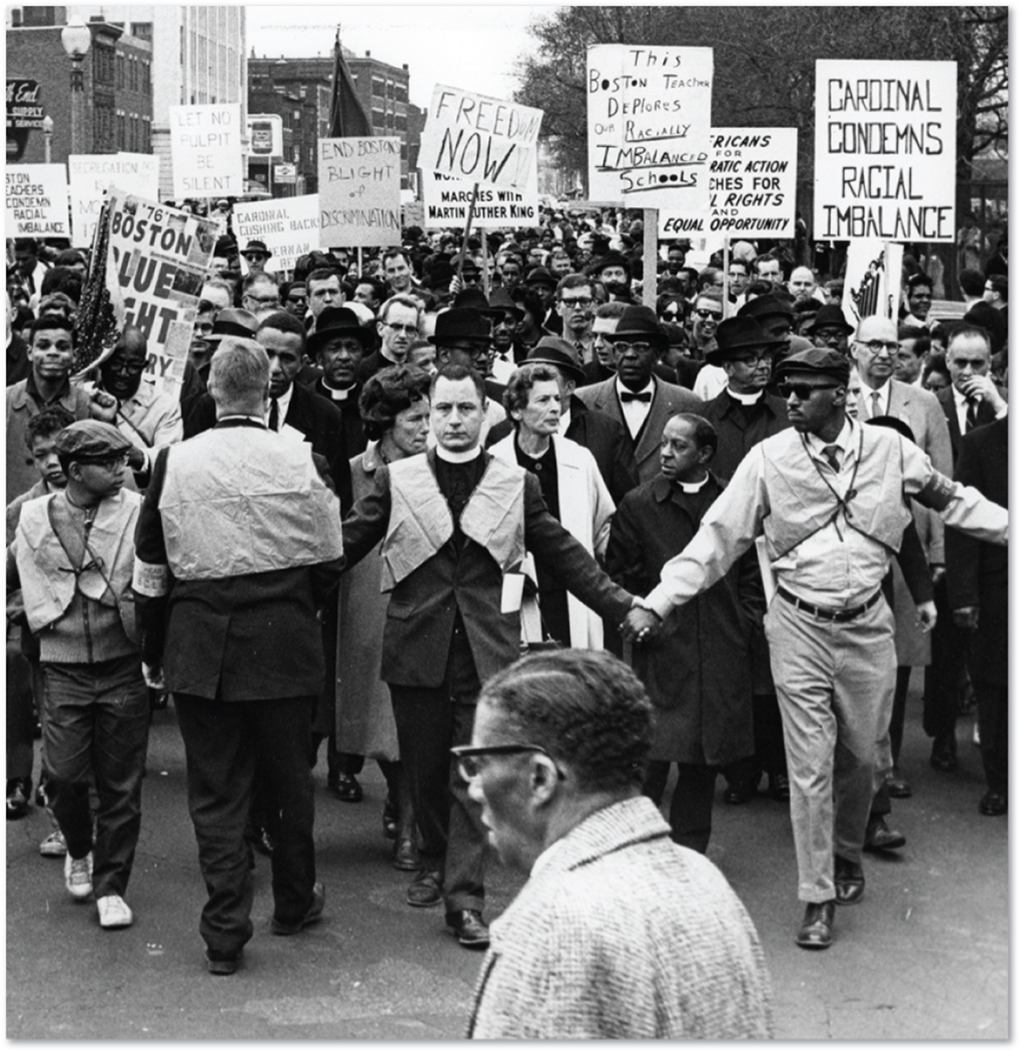 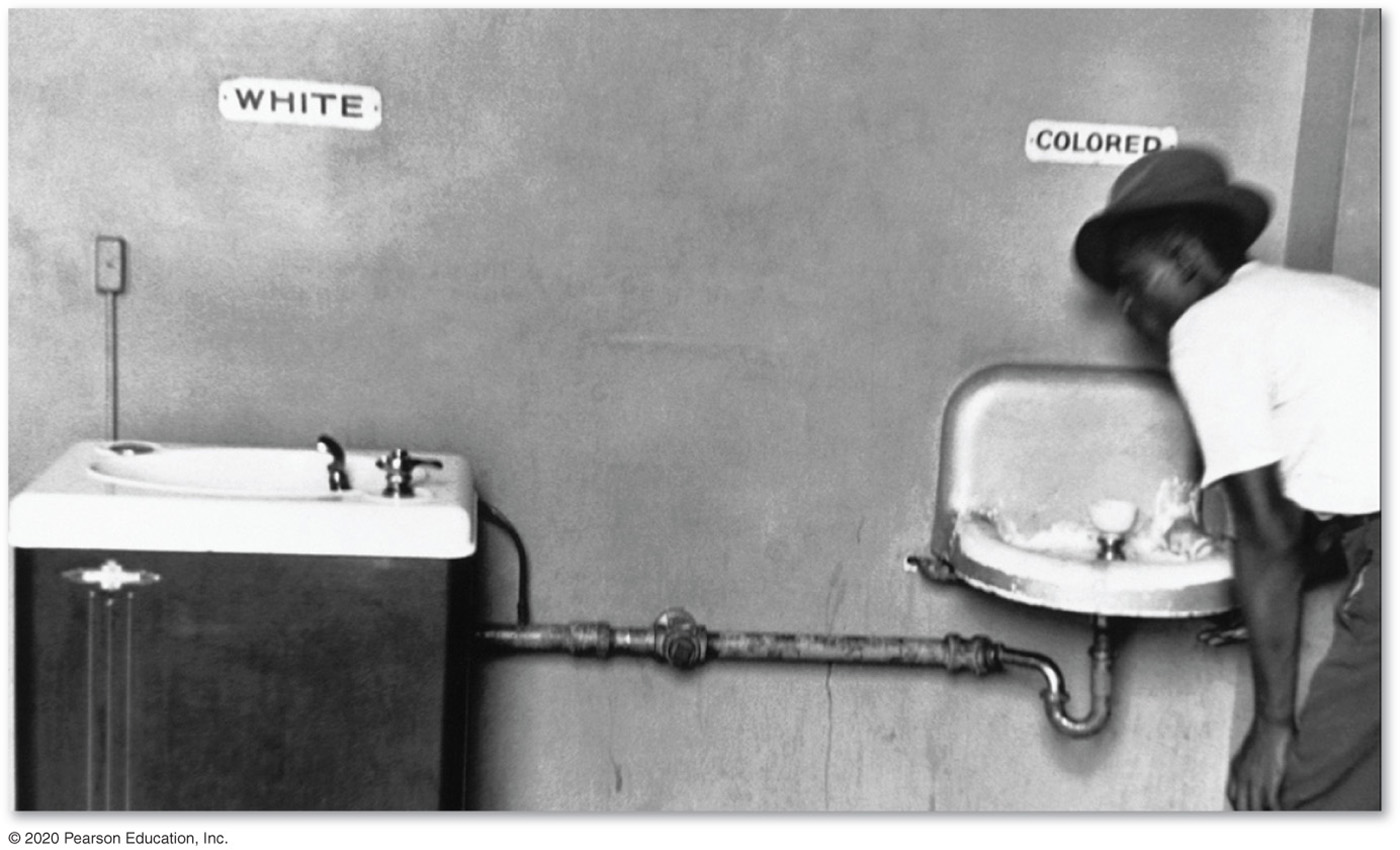 7.2.3 Ethnic and Racial Segregation (3 of 5)
Figure 7-32: South Africa attempted to justify racial segregation (apartheid) by creating “homelands” for its black population.
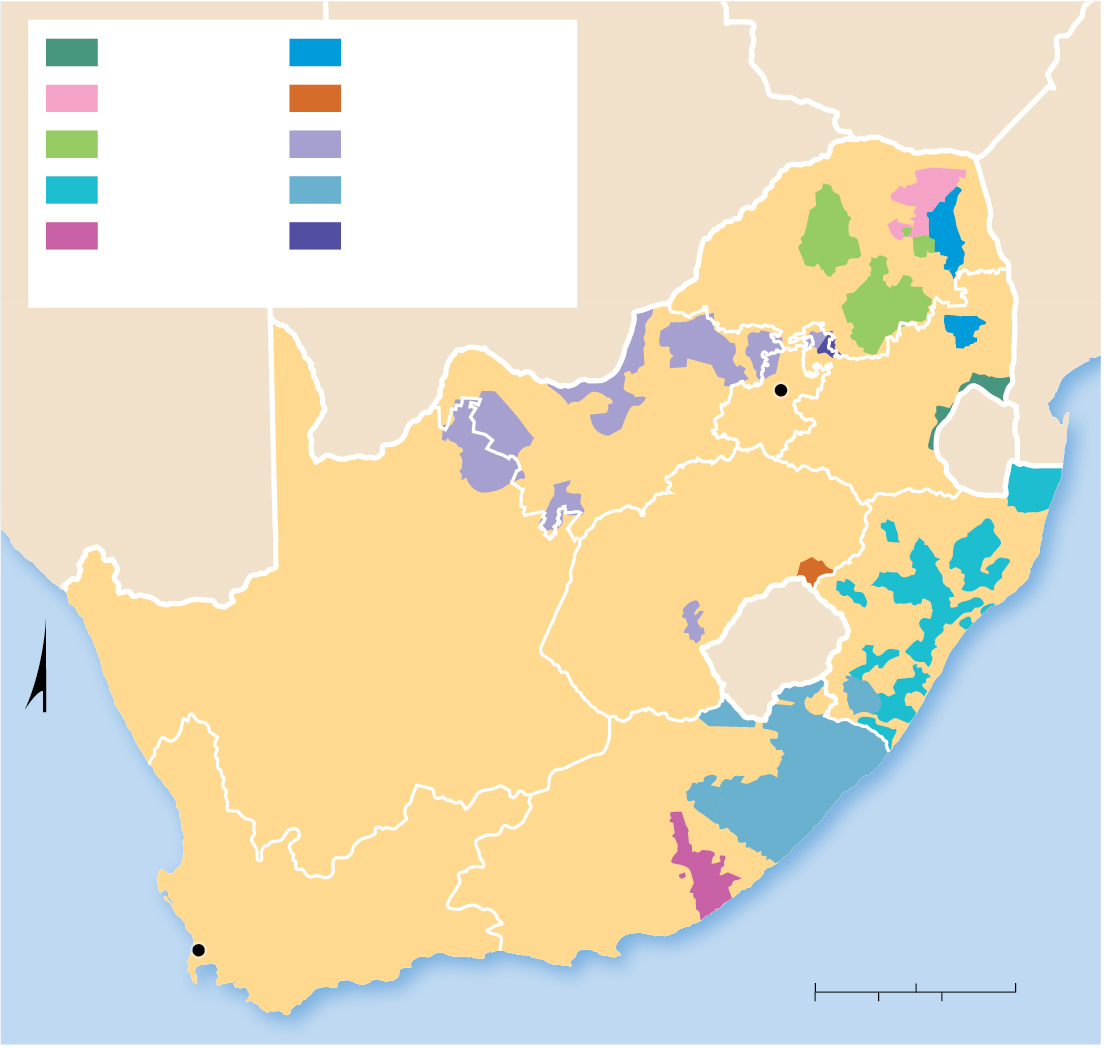 Gazankulu
KaNgwana
ZIMBABWE
Qwaqwa
Venda
BOTSWANA
Bophuthatswana
Lebowa
Transkei
Kwazulu
MOZAMBIQUE
KwaNdebele
Ciskei
LIMPOPO
Present-day province boundaries are shown.
MPUMALANGA
Pretoria
NAMIBIA
NORTH
WEST
GAUTENG
ESWATINI
FREE STATE
KWAZULU
NATAL
NORTHERN
CAPE
LESOTHO
N
EASTERN CAPE
ATLANTIC
OCEAN
INDIAN
OCEAN
WESTERN CAPE
Cape Town
0
100
200 Miles
0
100
200 Kilometers
7.2.3 Ethnic and Racial Segregation (4 of 5)
Figure 7-33: Separate buses for black and whites, in South Africa in1975.
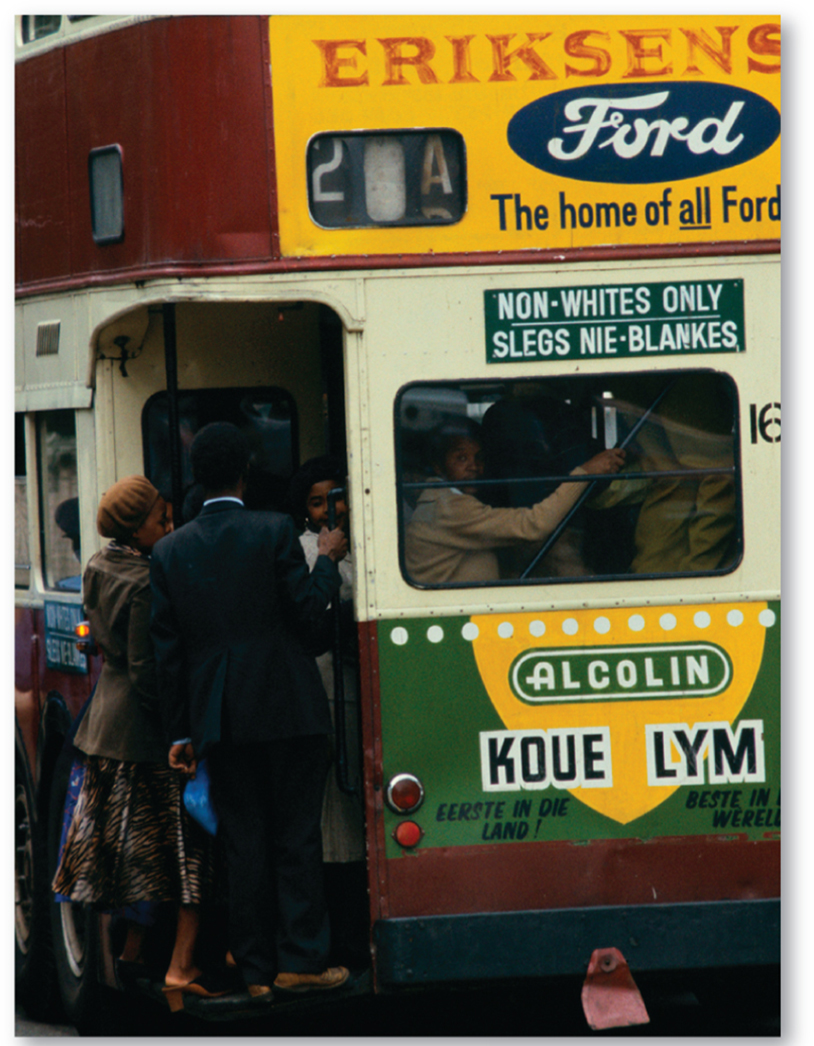 7.2.3 Ethnic and Racial Segregation (5 of 5)
Figure 7-34: Segregation persists in contemporary South Africa. Most blacks live in eastern provinces and most coloreds in western ones.
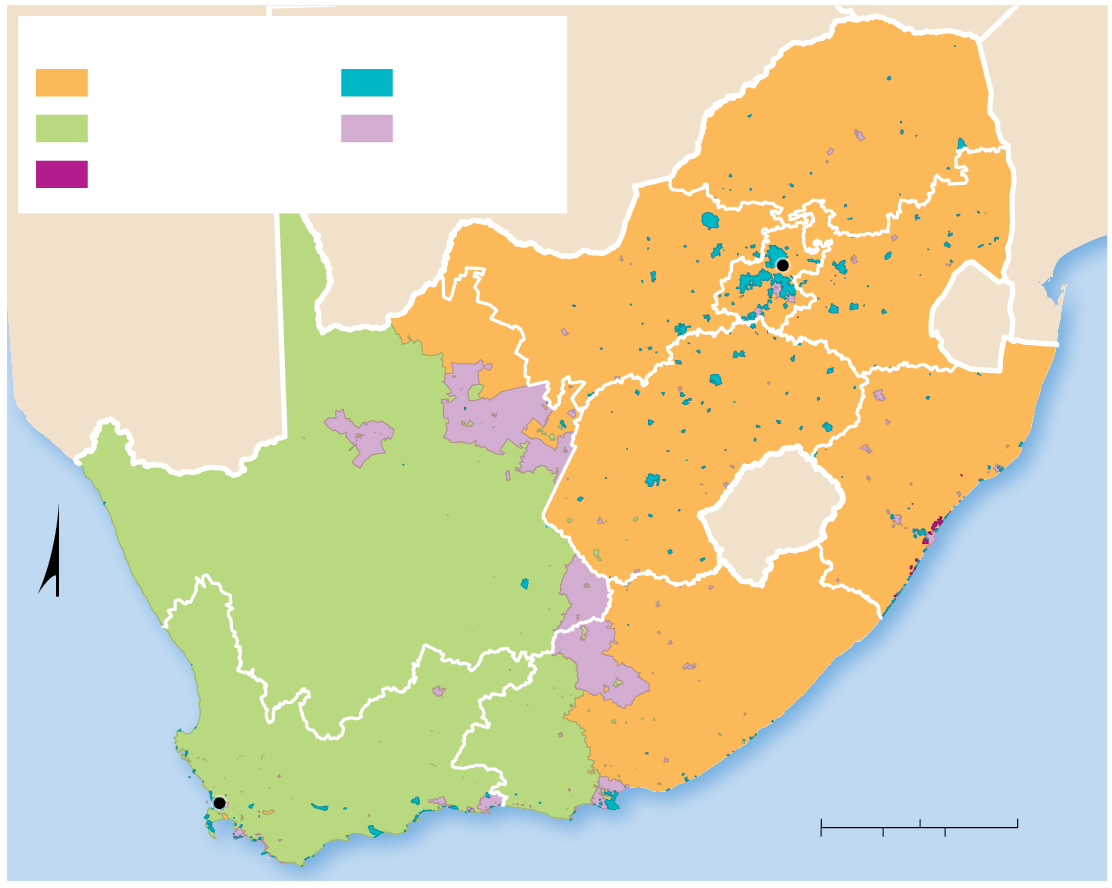 Dominant Population Group
BOTSWANA
Black African
White
MOZAMBIQUE
Coloured
No group
dominant
LIMPOPO
Indian or Asian
Pretoria
MPUMALANGA
NAMIBIA
NORTH
WEST
GAUTENG
ESWATINI
FREE STATE
KWAZULU
NATAL
NORTHERN
CAPE
LESOTHO
N
EASTERN CAPE
INDIAN
OCEAN
ATLANTIC
OCEAN
WESTERN CAPE
Cape Town
0
100
200 Miles
0
100
200 Kilometers
7.2.4 Dividing Ethnicities (1 of 5)
Ethnicities are sometimes divided among more than one nationality. Two examples are found in South Asia and western Asia
The British partitioned its colony South Asia into a Muslim West/East Pakistan and a Hindu India in 1947, resulting in the relocation of millions and a massive loss of life
The Kurds are an ethnic group spread across multiple nations of southwest Asia—Iran, Iraq, Syria, and Turkey
7.2.4 Dividing Ethnicities (2 of 5)
Figure 7-35: The British partition of South Asia into Pakistan and India resulted in the migration of many Hindus to India and Muslims to West Pakistan and East Pakistan (now Bangladesh).
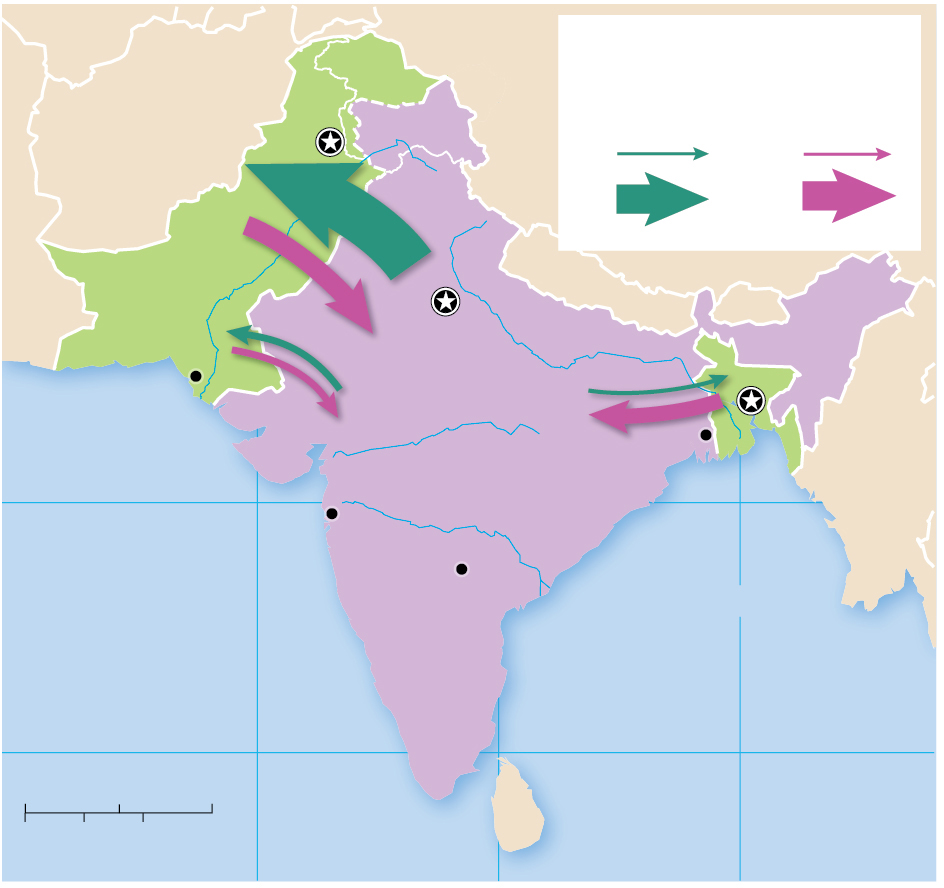 CHINA
Flow in millions
JAMMU
AND
       KASHMIR
Primarily
Muslims
Primarily
Hindus
Islamabad
0.5
0.5
AFGHANISTAN
5.0
5.0
5.3
3.4
PAKISTAN
NEPAL
Indus R.
BHUTAN
Ganges R.
New
Delhi
1.2
Dhaka
0.7
1.2
Karachi
2.6
Narmada R.
BANGLADESH
Kolkata
INDIA
MYANMAR
Godavari R.
20°N
Mumbai
Hyderabad
Arabian Sea
Bay of Bengal
10°N
10°N
0
250
500 Miles
0
250
500 Kilometers
70°E
90°E
80°E
7.2.4 Dividing Ethnicities (3 of 5)
Figure 7-36: India and Pakistan dispute the location of their border in the Kashmir region.
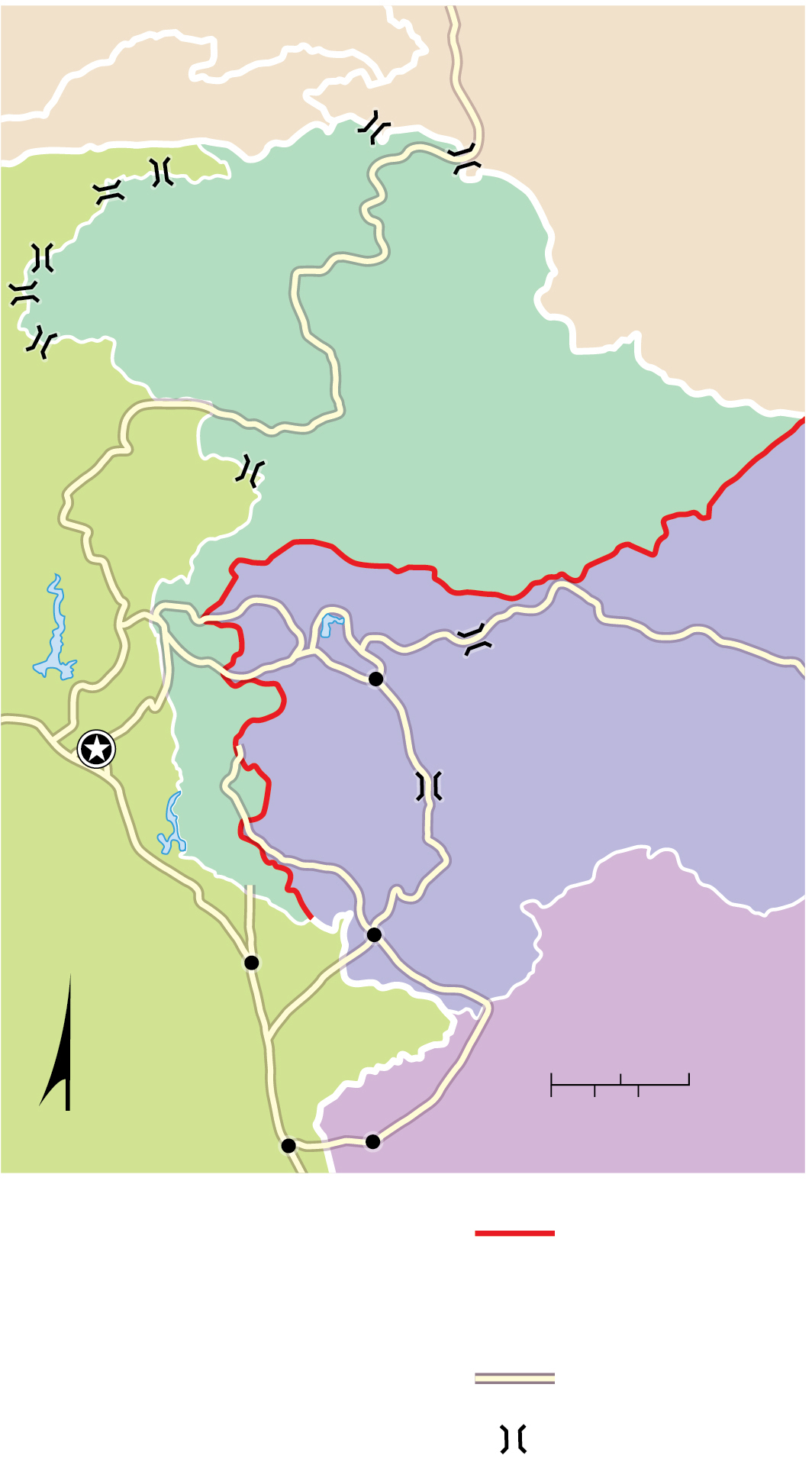 AFGHANISTAN
CHINA
J A M M U A N D K A S H M I R
PAKISTAN
Srinagar
Islamabad
INDIA
Jammu
Gujrat
0
25
50 Miles
0
25
50 Kilometers
N
Lahore
Amritsar
Line of control
between India
and Pakistan
Road
Mountain pass
7.2.4 Dividing Ethnicities (4 of 5)
Figure 7-37: Kurds are a stateless people spread across Turkey, Iraq, Iran, and Syria.
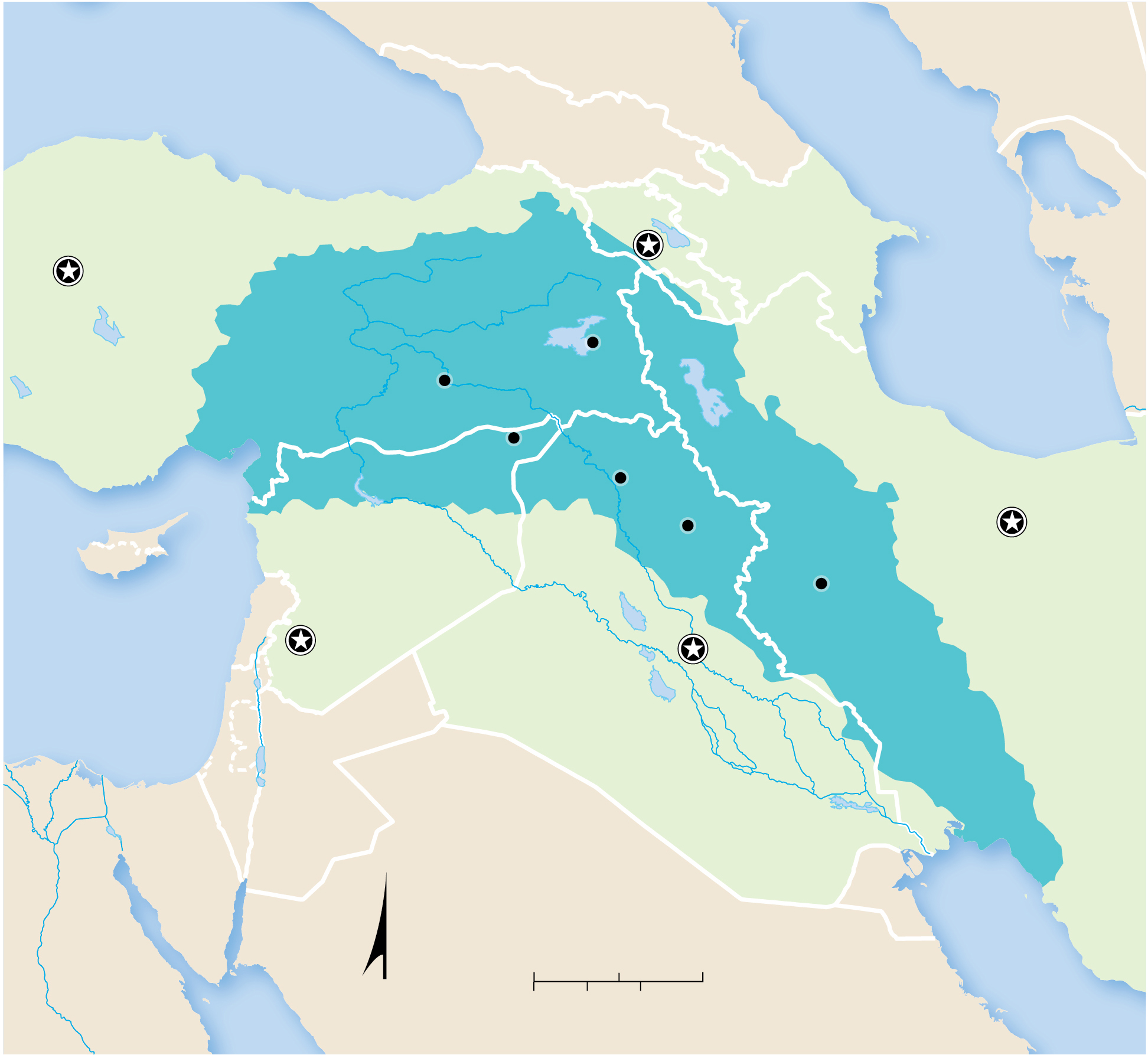 RUSSIA
KAZAKHSTAN
Black Sea
GEORGIA
C a s p i a n S e a
ARMENIA
AZERBAIJAN
Yerevan
Ankara
TURKEY
AZER.
Van
Diyarbakir
K U R D I S T A N
Al-Qamishli
Mosul
Tehran
Kirkuk
Tigris
SYRIA
CYPRUS
Kermanshah
LEBANON
Euphrates
Damascus
IRAN
Baghdad
Mediterranean
Sea
IRAQ
ISRAEL
JORDAN
SAUDI
ARABIA
KUWAIT
Persian
Gulf
EGYPT
0
100
200 Miles
Red
Sea
N
0
100
200 Kilometers
7.2.4 Dividing Ethnicities (5 of 5)
Figure 7-38: Kurdish rally in support of Kurdish independence. Note the Kurdish sundial flag.
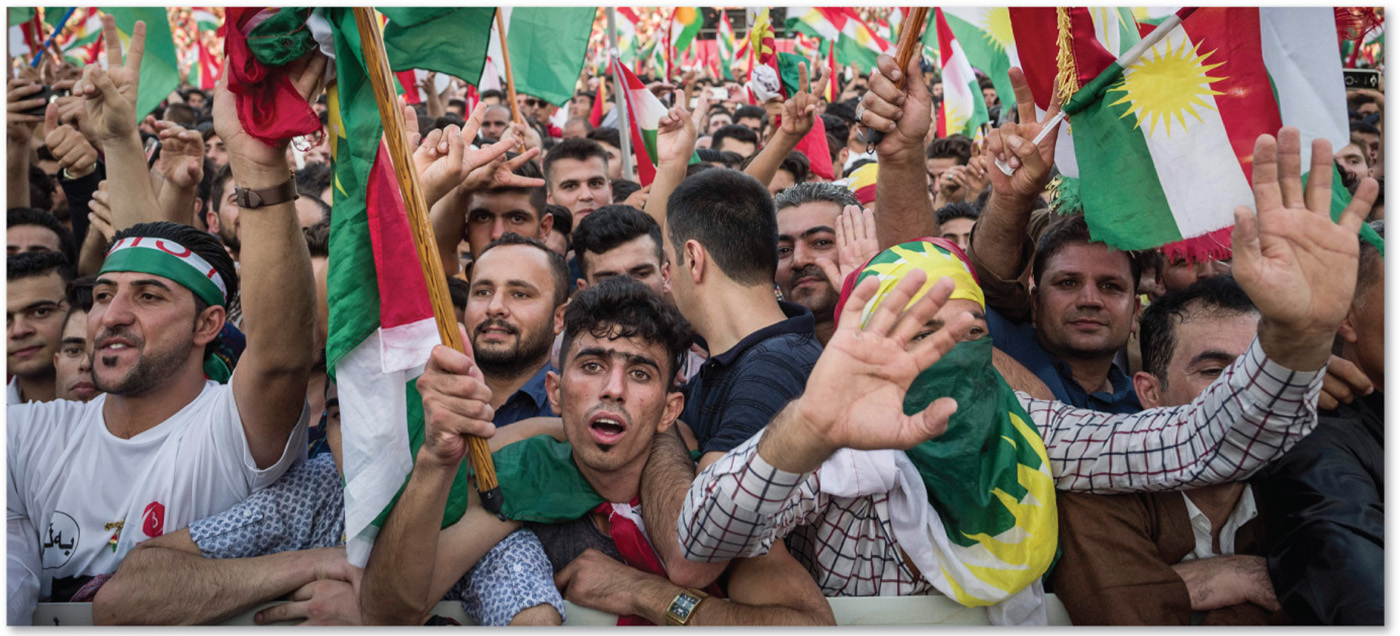 Key Issue 3. Why Might Ethnicities Face Conflicts?
7.3.1 Ethnicities and Nationalities
7.3.2 Ethnic Diversity in Western Asia
7.3.3 Ethnic Diversity in West-Central Asia
7.3.1 Ethnicities and Nationalities (1 of 3)
Ethnicity does not always correspond to nationality
Nationalism is loyalty and devotion to a nationality
United States has a shared nationality by many different ethnicities
Canada faces the question whether Québécois are a nationality or ethnicity
United Kingdom—is there one British nationality or several?
7.3.1 Ethnicities and Nationalities (2 of 3)
Figure 7-40: The Québécois independence movement has waned in the 21st century but remains a latent force.
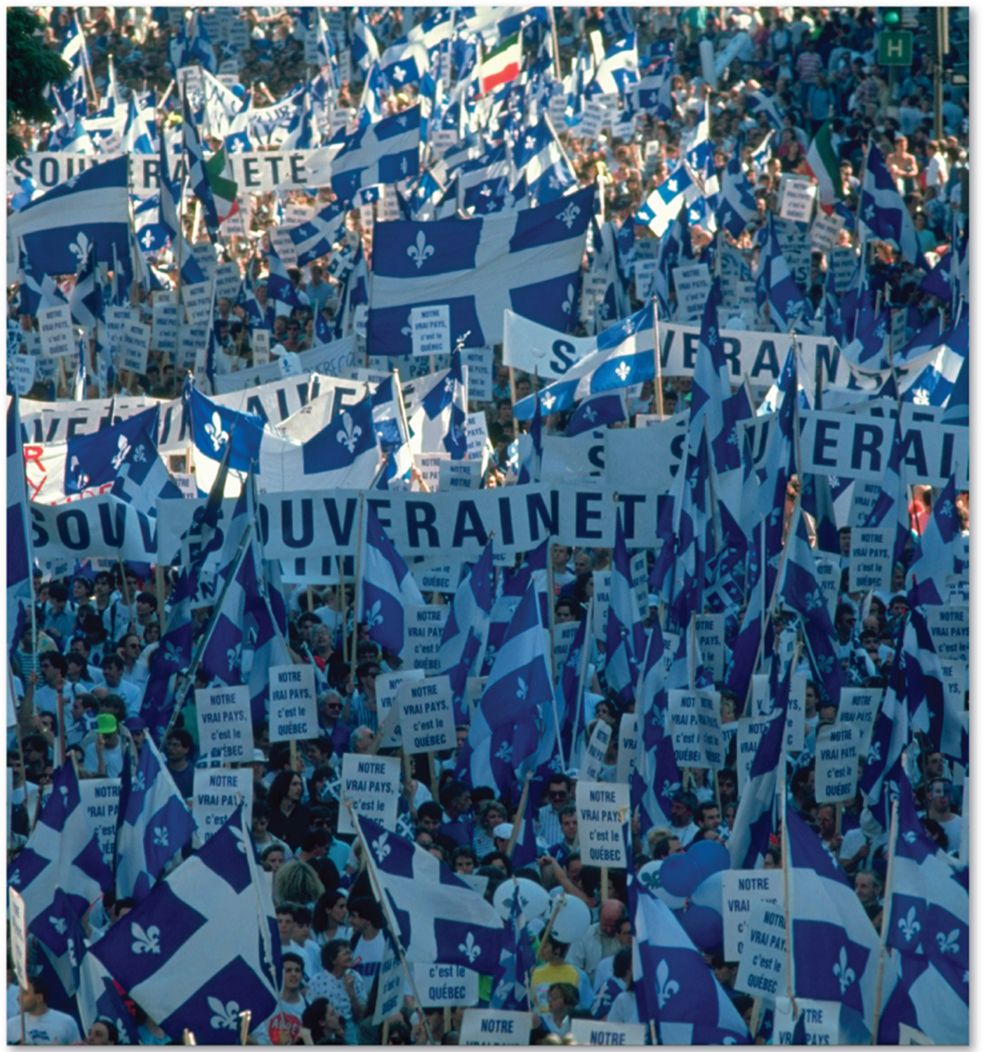 7.3.1 Ethnicities and Nationalities (3 of 3)
Figure 7-41: Most people in Ireland have an Irish ethnicity and nationality. But the labeled ethnicities of the United Kingdom may also identify as their own nationalities instead of British.
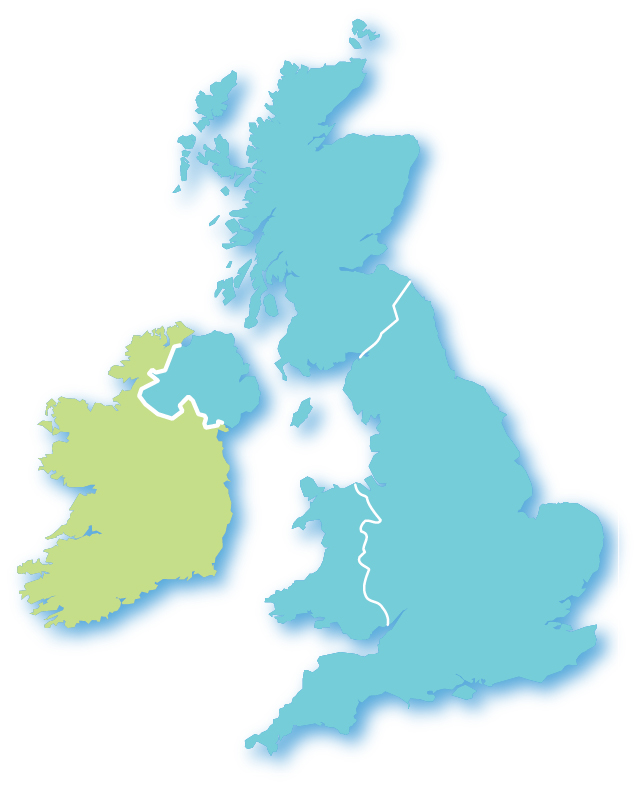 SCOTLAND
NORTHERN
IRELAND
UNITED
KINGDOM
IRELAND
ENGLAND
WALES
7.3.2 Ethnic Diversity in Western Asia (1 of 2)
The lack of correspondence between the territories occupied by ethnicities and by nationalities is especially severe in Western Asia and is a driving force for continuous conflicts
Turkey, Syria, Lebanon, and Iraq all face internal conflicts driven by ethnic differences
7.3.2 Ethnic Diversity in Western Asia (2 of 2)
Figure 7-43: Western Asia is a complex mosaic of different ethnic groups, sometimes identified by differences in religion as well as other cultural factors.
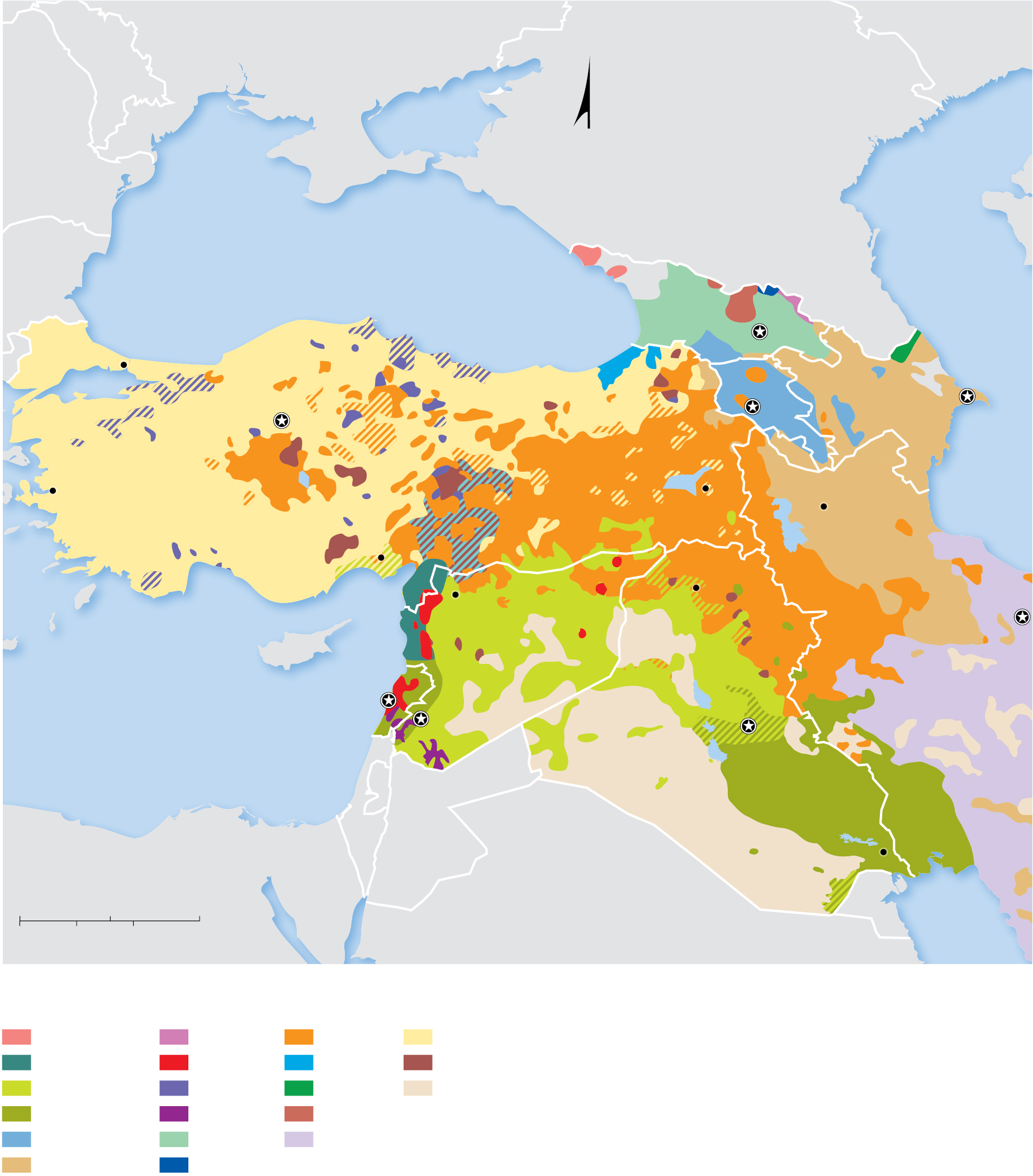 KAZAKHSTAN
UKRAINE
MOLDOVA
RUSSIA
N
ROMANIA
B l a c k S e a
Caspian Sea
BULGARIA
GEORGIA
Tbilisi
Istanbul
AZERBAIJAN
ARMENIA
Baku
Yerevan
Ankara
TURKEY
AZER.
Izmir
Van
Tabriz
Adana
Mosul
Aleppo
Tehran
SYRIA
CYPRUS
LEBANON
IRAN
M e d i t e r r a n e a n
S e a
Damascus
Baghdad
IRAQ
ISRAEL
JORDAN
Basra
EGYPT
SAUDI
ARABIA
KUWAIT
0
150
300 Miles
Persian
Gulf
0
150
300 Kilometers
Chechen
Turk
Abkhazian
Kurdish
Christian
Turkmen
Arab (Alawite)
Laz
Circassian
Sparsely
populated
Arab (Sunni)
Lezghian
Druze
Arab (Shiite)
Ossetian
Georgian
Armenian
Persian
Ingush
Azerbaijani
7.3.3 Ethnic Diversity in West-Central Asia (1 of 3)
Dozens of ethnicities inhabit the region of West-Central Asia, allocated among eight nationalities. The five most numerous ethnicities are Punjabis, Persians, Pashtuns, Uzbeks, and Azerbaijanis
No nation in the region has suffered from more ethnic conflict than Afghanistan, which is divided by a largely Pashtun south and a north that comprised multiple ethnic groups from Central Asia
7.3.3 Ethnic Diversity in West-Central Asia (2 of 3)
Figure 7-46: West-Central Asia is a complex mosaic of different ethnic groups. Afghanistan is perhaps the most complex of the region, with a Pashtun south and a north comprised of multiple Central Asian ethnic groups.
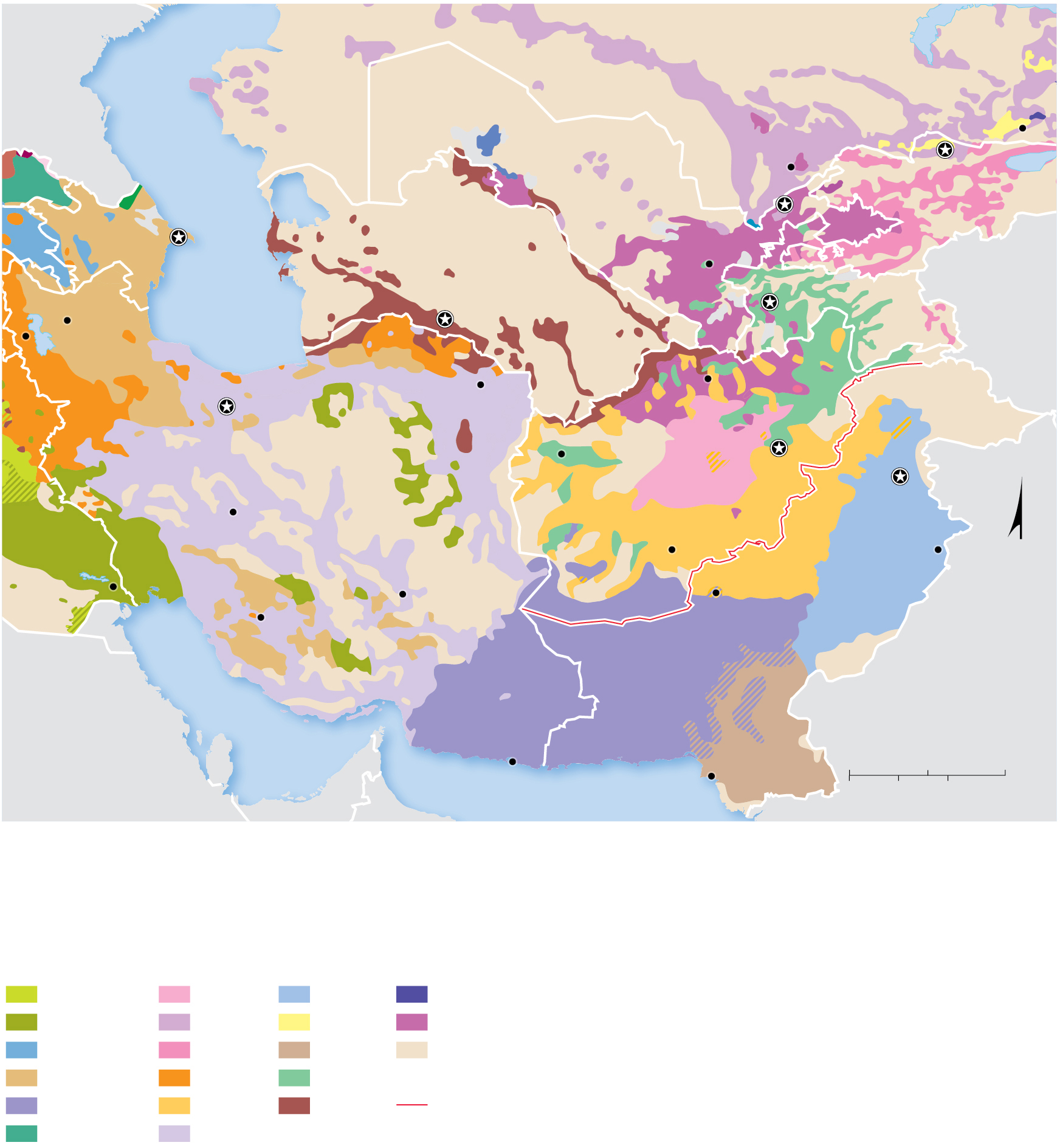 KAZAKHSTAN
RUSSIA
Almaty
Caspian Sea
UZBEKISTAN
Bishkek
Shymkent
GEORGIA
KYRGYZSTAN
Tashkent
Baku
ARM.
AZERBAIJAN
Samarqand
TURKMENISTAN
AZER.
CHINA
TAJIKISTAN
Dushanbe
Ashgabat
Tabriz
Orumiyeh
Mazar-e
Sharif
Mashhad
Tehran
Kabul
Herāt
Islamabad
IRAN
AFGHANISTAN
Esfahan
IRAQ
Qandahār
Lahore
N
Quetta
Kerman
Basra
Shiraz
KUWAIT
PAKISTAN
INDIA
Persian Gulf
OMAN
BAHRAIN
SAUDI
ARABIA
QATAR
Bandar
Beheshti
0
150
300 Miles
Karachi
0
150
300 Kilometers
Arabian Sea
OMAN
U.A.E.
Arab (Sunni)
Hazara
Punjabi
Uighur
Arab(Shiite)
Kazakh
Russian
Uzbek
Armenian
Kirghiz
Sindhi
Sparsely
populated
Azerbaijani
Kurdish
Tajik
Baluchi
Pashtun
Turkmen
Durand Line
Georgian
Persian
7.3.3 Ethnic Diversity in West-Central Asia (3 of 3)
Figures 7-47 and 7-48: Afghanistan (left) has been beset by civil war which has created four million refugees. Uzbek women (right) in traditional dress.
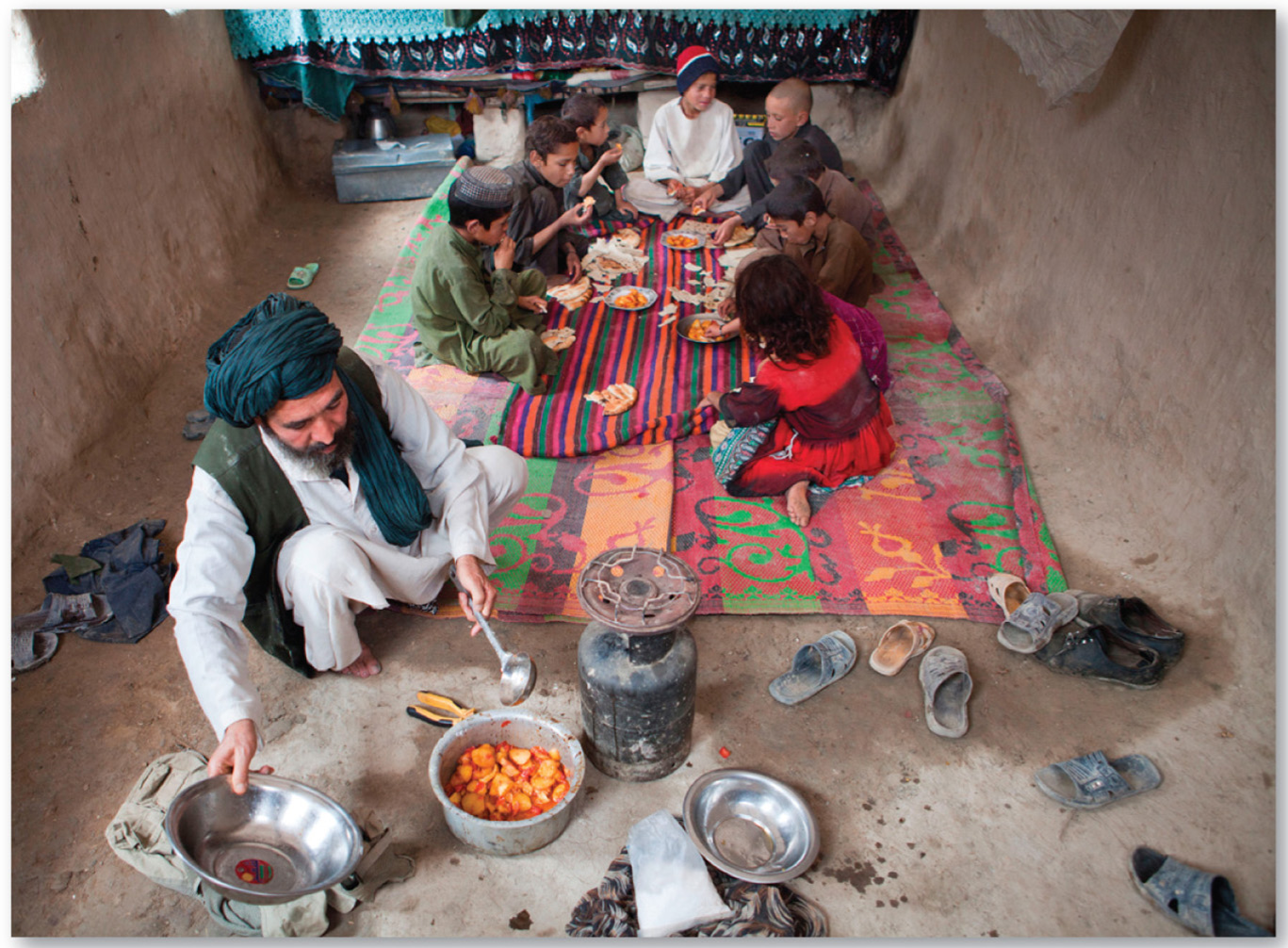 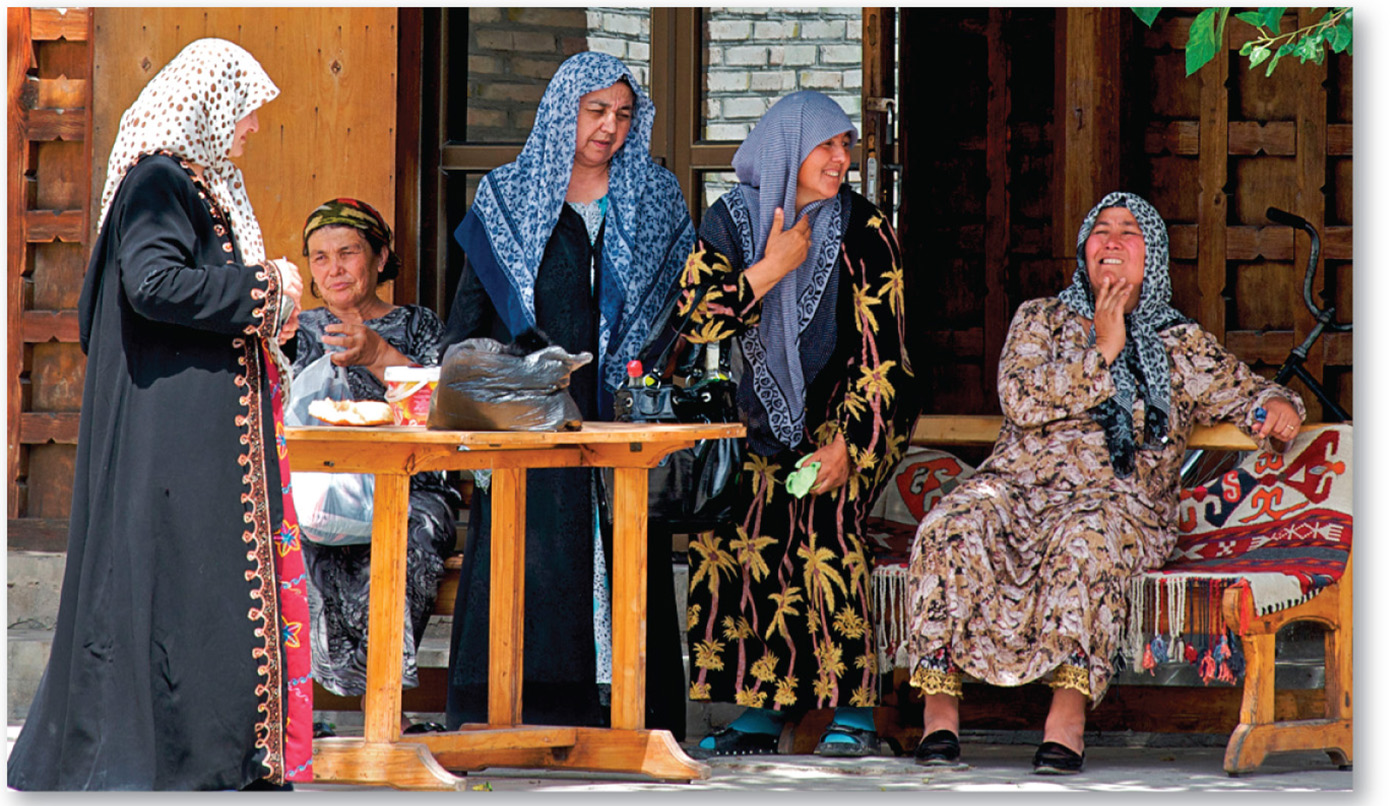 Key Issue 4: Why Do Ethnic Cleansing and Genocide Occur?
7.4.1 Ethnic Cleansing and Genocide Past and Present
7.4.2 Ethnic Cleansing in Southeast Europe
7.4.3 Ethnic Cleansing in Bosnia and Herzegovina
7.4.4 Ethnic Cleansing and Genocide in Africa
7.4.5 Conflict in Central Africa
7.4.1 Ethnic Cleansing and Genocide Past and Present (1 of 5)
Ethnic cleansing is the policy of one ethnicity or religious group to remove the civilian population of another ethnic or religious group from a certain area
Genocide is the mass killing of a group of people in an attempt to eliminate the entire group from existence
The Holocaust is an example of a past genocide, the eviction of Rohingya Muslims from Myanmar is a recent example of ethnic cleansing
7.4.1 Ethnic Cleansing and Genocide Past and Present (2 of 5)
Ethnophobia is a fear of people of a particular ethnicity
Xenophobia is a fear of people who are from other countries
7.4.1 Ethnic Cleansing and Genocide Past and Present (3 of 5)
saw boundary changes and
Figure 7-49: The end of World War
forced migration of many ethnicities.
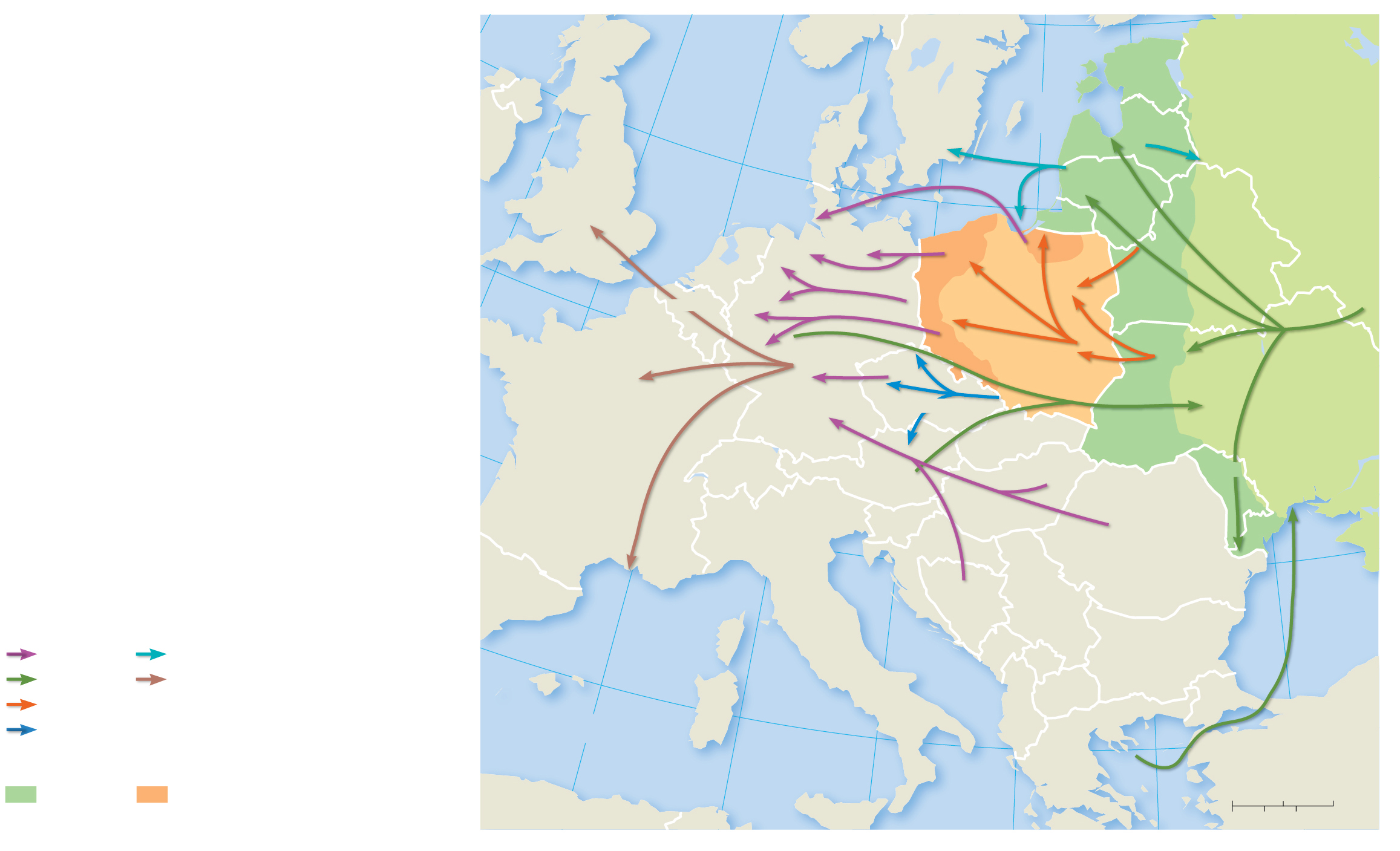 60°N
NORWAY
0°
5°E
10°E
20°E
ESTONIA
SWEDEN
North
Sea
Baltic Sea
LATVIA
RUSSIA
0.2
55°N
IRELAND
DENMARK
0.2
2.0
UNITED
LITHUANIA
KINGDOM
RUSSIA
1.9
BELARUS
NETHERLANDS
50°N
1.9
GERMANY
BELGIUM
2.3
3.3
3.0
1.5
1.0
LUX.
POLAND
2.9
2.0
5.5
UKRAINE
CZECHIA
FRANCE
SLOVAKIA
MOLDOVA
SWITZERLAND
AUSTRIA
HUNGARY
SLOVENIA
ROMANIA
CROATIA
SPAIN
BOSNIA
& HERZ.
Black
Sea
SERBIA
ITALY
Forced migrations
Germans
Baltic peoples
MONTENEGRO
BULGARIA
40°N
KOS.
Russians
Settled by International
MACEDONIA
Refugee Organization
Poles
2.9
ALBANIA
Population movement
(in millions)
Mediterranean
Sea
Czechs
TURKEY
GREECE
Land added to
5°E
10°E
U.S.S.R.
Poland
15°E
0
200
400 Miles
25°E
20°E
0
200
400 Kilometers
Present-day borders are shown.
7.4.1 Ethnic Cleansing and Genocide Past and Present (4 of 5)
Figure 7-50: Ethnically cleansed Rohingya are forced to migrate to Bangladesh.
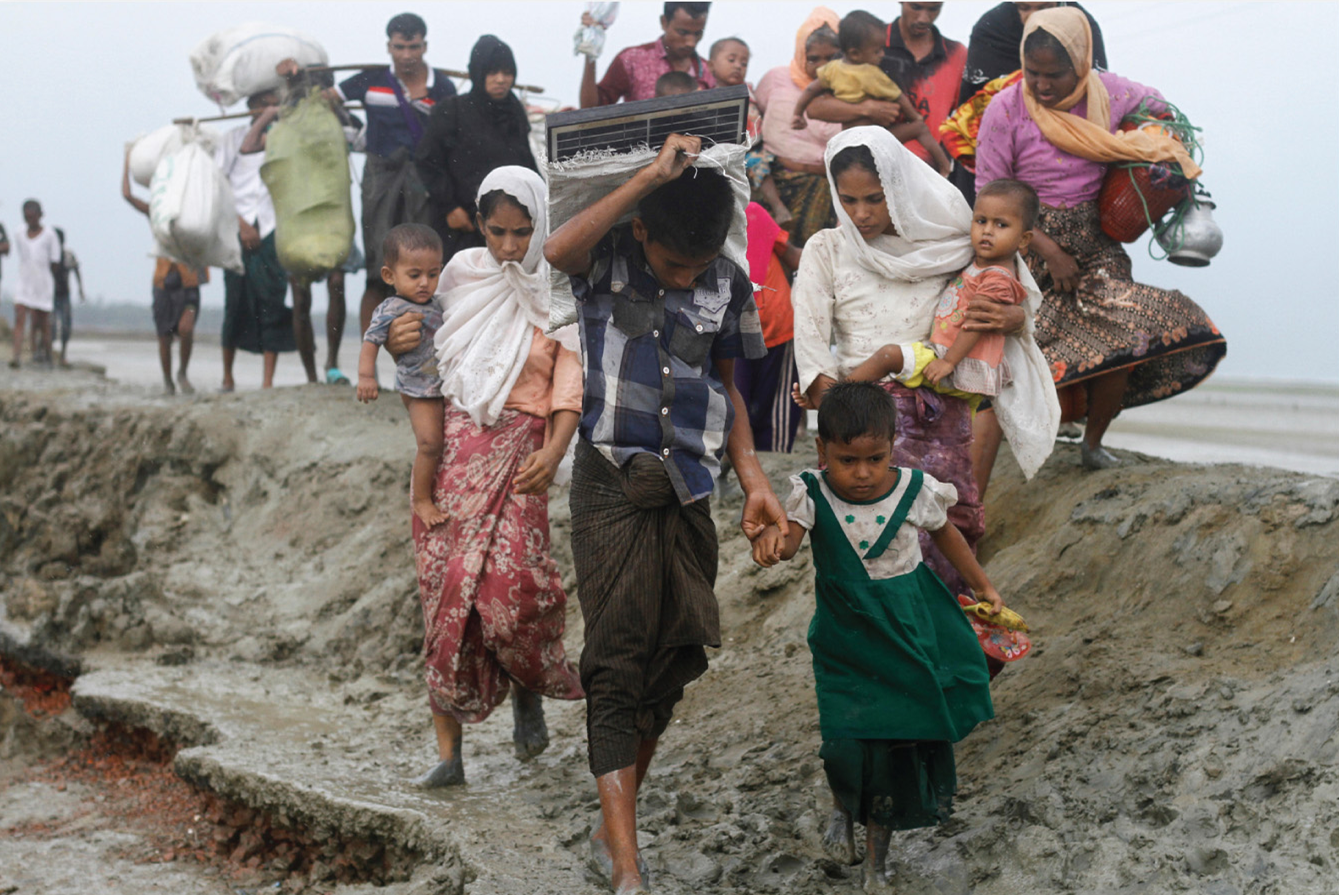 7.4.1 Ethnic Cleansing and Genocide Past and Present (5 of 5)
Figure 7-51: Bangladesh, Pakistan, and Saudi Arabia are the three countries to which ethnically cleansed Rohingya have fled.
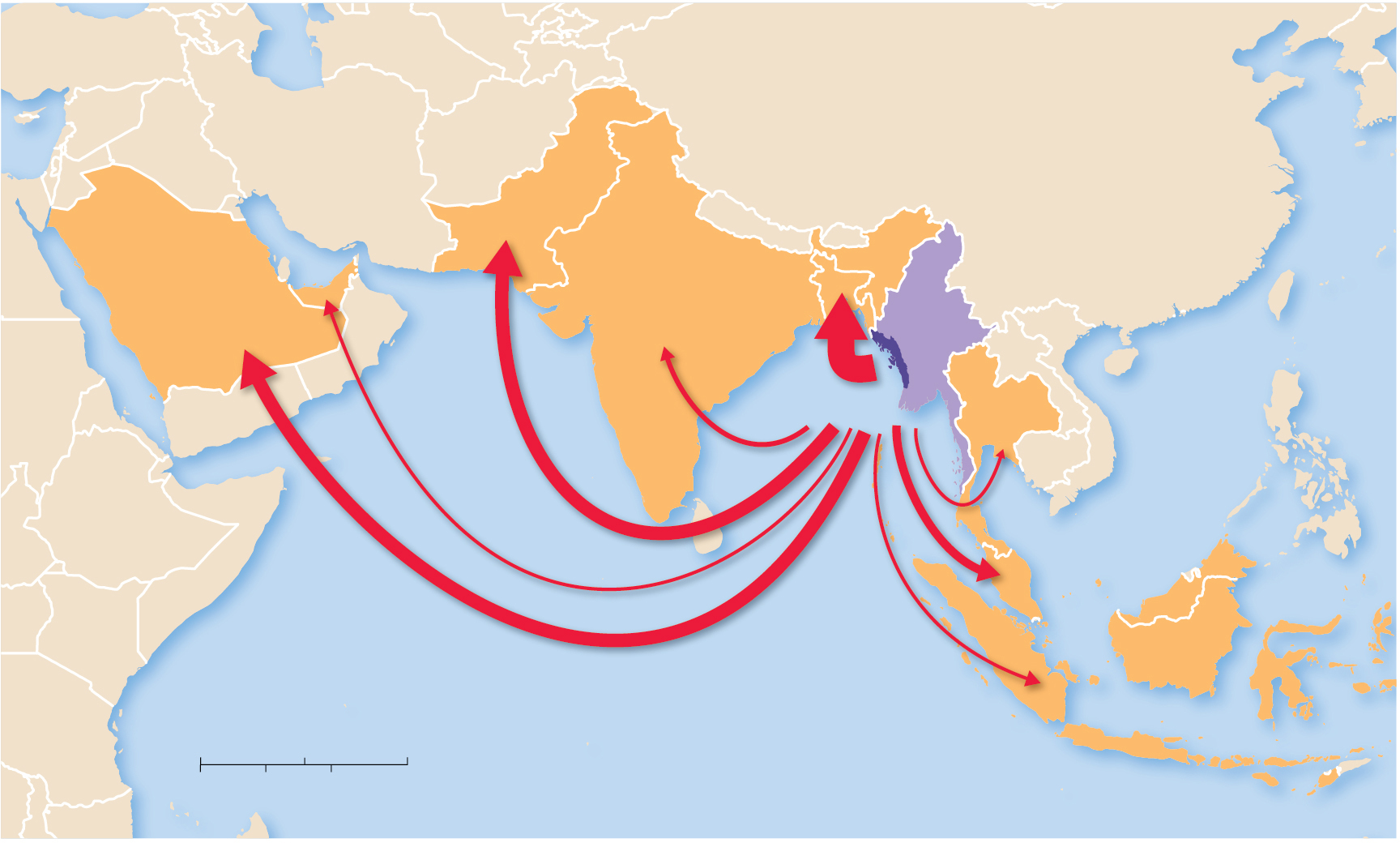 CHINA
IRAN
IRAQ
BANGLADESH
UNITED ARAB
EMIRATES
PAKISTAN
1,000,000
350,000
10,000
SAUDI
ARABIA
INDIA
MYANMAR
200,000
40,000
700,000
Arabian
Sea
South
China
Sea
THAILAND
Rakhine
5,000
MALAYSIA
150,000
INDONESIA
1,000
INDIAN OCEAN
0
500
1,000 Miles
0
500
1,000 Kilometers
7.4.2 Ethnic Cleansing in Southeast Europe (1 of 3)
Yugoslavia was a multiethnic state created after
A strong unifying leader, Josef Tito, held the country together until his death, whereupon the country underwent balkanization—the process by which a state breaks down through conflicts among its ethnicities
Ethnic cleansing took place in both Bosnia and Kosovo during the 19 90s
7.4.2 Ethnic Cleansing in Southeast Europe (2 of 3)
Figure 7-52: The Balkans have a varied history of changing borders with complex ethnic and national identities.
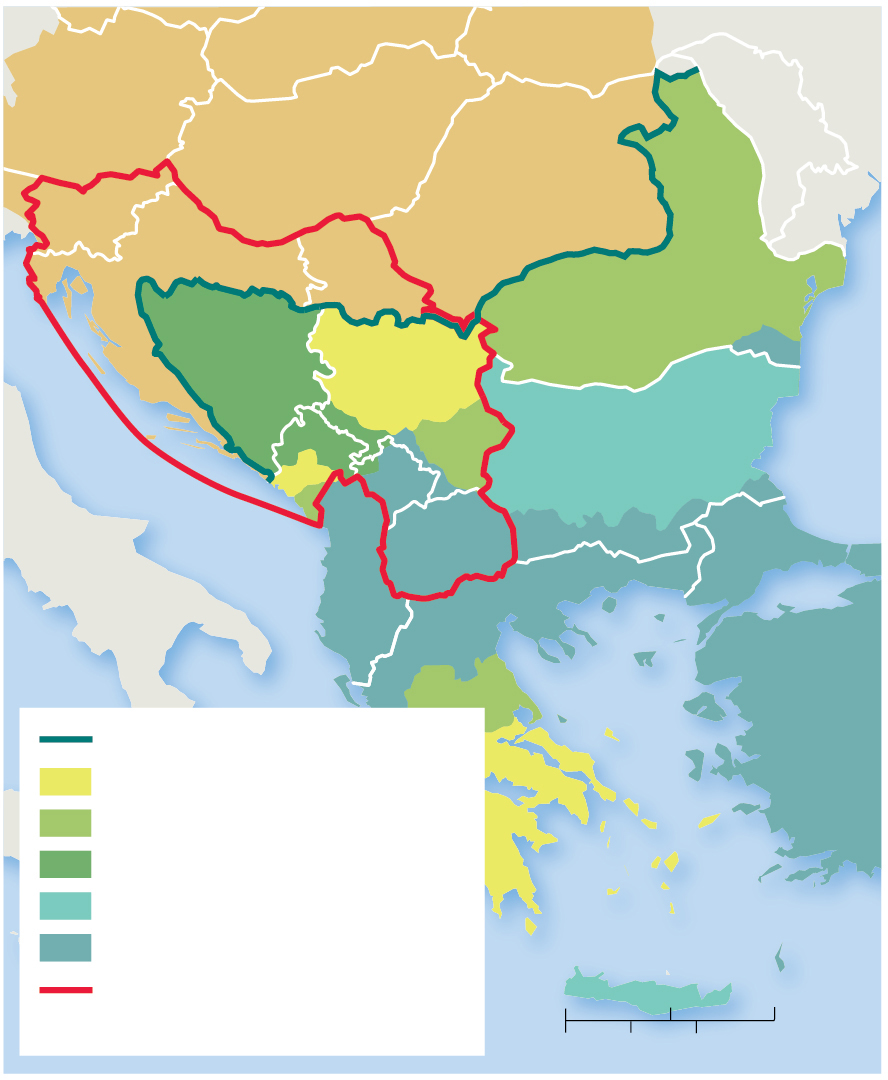 AUSTRIA
MOLDOVA
AUSTRIA-HUNGARY EMPIRE
HUNGARY
SLOVENIA
ROMANIA
CROATIA
BOSNIA
& HERZ.
SERBIA
OTTOMAN EMPIRE
Black
Sea
MONT.
Adriatic  Sea
BULGARIA
KOS.
MACEDONIA
ITALY
ALBANIA
GREECE
TURKEY
Aegean Sea
Limits of the Ottoman Empire
Independent, 1817–1830
Independent, 1878
Lost to Austria-Hungary, 1878
Independent, 1908
Mediterranean  Sea
Ottoman Empire, 1908
Yugoslavia, 1918–1992
0
100
200 Miles
Present-day borders are shown.
100
200 Kilometers
0
7.4.2 Ethnic Cleansing in Southeast Europe (3 of 3)
Figure 7-53: Yugoslavia was unified until its president’s death, after which it divided, and ethnicities fought for control in several of the territories.
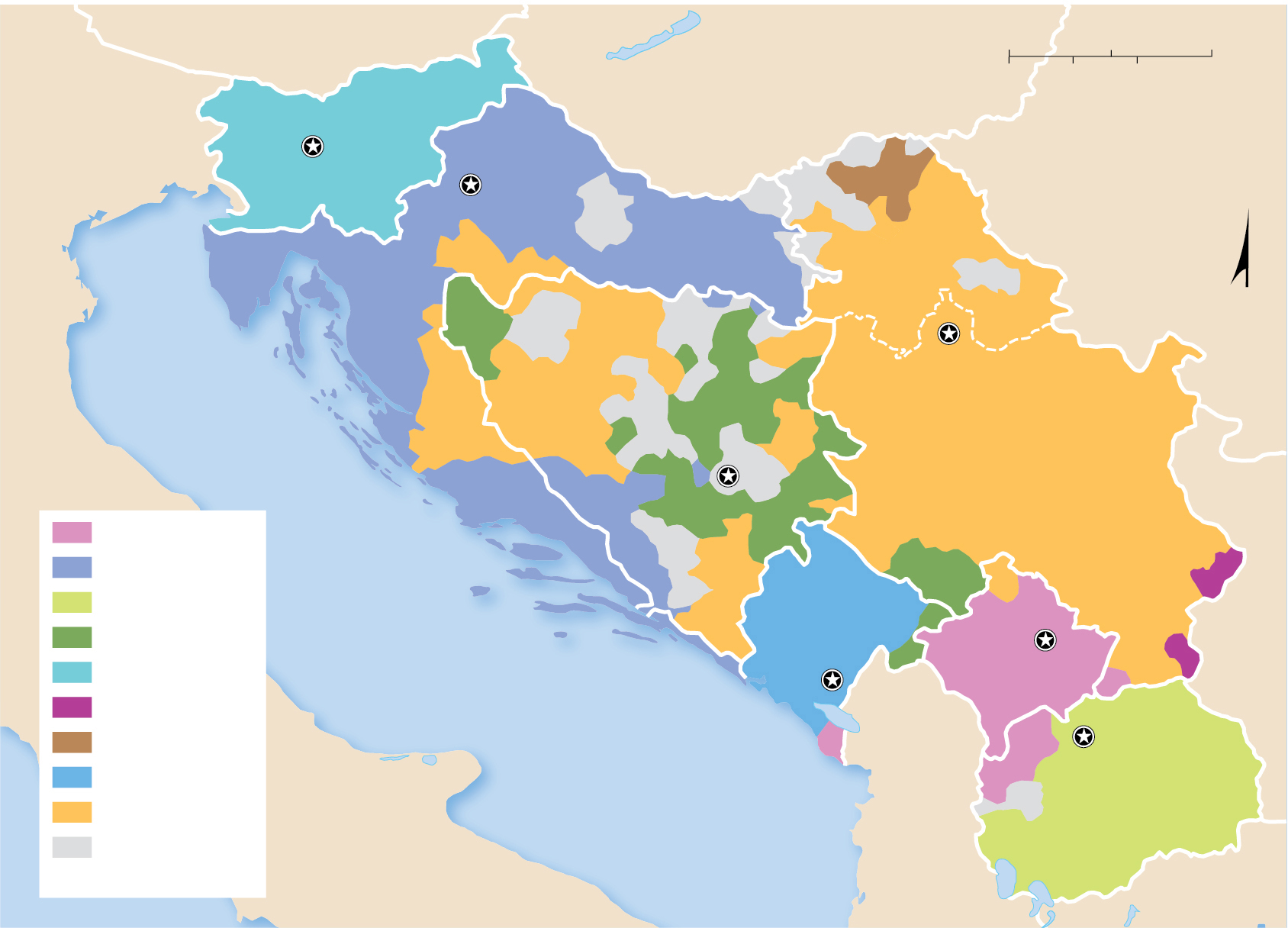 AUSTRIA
0
50
100 Miles
50
100 Kilometers
0
HUNGARY
Ljubljana
ITALY
Zagreb
SLOVENIA
ROMANIA
CROATIA
VOJVODINA
N
Belgrade
BOSNIA &
HERZEGOVINA
SERBIA
BULGARIA
Albanians
Croats
Macedonians
MONTENEGRO
Bosniaks
Pristina
A d r i a t i c S e a
Slovenes
KOSOVO
Podgorica
Bulgarians
Skopje
Hungarians
Montenegrins
MACEDONIA
Serbs
no predominant
majority
ALBANIA
GREECE
7.4.3 Ethnic Cleansing in Bosnia and Herzegovina (1 of 4)
Figure 7-54: Air photos document the forced removal of Albanian villagers from Kosovo by Serbs.
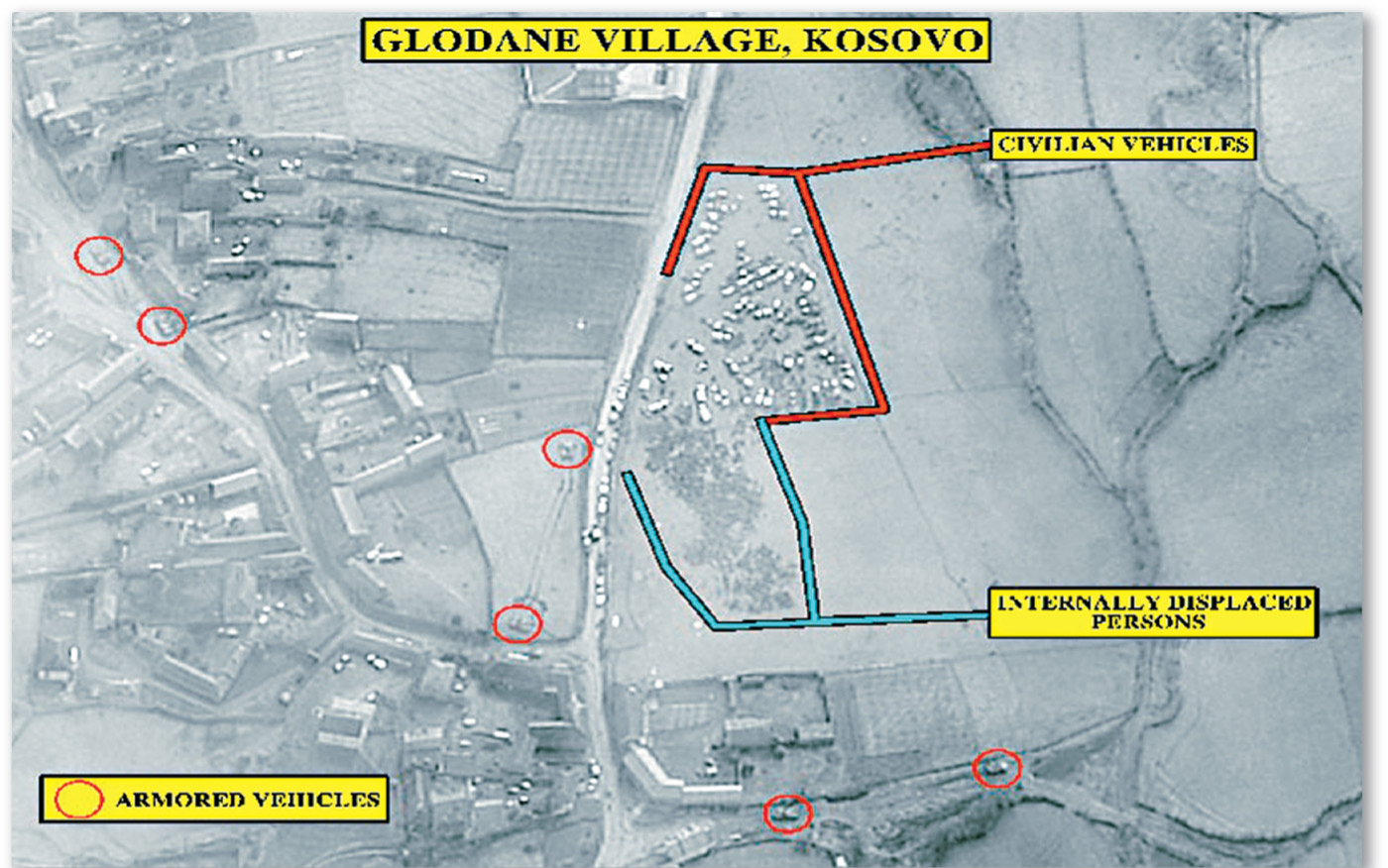 7.4.3 Ethnic Cleansing in Bosnia and Herzegovina (2 of 4)
Figure 7-55: Ethnic cleansing changed the distribution of ethnicities in Bosnia & Herzegovina.
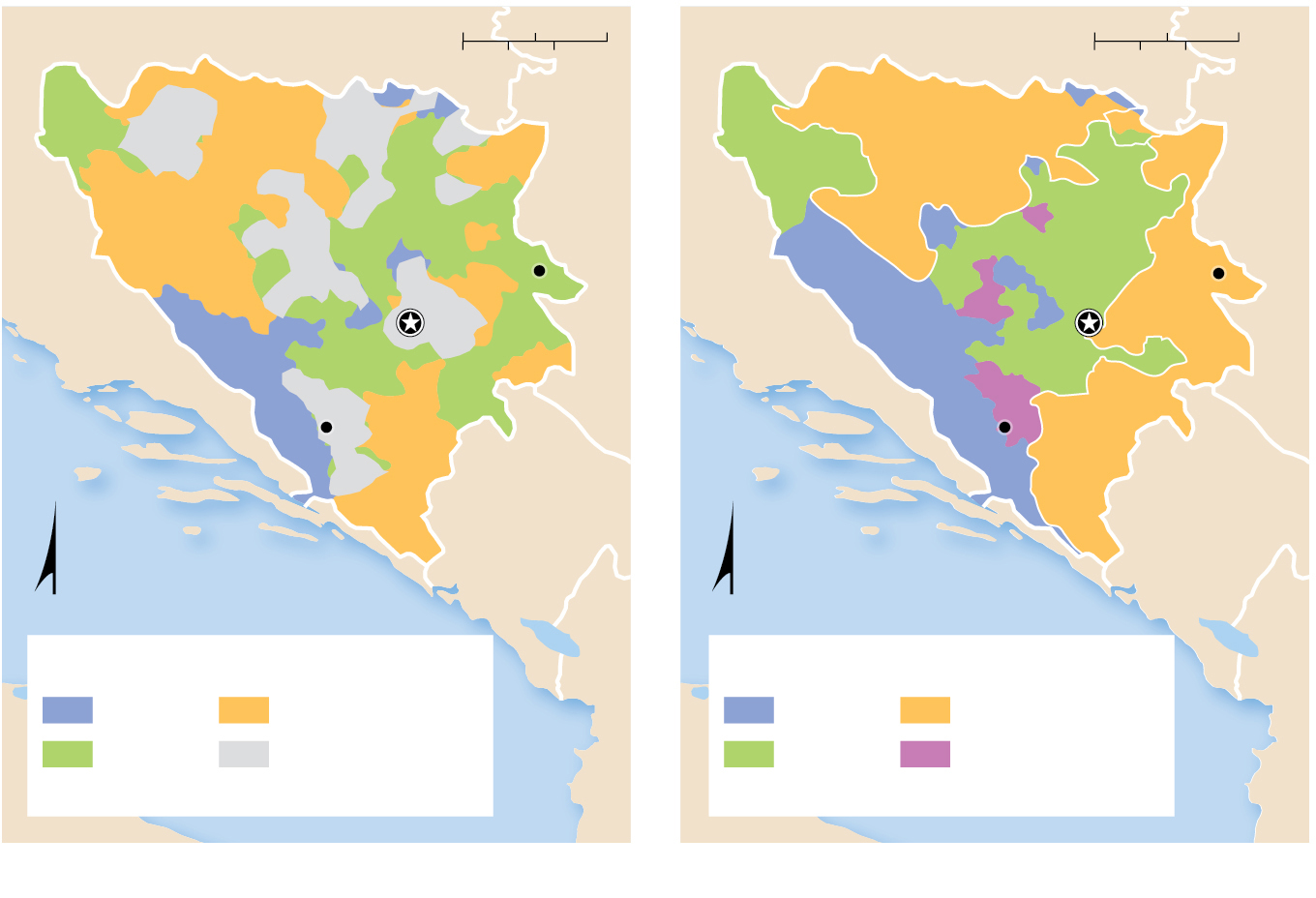 0
25
50 Miles
0
25
50 Miles
CROATIA
CROATIA
0
25
50 Kilometers
0
25
50 Kilometers
BRCKKO
DISTRICT
REPUBLIKA
SRPSKA
SERBIA
SERBIA
FEDERATION OF
BOSNIA AND
HERZEGOVINA
Srebrenica
Srebrenica
REPUBLIKA
SRPSKA
Sarajevo
Sarajevo
Mostar
Mostar
MONTENEGRO
MONTENEGRO
Adriatic Sea
Adriatic Sea
N
N
Before ethnic cleansing, 1991
After ethnic cleansing, 1998
Croat
Serb
Croat
Serb
Bosniak
No predominant
majority
Bosniak
Bosniak-Croat
mix
(a)
(b)
7.4.3 Ethnic Cleansing in Bosnia and Herzegovina (3 of 4)
Figure 7-56: The 1995 Srebrenica massacre is considered the largest single ethnic cleansing and genocide event in Bosnia & Herzegovina.
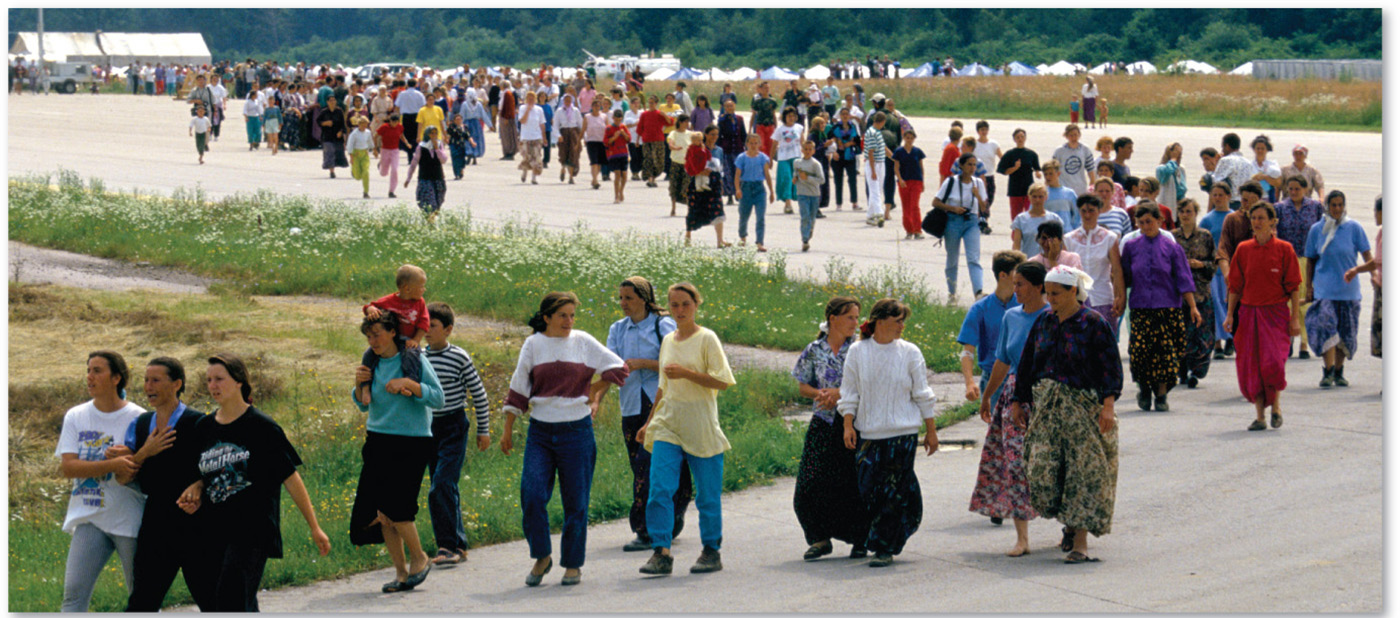 7.4.3 Ethnic Cleansing in Bosnia and Herzegovina (4 of 4)
Figure 7-57: (a) The Stari Most (old bridge), in the city of Mostar, Bosnia & Herzegovina, was built by the Turks in 1566. (b) The bridge was blown up by Croats in 1993 as part of their ethnic cleansing against the Bosniaks. (c) With the end of the war in Bosnia & Herzegovina, the bridge was rebuilt in 2004.
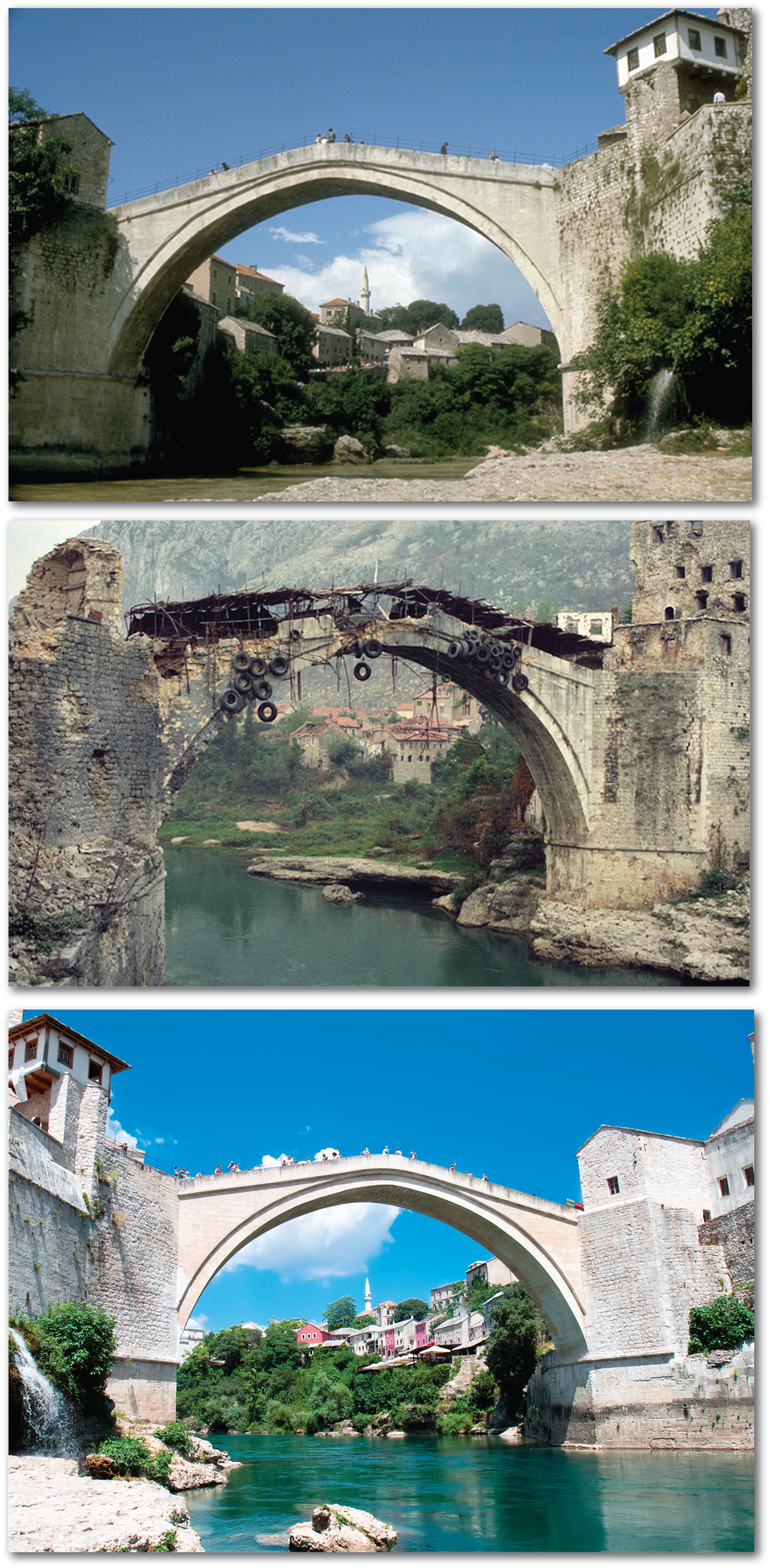 (a)
(b)
(c)
(c)
7.4.4 Ethnic Cleansing and Genocide in Africa (1 of 5)
Africa is extremely ethnically diverse
Colonial boundaries: many ethnicities into single nationalities
Ethnic cleansing and genocide in:
Sudan: Arab majority on peripheral regions
Rwanda and Burundi: Hutus on Tutsis
Democratic Republic of Congo: spillover violence from Rwanda, continued conflict
7.4.4 Ethnic Cleansing and Genocide in Africa (2 of 5)
Figure 7-58: National boundaries do not match the distribution of Africa’s many ethnic groups.
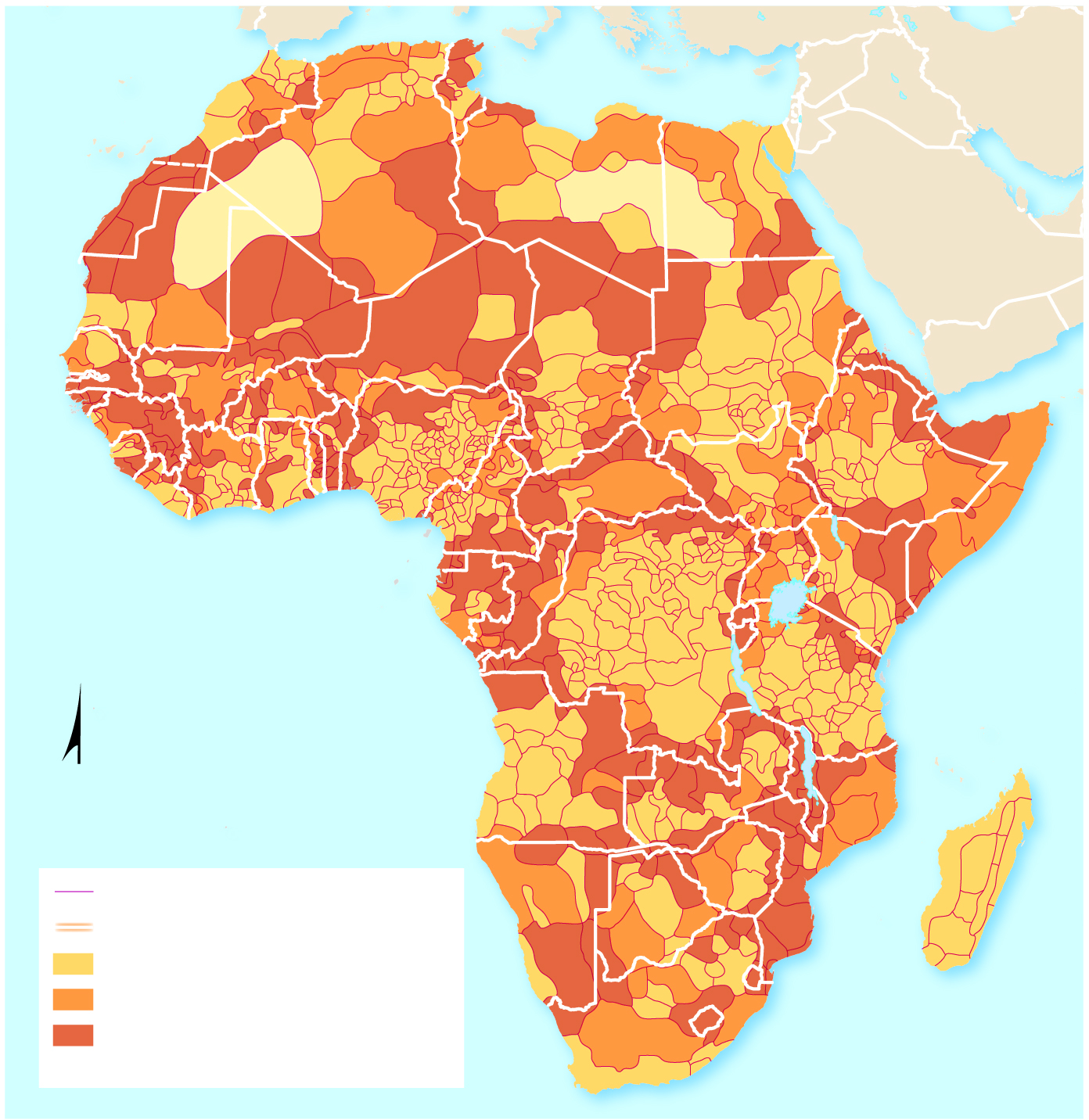 Mediterranean Sea
TUNISIA
MOROCCO
WESTERN
SAHARA
ALGERIA
LIBYA
EGYPT
MAURITANIA
MALI
NIGER
SENEGAL
ERITREA
SUDAN
CHAD
GAMBIA
BURKINA
DJIBOUTI
FASO
GUINEA
BENIN
GUINEA-
GHANA
BISSAU
ETHIOPIA
NIGERIA
CÔTE
CENT.
AFRICAN 
REP.
SOUTH
D’IVOIRE
SIERRA
LEONE
SUDAN
LIBERIA
CAMEROON
TOGO
SOMALIA
SAO TOME & PRINCIPE
UGANDA
DEM. REP.
OF CONGO
KENYA
REP.
OF
CONGO
GABON
EQ. GUINEA
RWANDA
BURUNDI
INDIAN
OCEAN
TANZANIA
ATLANTIC
OCEAN
ANGOLA
N
MALAWI
ZAMBIA
MOZAMBIQUE
ZIMBABWE
NAMIBIA
Ethnic boundaries
MADAGASCAR
BOTSWANA
National boundaries
Ethnicity 100% in one country
Ethnicity at least 90% in one country
SOUTH
AFRICA
ESWATINI
Ethnicity divided among more than
one country
LESOTHO
7.4.4 Ethnic Cleansing and Genocide in Africa (3 of 5)
Figure 7-59: The Gurage people are one of many ethnicities in southwestern Ethiopia.
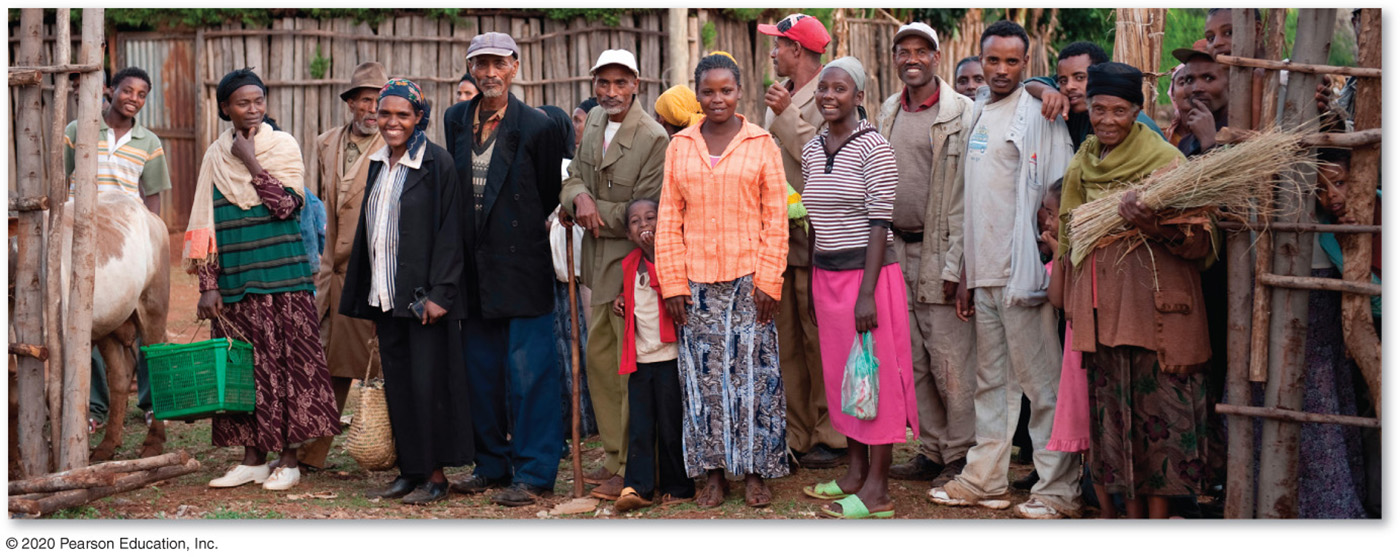 7.4.4 Ethnic Cleansing and Genocide in Africa (4 of 5)
Figure 7-60: Ethnic groups in the south, east, and west of the Arab majority of Sudan have been subject to ethnic cleansing and genocide.
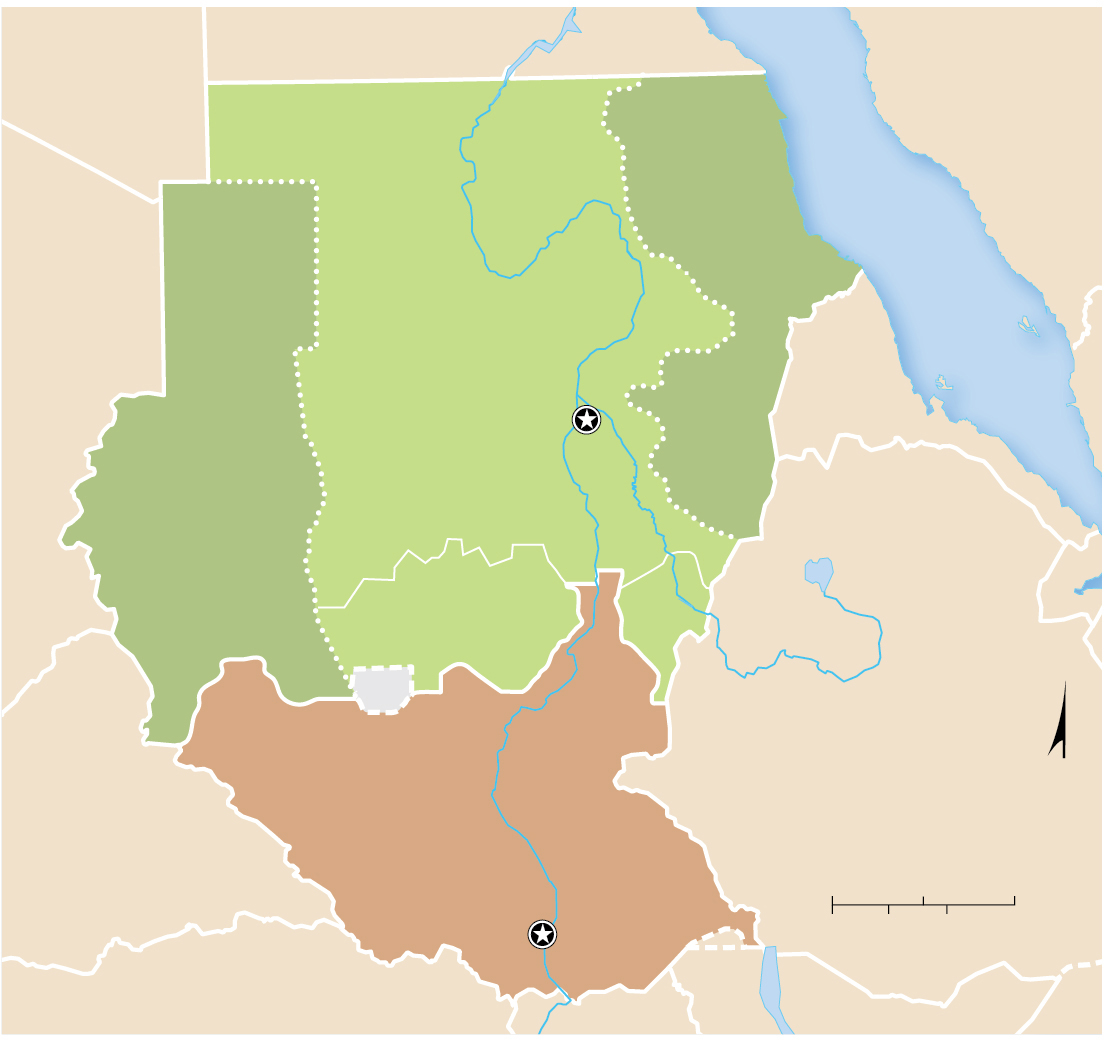 EGYPT
SAUDI
ARABIA
LIBYA
EASTERN
FRONT
COALITION
Red Sea
Nile
CHAD
SUDAN
ERITREA
Khartoum
Blue Nile
DARFUR
REGION
BLUE
NILE
SOUTH
KORDOFAN
ABYEI
ETHIOPIA
N
SOUTH
SUDAN
CENTRAL
AFRICAN
REPUBLIC
White Nile
0
125
250 Miles
Juba
0
125
250 Kilometers
DEM. REP. OF
THE CONGO
7.4.4 Ethnic Cleansing and Genocide in Africa (5 of 5)
Figure 7-61: Around two million South Sudanese are internally displaced (I D P s) and living in refugee camps.
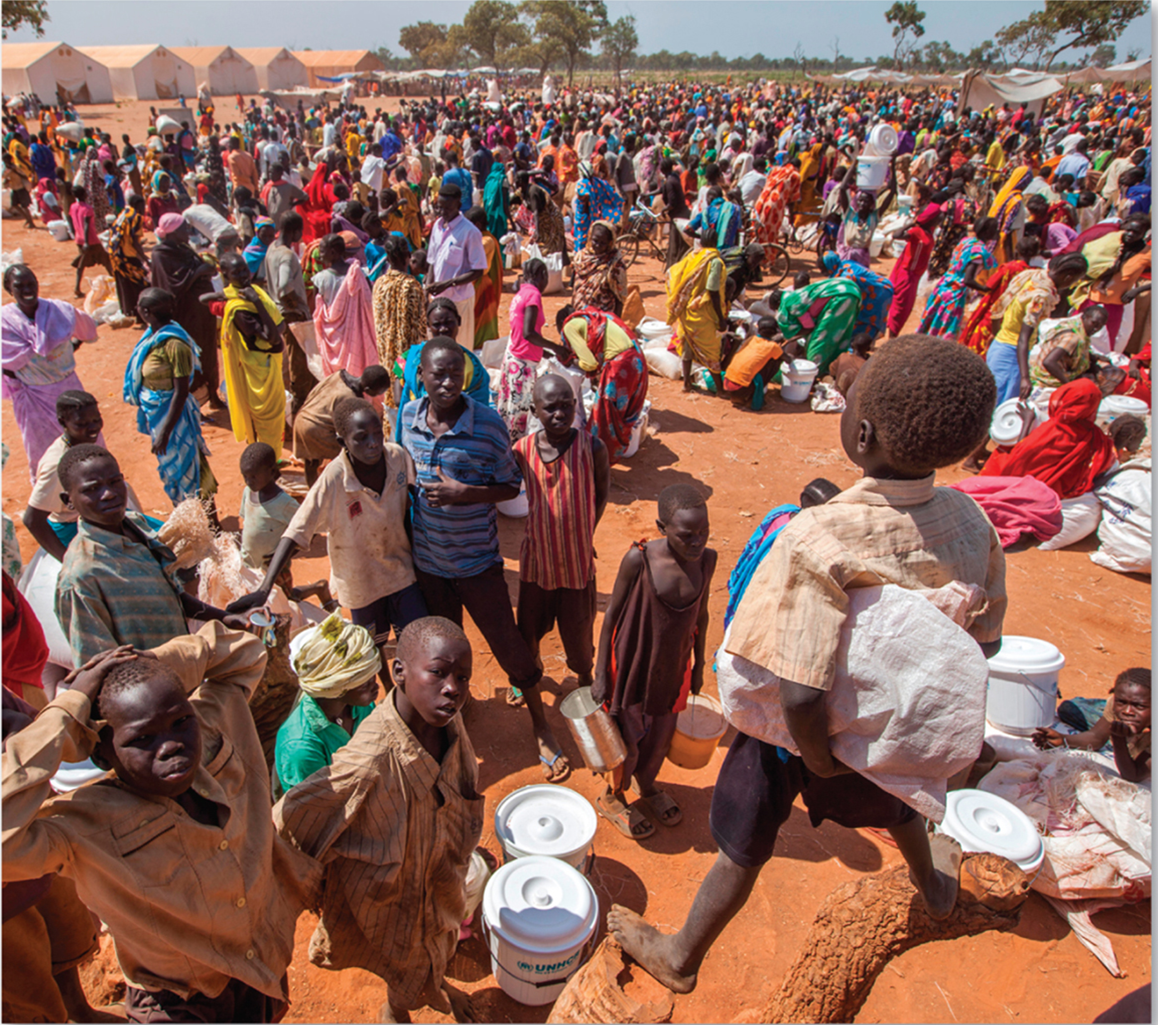 7.4.5 Conflict in Central Africa (1 of 3)
Figure 7-62: Genocide in Rwanda resulted in more than a million refugees fleeing Rwanda for neighboring countries.
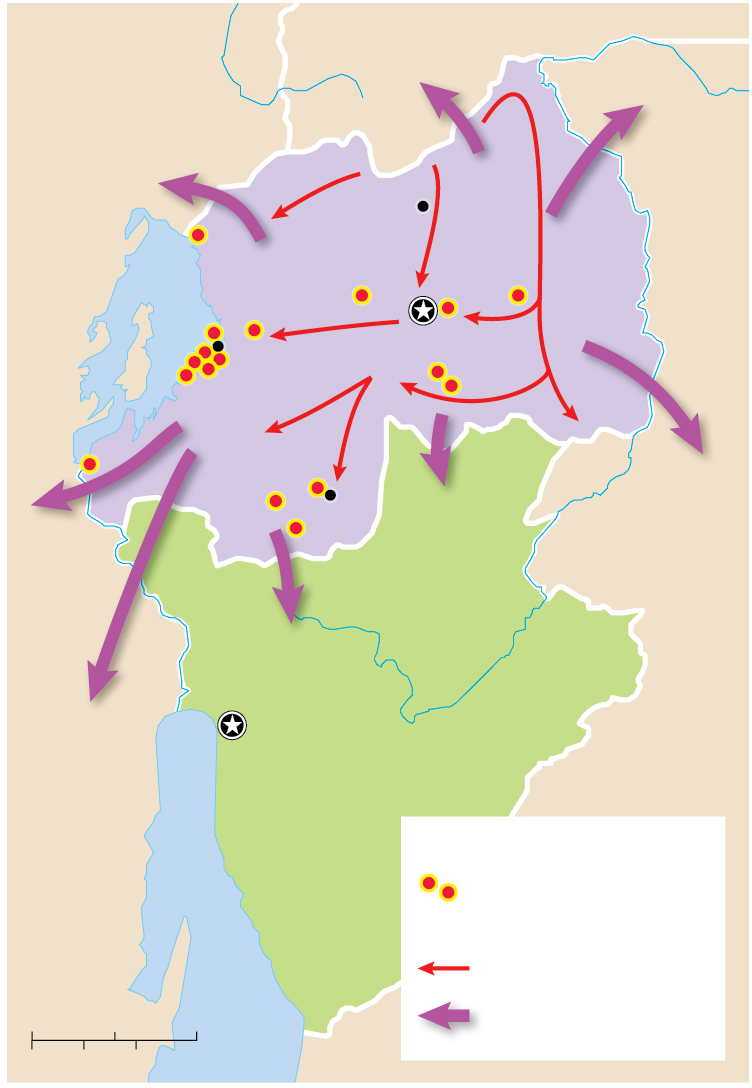 UGANDA
DEM. REP.
OF CONGO
10,000
473,000
850,000
Byumba
RWANDA
Lake
Kivu
Kigali
Kibuye
Butare
450,000
TANZANIA
255,000
164,000
Bujumbura
BURUNDI
Rwandan genocide
Massacre sites
(800,000 killed)
Lake Tanganyika
Hutu-controlled
government troops
0
20
40 Miles
Refugee flow
0
20
40 Kilometers
7.4.5 Conflict in Central Africa (2 of 3)
Figure 7-63: The Kigali Genocide Memorial Centre contains mass graves of victims of the 1994 genocide.
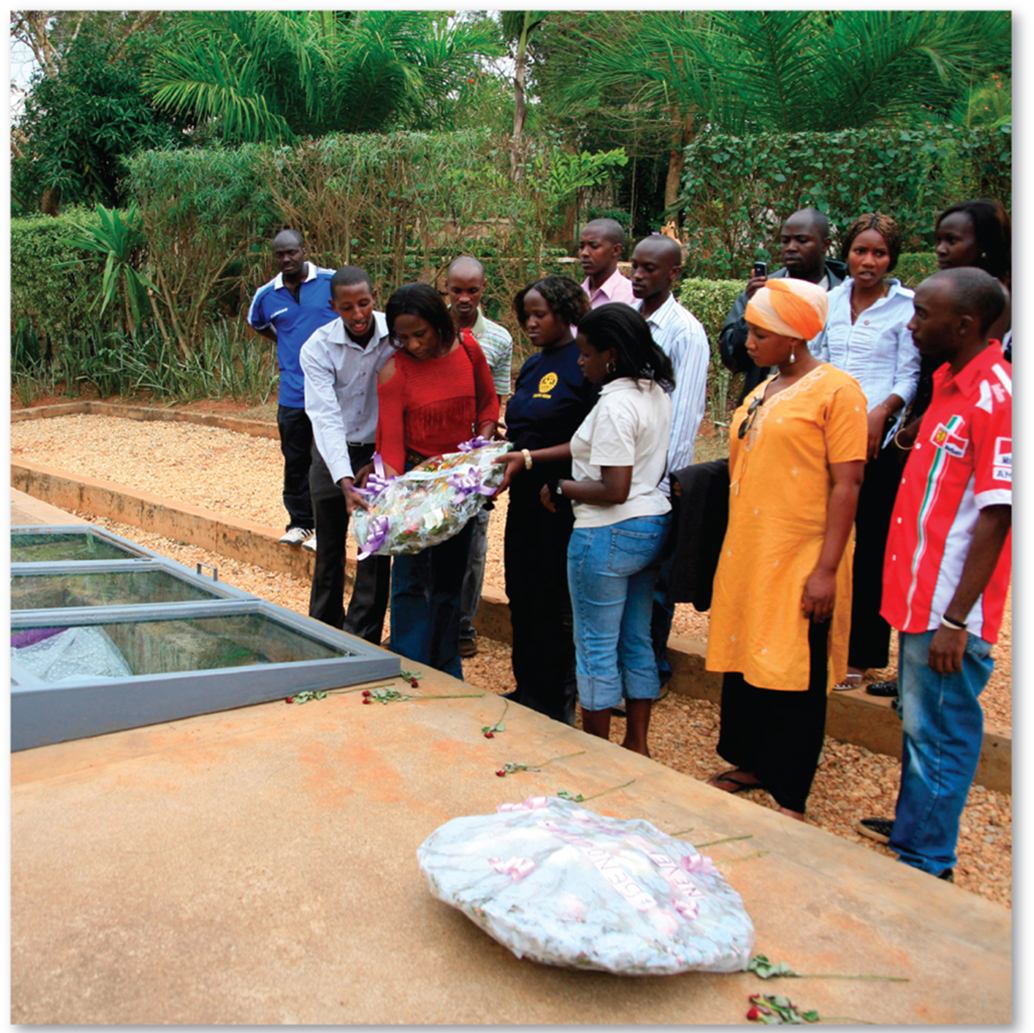 7.4.5 Conflict in Central Africa (3 of 3)
Figure 7-64: Congo has experienced long-running and deadly civil wars.
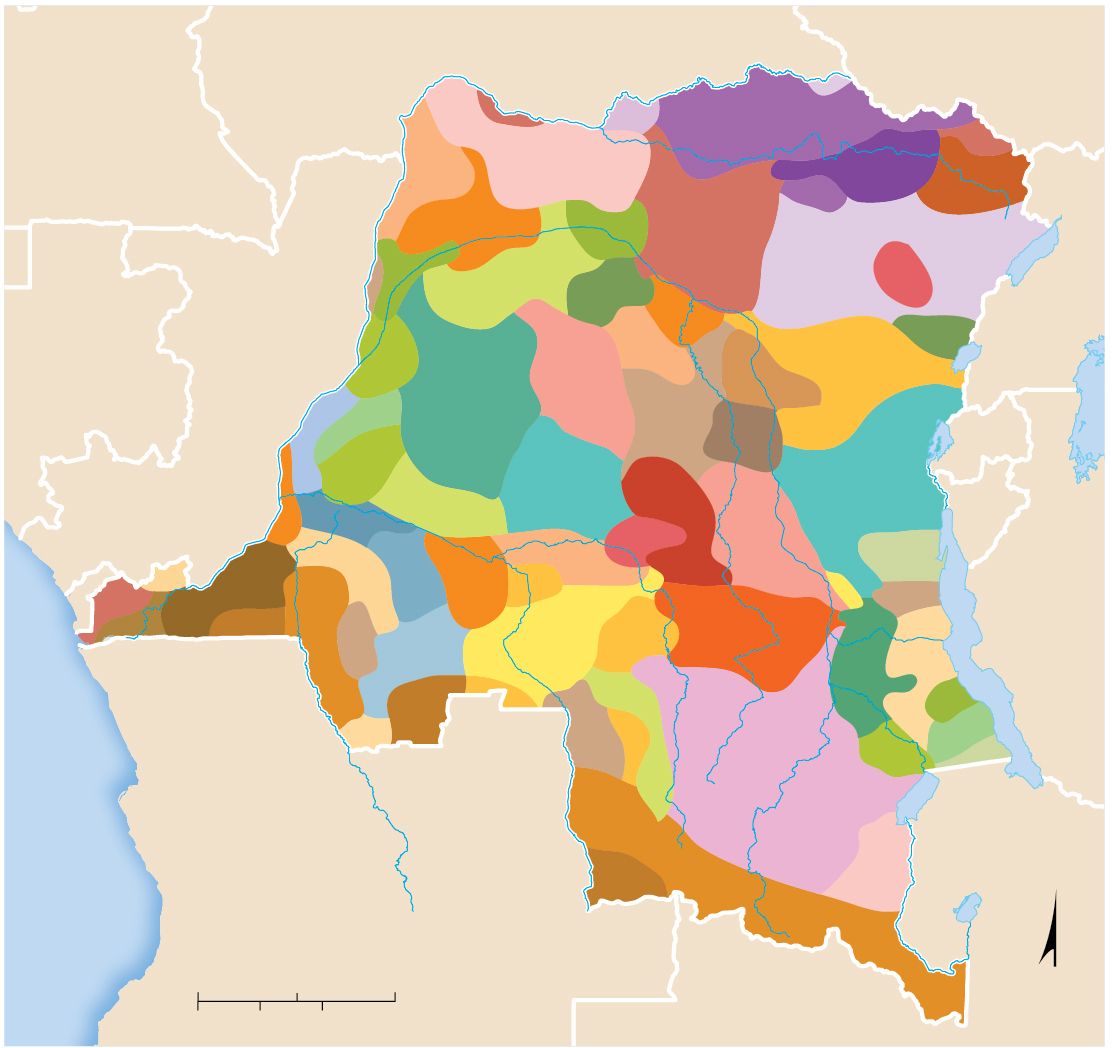 CENTRAL AFRICAN
REPUBLIC
SOUTH
SUDAN
Ubangi
Bandia
Yakoma
Zande
Baka
Ngbandi
Bongo
CAMEROON
Mangbetu
Momvu
Ngbaka
Mabale
Ngombe
Budja
Congo
Batete
Lake
Albert
Ngala
Boa
Doko
Mongo
Pere
Mbaka
Balolo
Ngandu
Mba
REPUBLIC
OF THE
CONGO
Topoke
UGANDA
Hunde
Loi
Yela
GABON
K
omo
Lake
Edward
Ngata
Mbole
Lengola
Kundu
Hamba
Bakuti
Akela
Lake Kuvu
Mituku
Bayanzi
Jonga
RWANDA
Baboma
Lega
Dengese
Nkutu
Mfinu
Hungaan
BURUNDI
Zimba
Teke
Pindi
Binsi
Kusu
Kasai
Kuba
Congo
Mbuun
Bembe
Bangyeen
Wumbu
Tetela
Bashilele
Nsundi
Mbala
Kete
Bushoong
Sikasingo
TANZANIA
Kongo
Buyu
Woyo
(Lele)
Dinga
Mputu
Yaka
Nsapo
Kakongo
Nkanu
Lake
Tanganyika
Biombo
Songye
Suku
Bena-Lulua
Pende
Luntu
Mbagani
Hemba
Kasayi
Lwalwa
Kanyok
Holoholo
Lunda
Bindji
Tabwa
Holo
Kete
Kalundwe
Rungu
Kunda
Salampasu
Shandaki
Yeke
Luba
Lake
Mweru
Lunda
Zela
ANGOLA
Upenba
Tshokwe
Bemba
ATLANTIC
OCEAN
Lunda
0
150
300 Miles
N
ZAMBIA
0
150
300 Kilometers
Copyright
This work is protected by United States copyright laws and is provided solely for the use of instructors in teaching their courses and assessing student learning. Dissemination or sale of any part of this work (including on the World Wide Web) will destroy the integrity of the work and is not permitted. The work and materials from it should never be made available to students except by instructors using the accompanying text in their classes. All recipients of this work are expected to abide by these restrictions and to honor the intended pedagogical purposes and the needs of other instructors who rely on these materials.
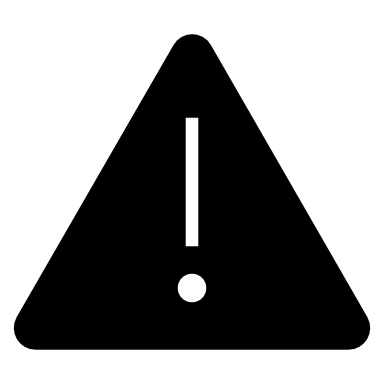